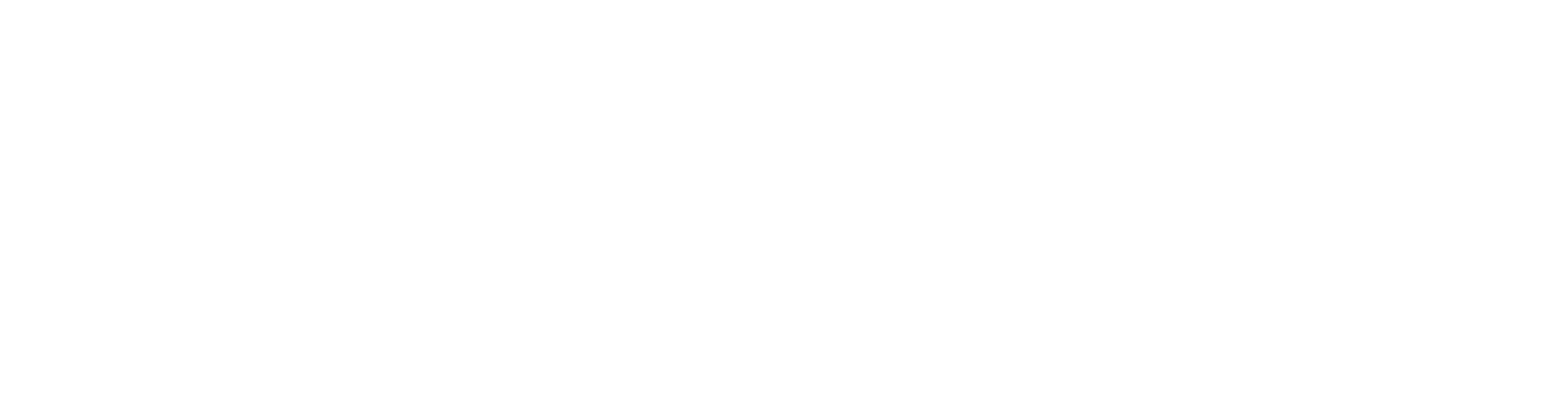 &
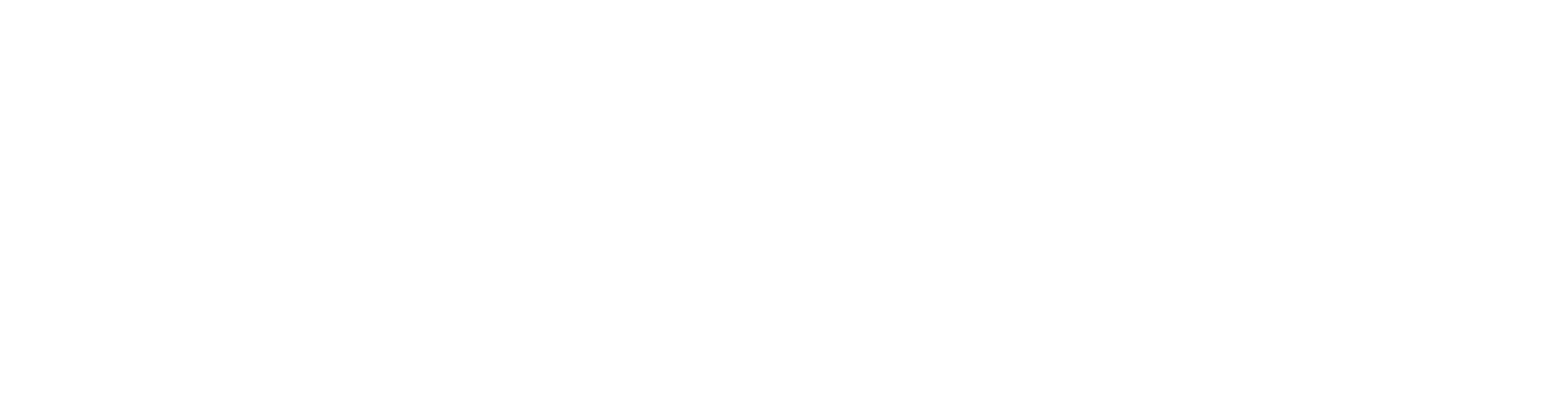 Automating and Scaling FAIR Quantitative Risk Analysis
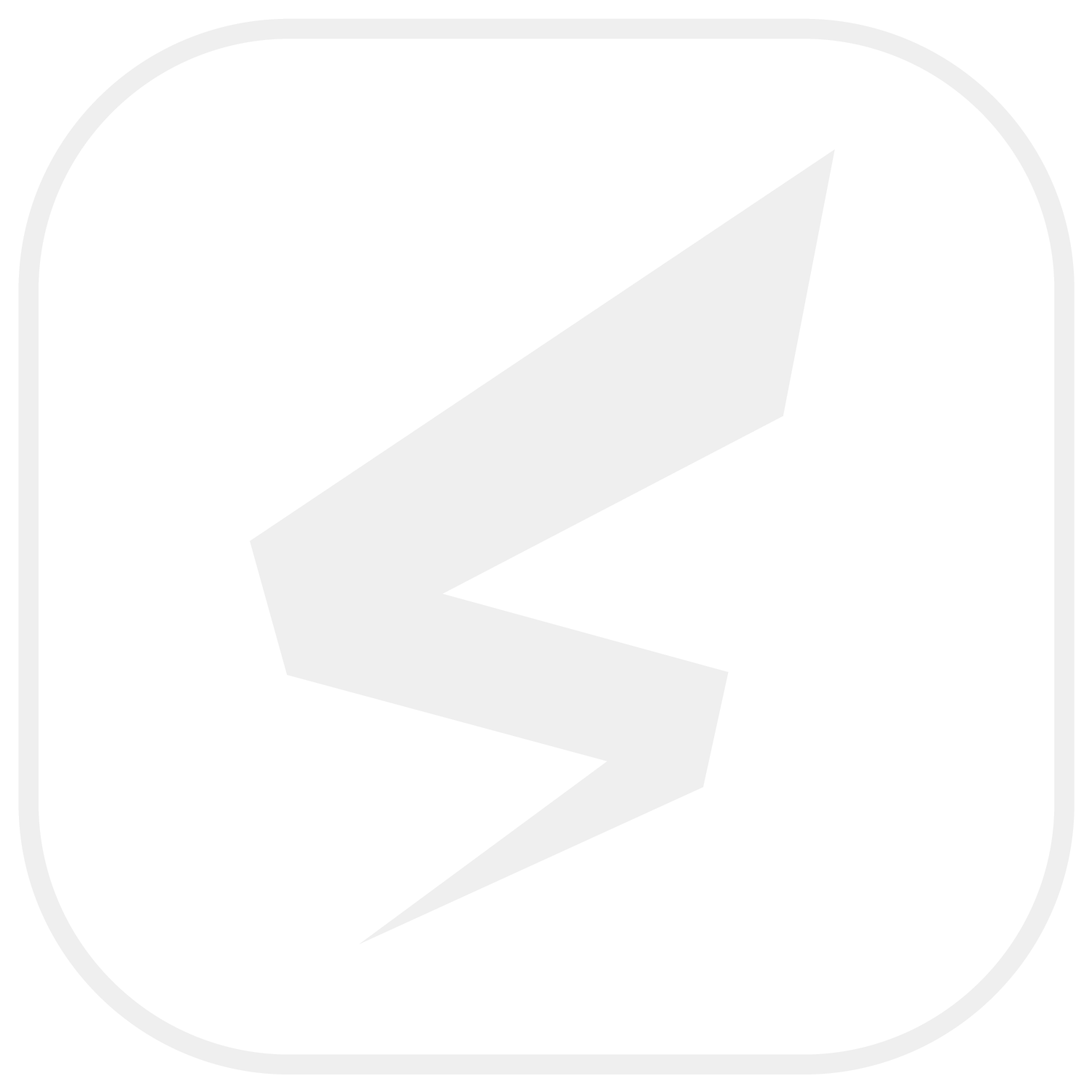 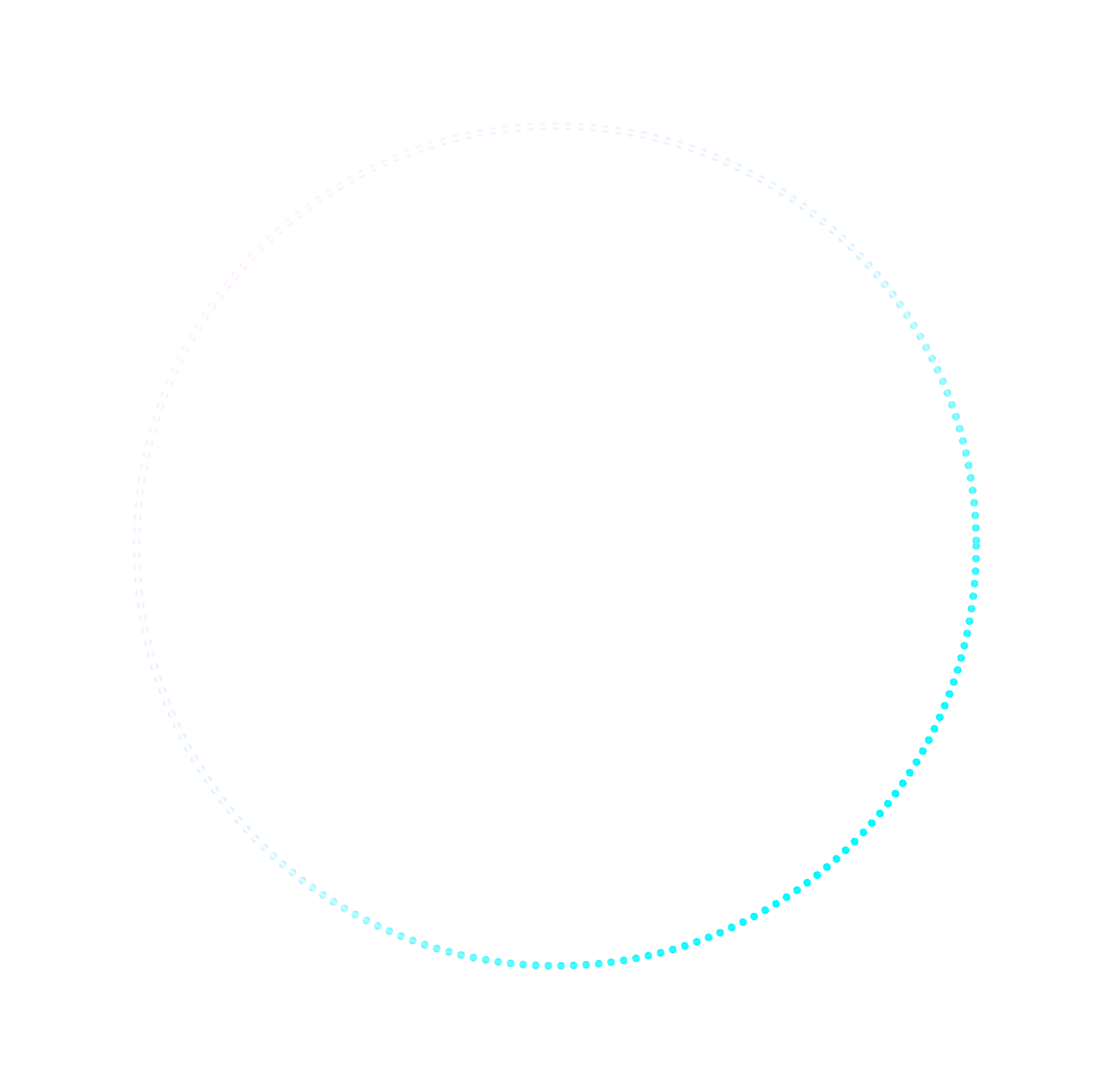 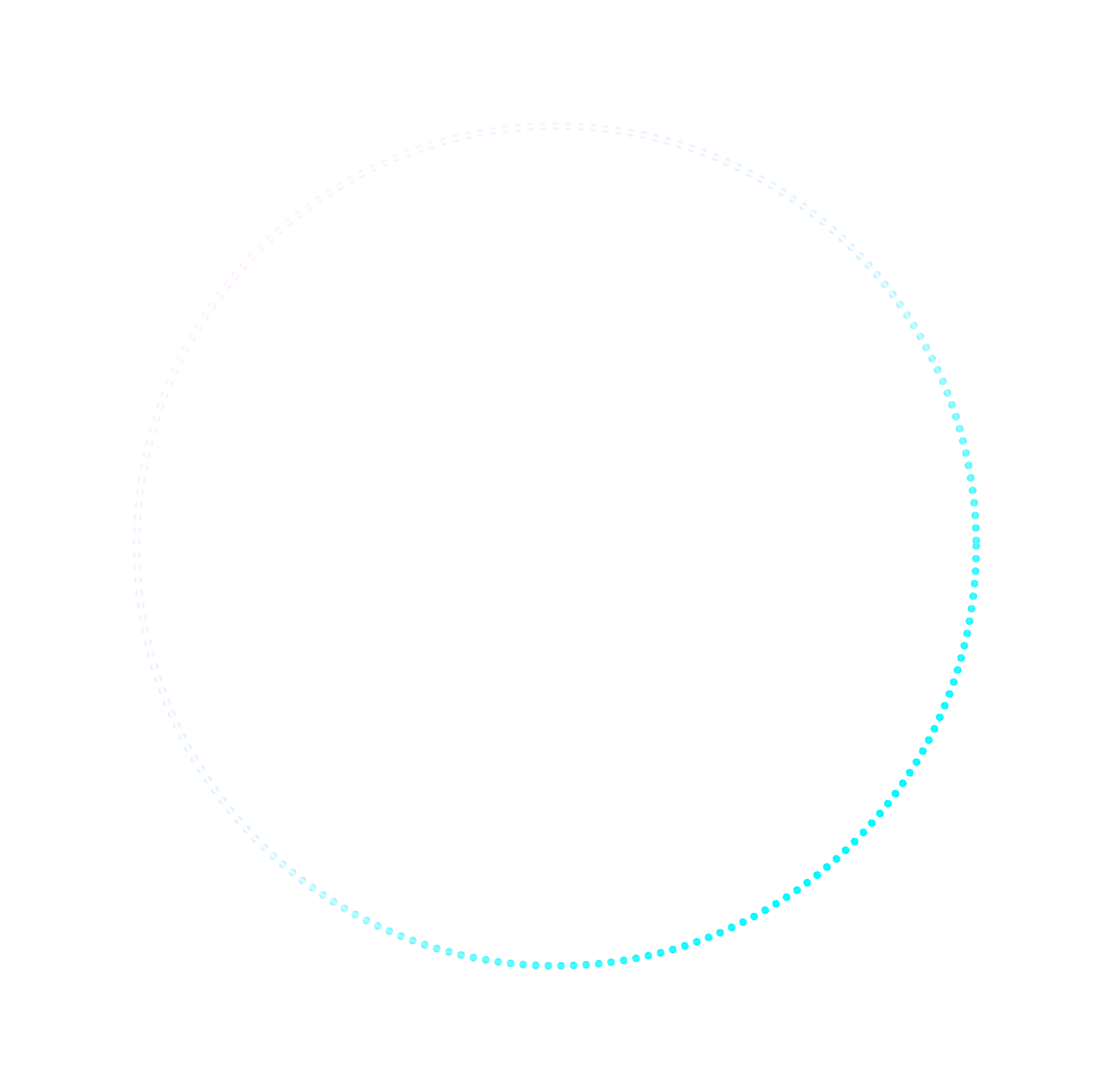 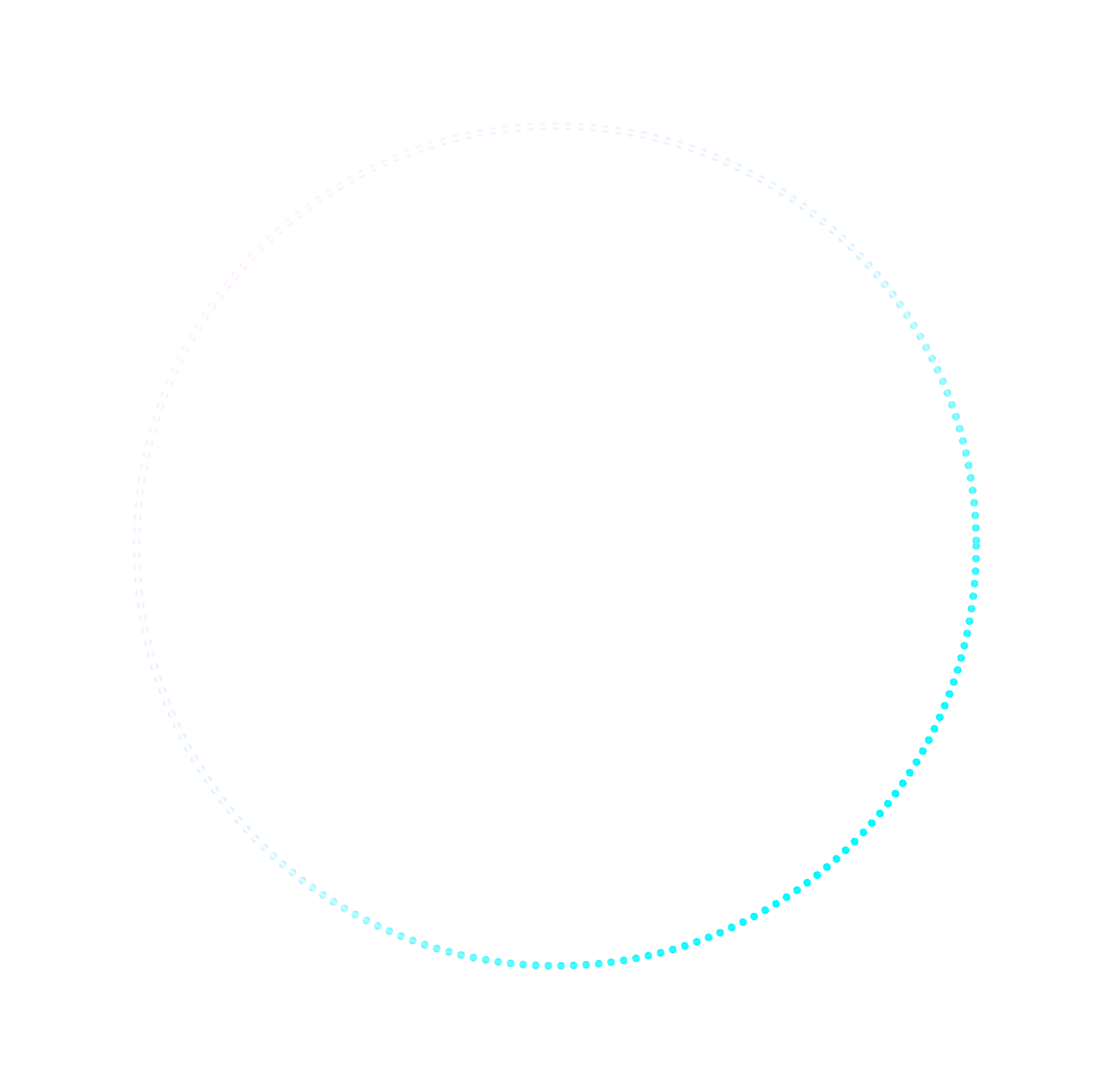 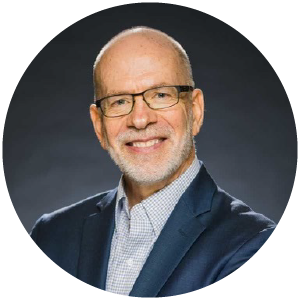 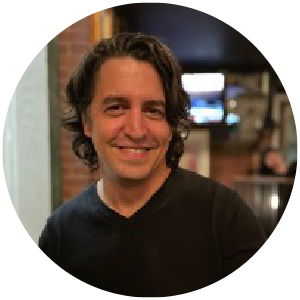 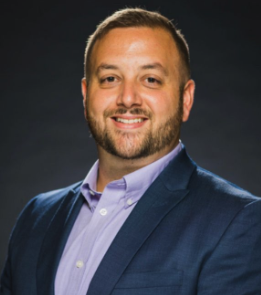 Jack Jones
Nate Papaleo
Chad Weinman
Chairman Emeritus
 FAIR Institute
Lead Cyber Risk Analyst
Victoria’s Secret
VP, Risk Strategy & Success 
Safe Security
[Speaker Notes: Content Brief]
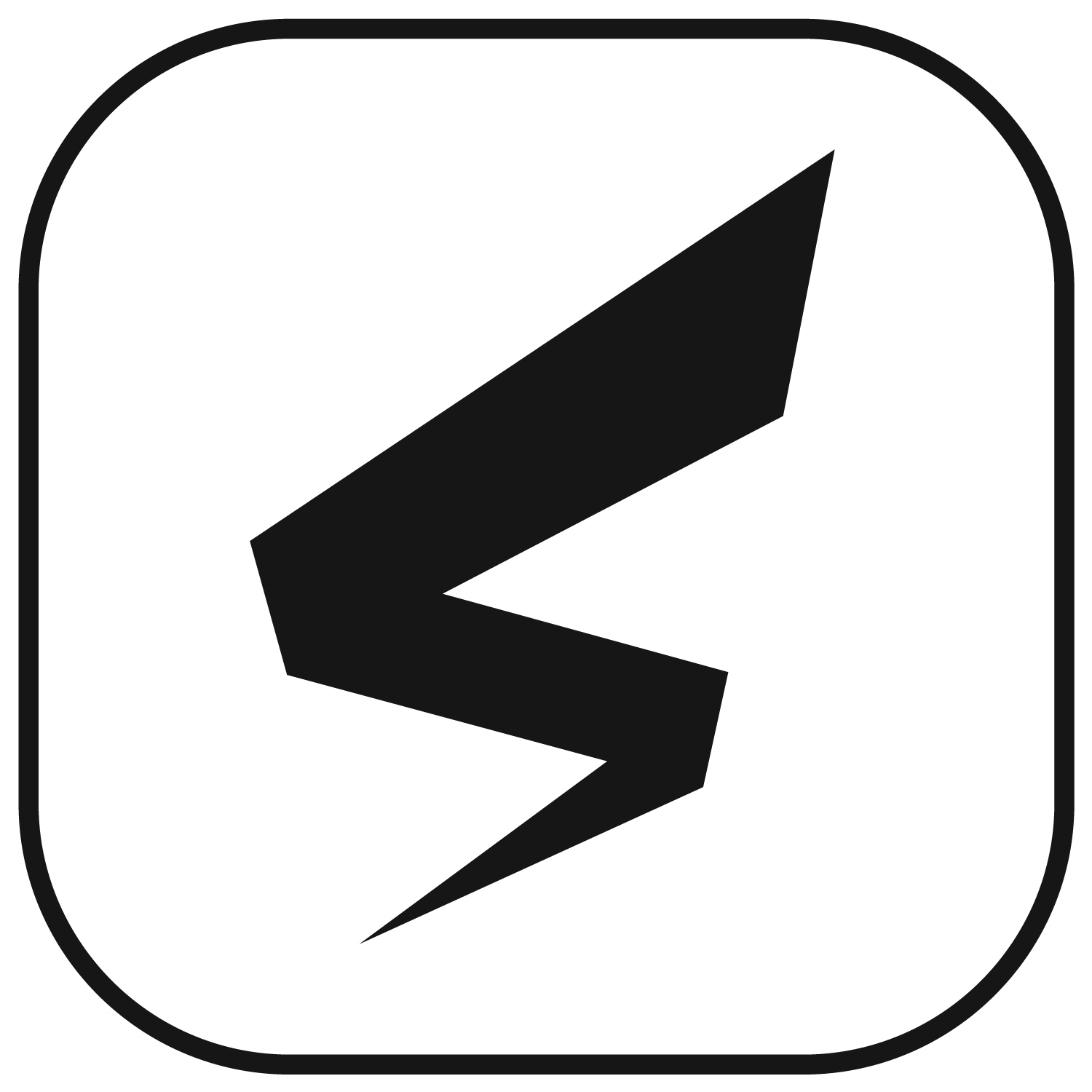 Let’s talk medicine…
Medicine is here
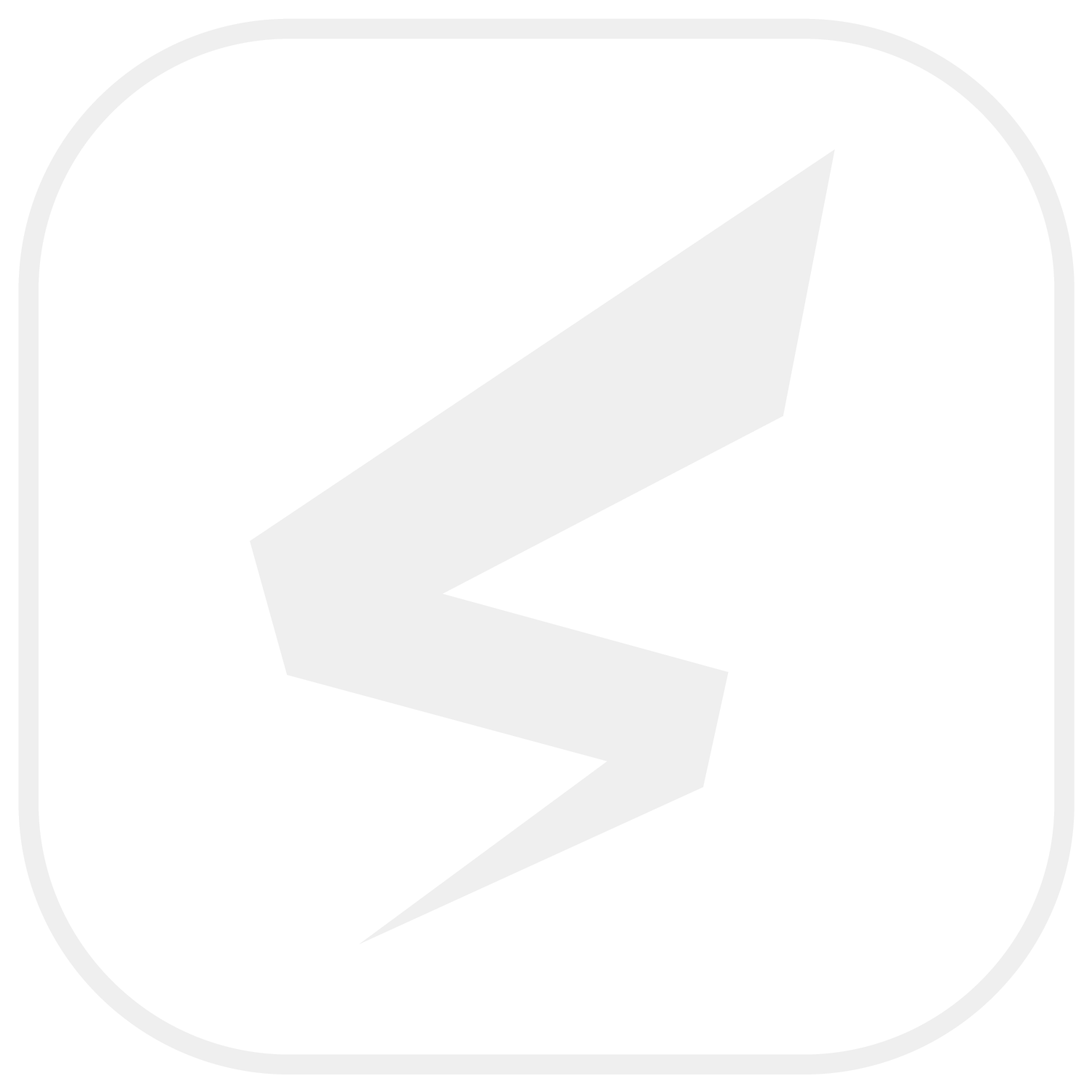 Medical “epochs”
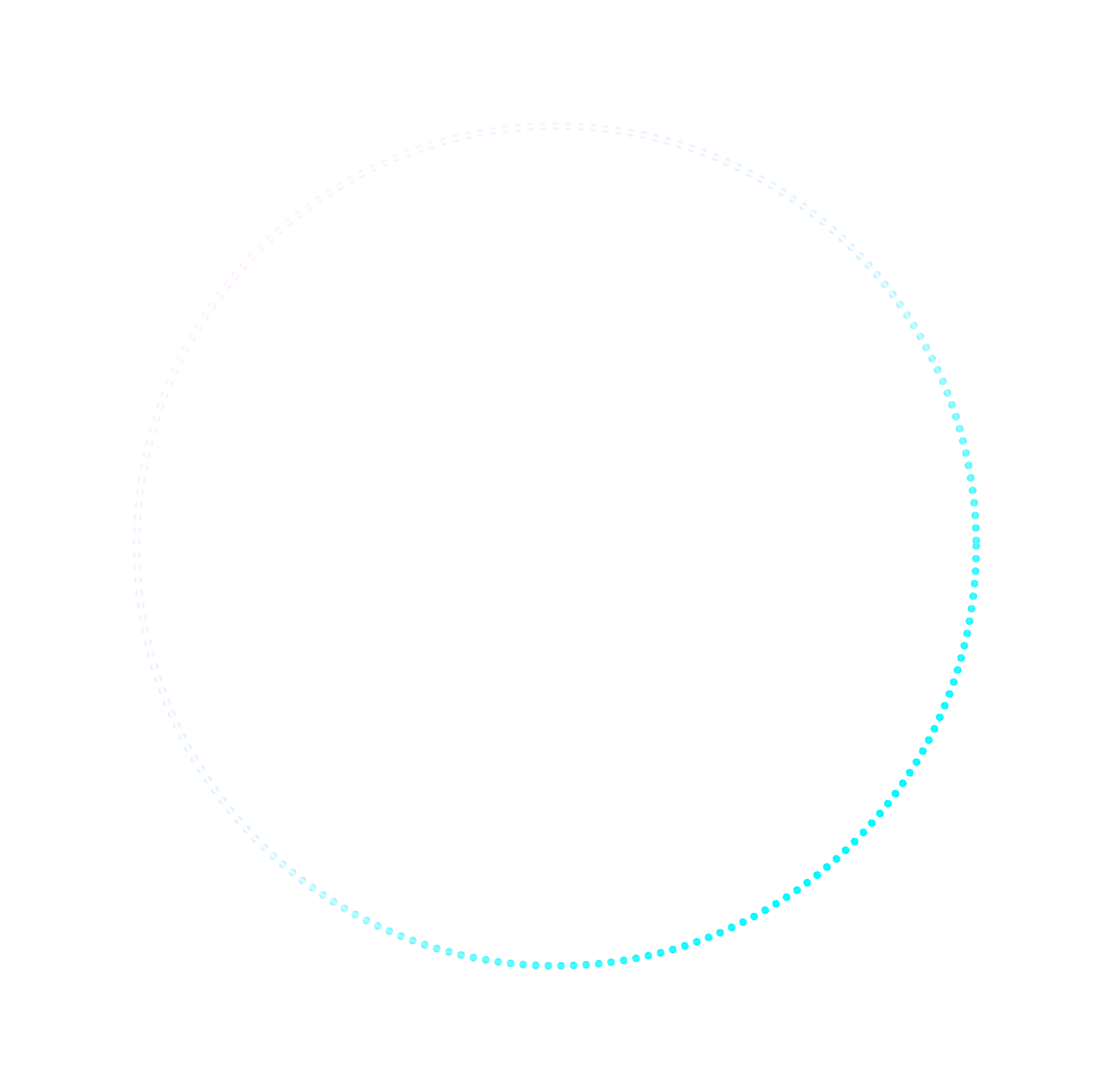 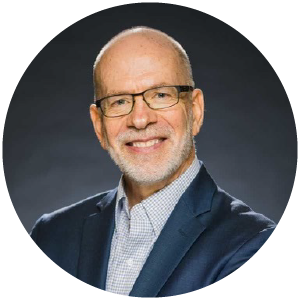 Medicine 2.0
Medicine 0.x
Medicine 1.0
Proactive Medicine

(Focus is on “Health-span” — living longer and healthier)
Reduces medical costs
Understanding and treating root causes
Genetics
Environment
Lifestyle
Scientific but Reactive

(Focus is on diagnosis and treatment)
Introduction of scientific methods
Has given us advanced: 
Diagnostics
Medicines
Surgeries
Roughly doubled our lifespan
Medicine as Craft

Shamanism
Reliance on placebo effect
Bloodletting
Medicine is here
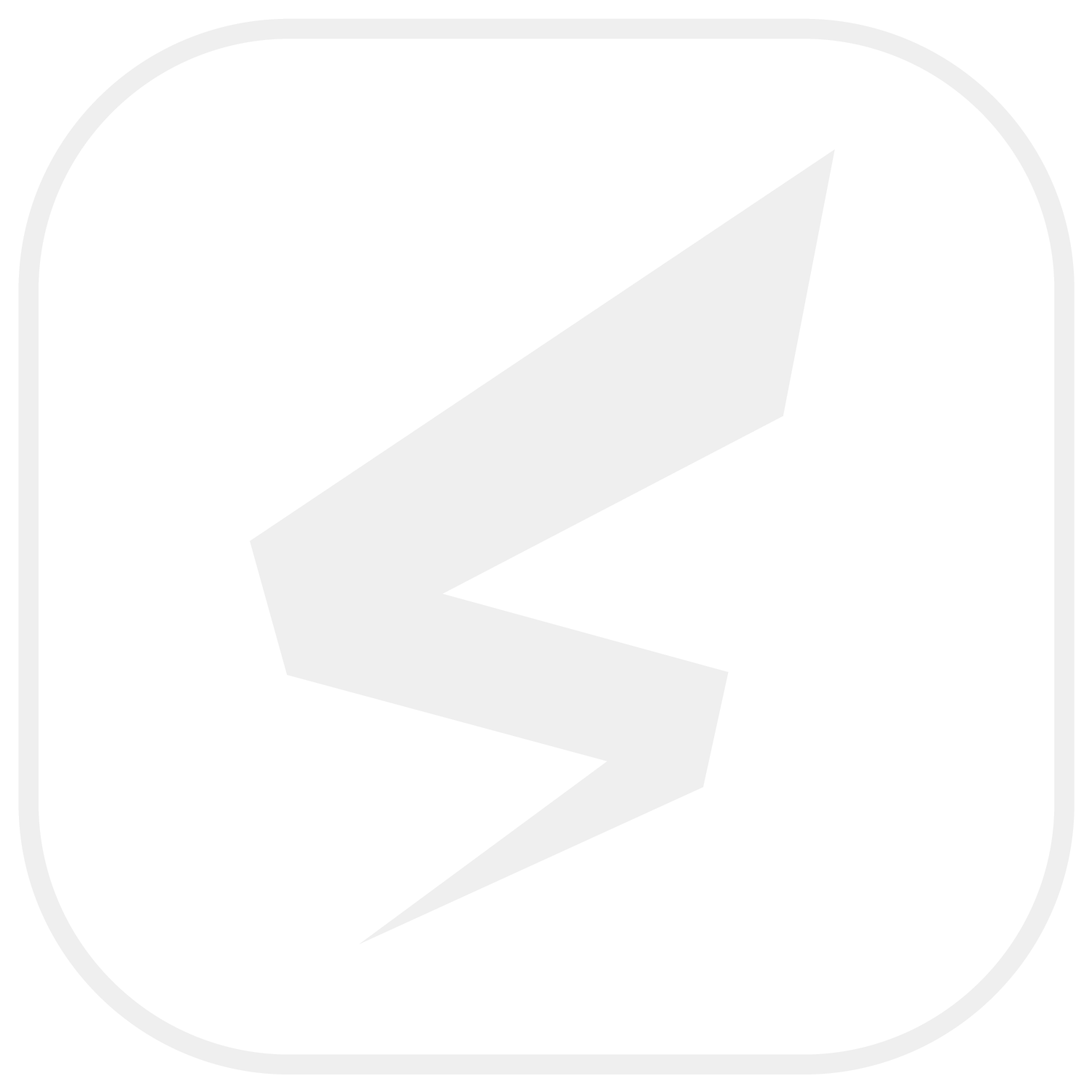 Where is cyber risk management maturity-wise?
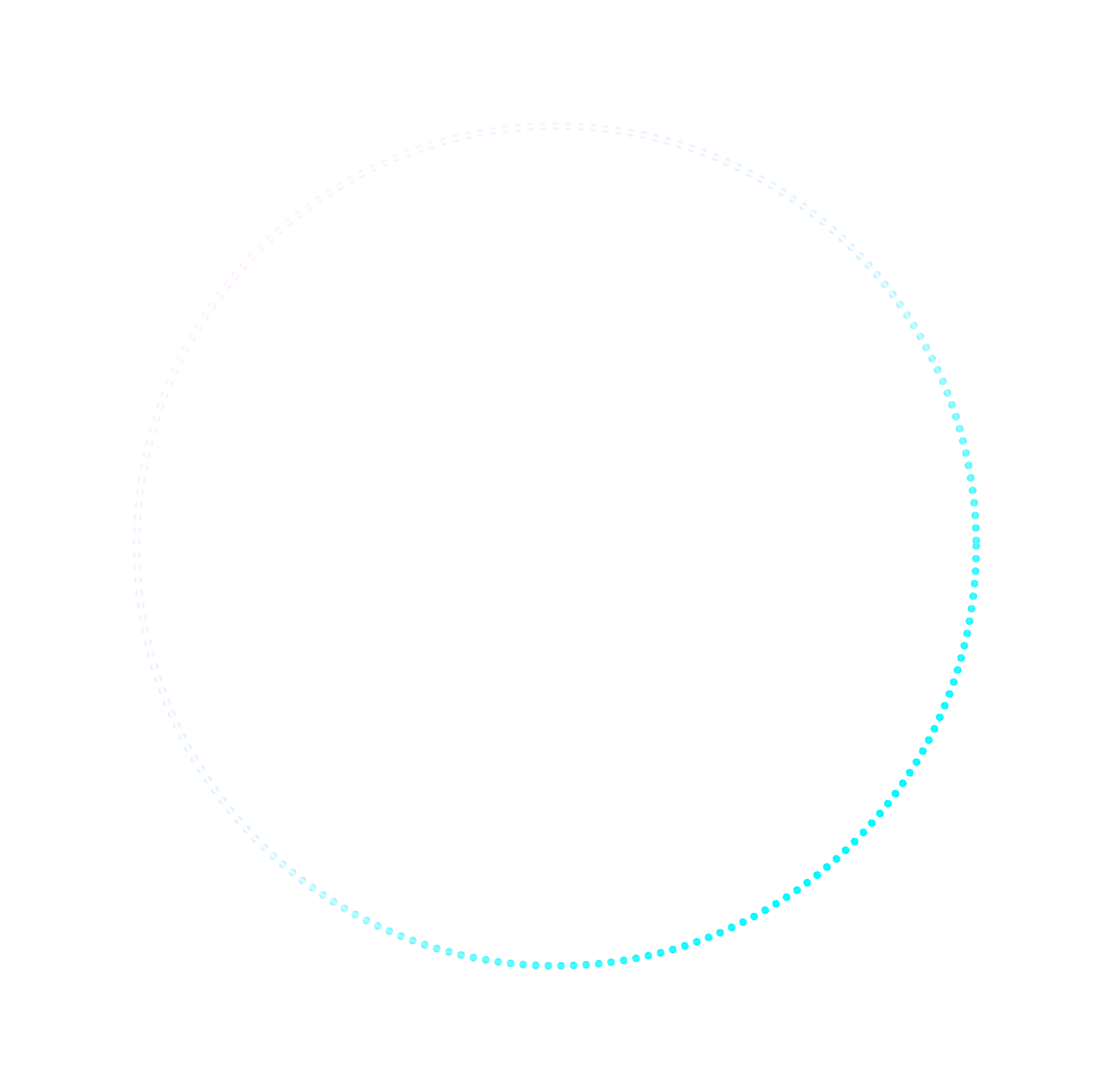 CRM is here
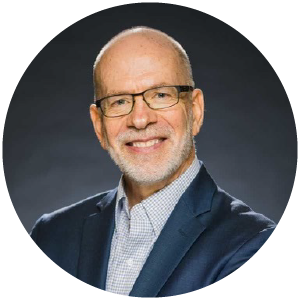 Medicine 1.0
Medicine 2.0
Medicine 0.x
CRM 0.x
CRM 1.0
CRM 2.0
Do NOT confuse technical sophistication with maturity!
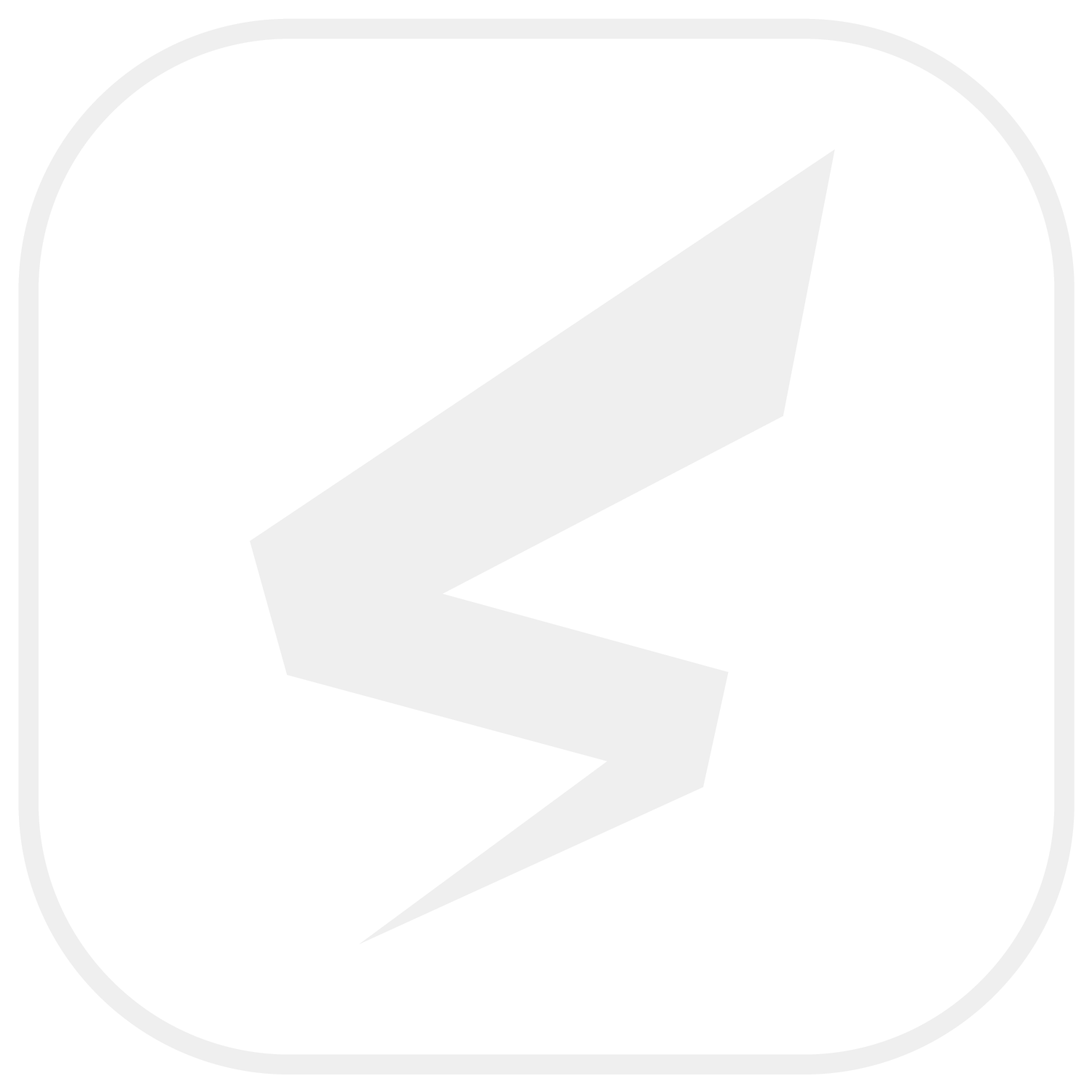 Today vs. the future of CRM
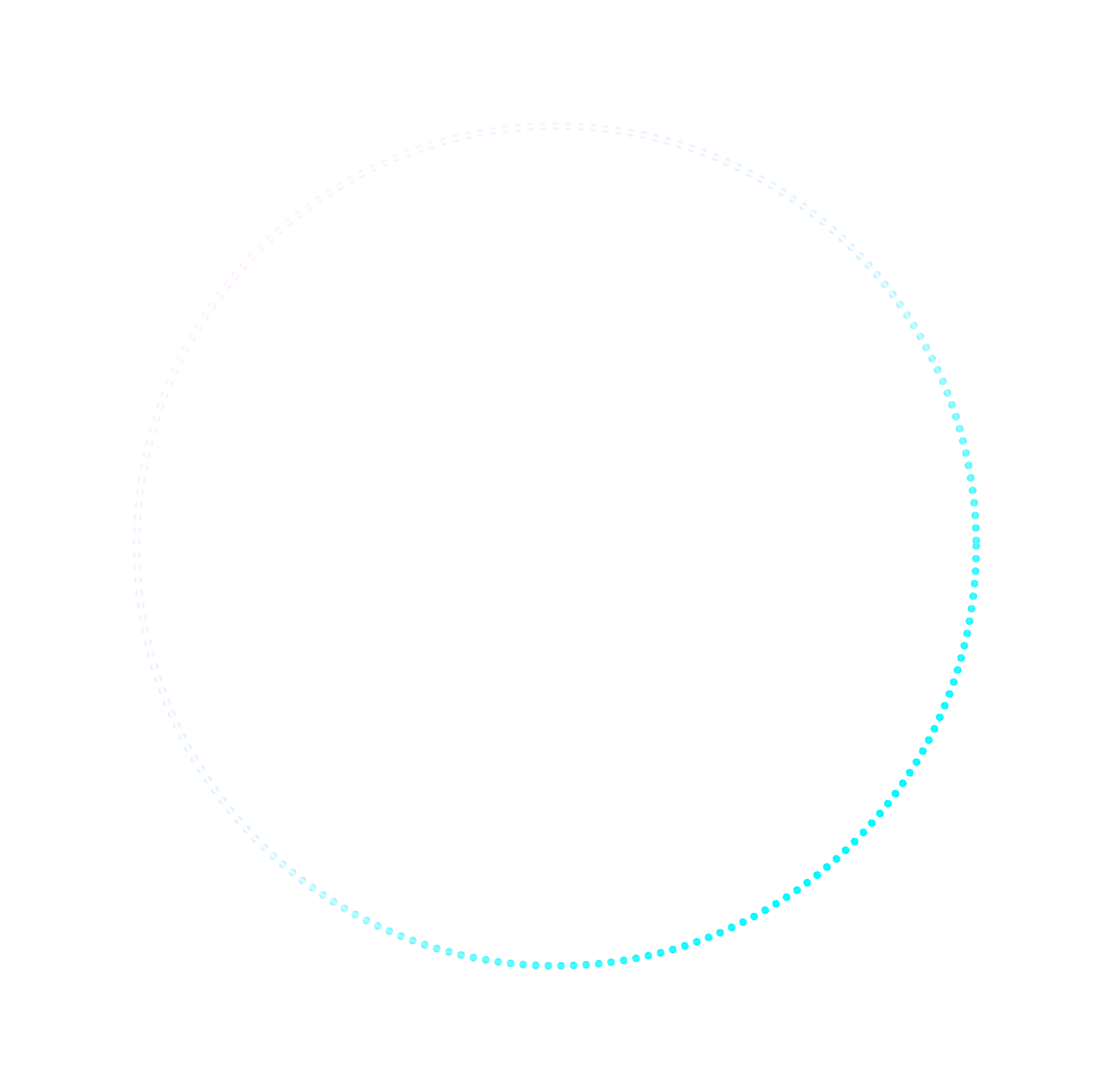 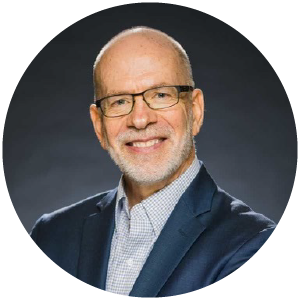 CRM 0.x
CRM 1.0
CRM 2.0
CRM as craft
Scientific but reactive
Proactive CRM
FUD
Reliance on “best practice” 
Focus on compliance
Reliance on mental models
Reliance on qualitative measurement
(Focus on diagnosis and treatment)
Introduction of science
Formal analytic models (e.g., FAIR)
Quantitative measurement
Use (and sharing) of data
Diagnosis
Event detection
Malware recognition
Behavioral analysis
Treatment
Accurately prioritized remediation
“Personalized” solution recommendations
(Focus on preventing “disease”, and improving organization “health-span”)
Understanding and treating root causes
Organization environmental factors
Organizational “Life style” choices
Organization “genetics” 
Advanced scientific methods
Advanced application of ML and AI
Synthetic risk experimentation
Cyber “genetic engineering”
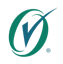 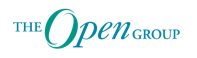 Loss Frequency
Loss Magnitude
Probability of Action
Threat Event Frequency
Primary Loss
Loss Event Frequency
Contact Frequency
Secondary Risk
Risk
Loss Magnitude
Susceptibility
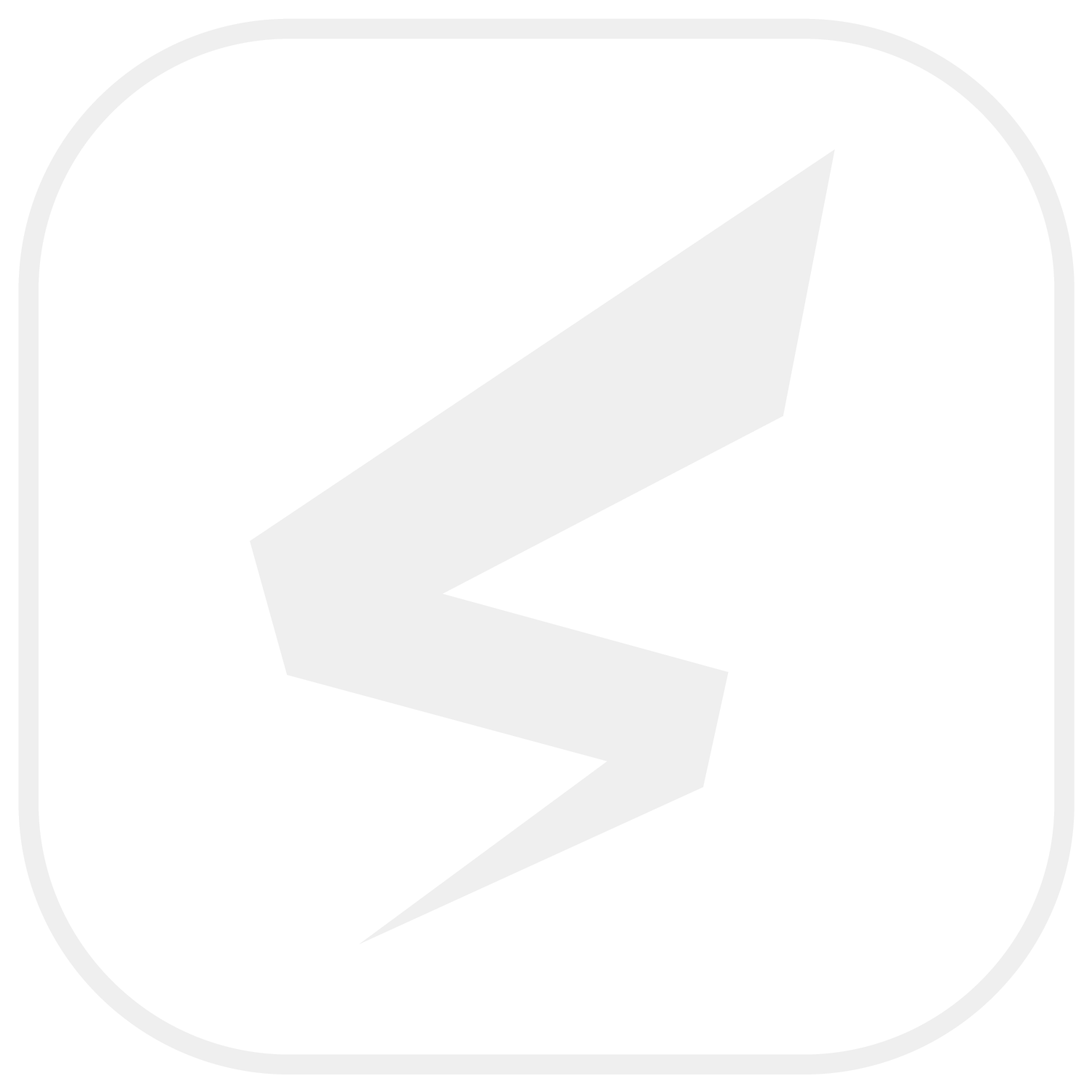 The FAIR Model — introducing science into risk measurement
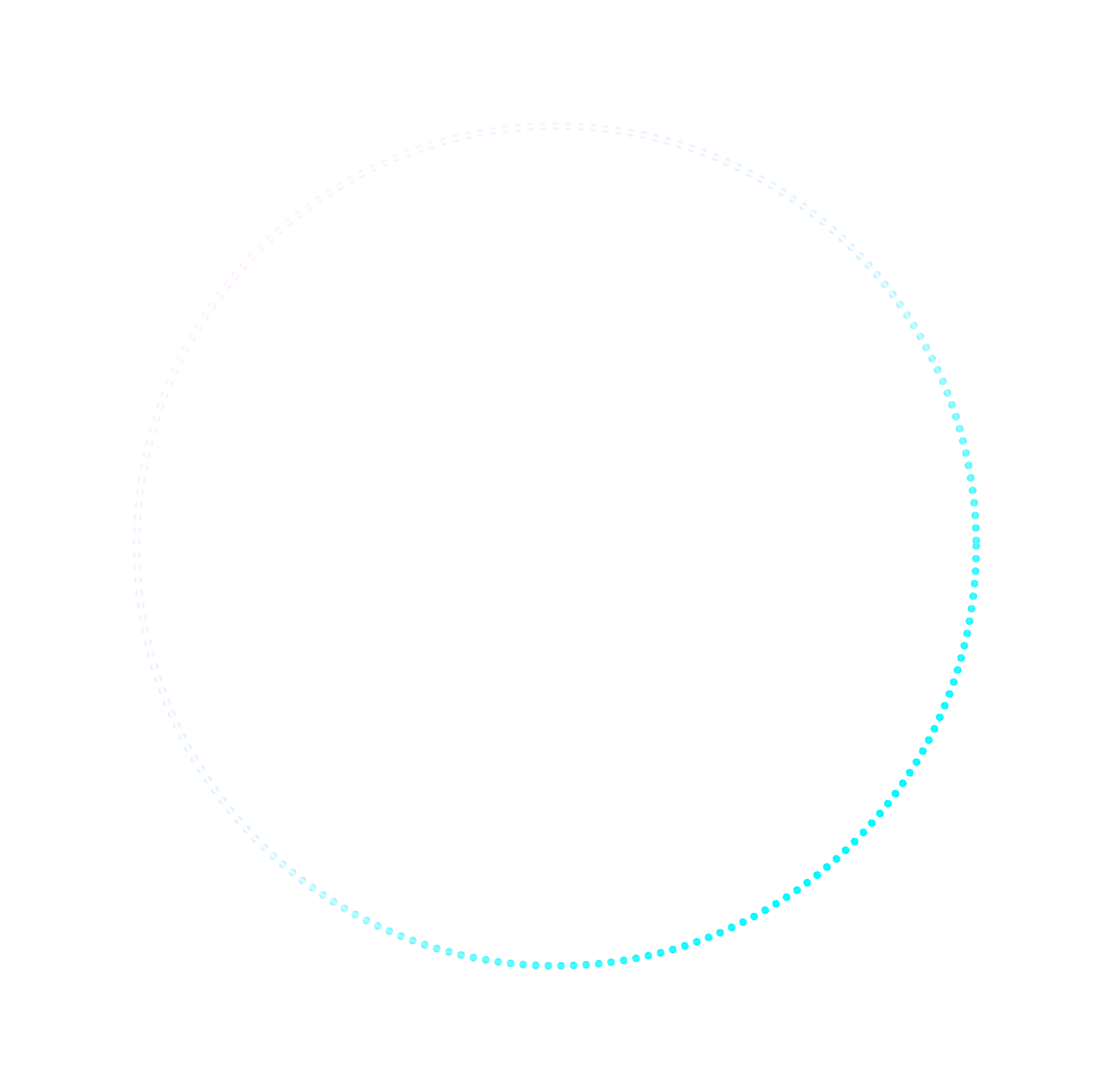 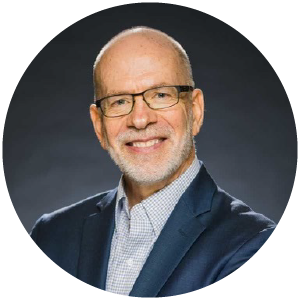 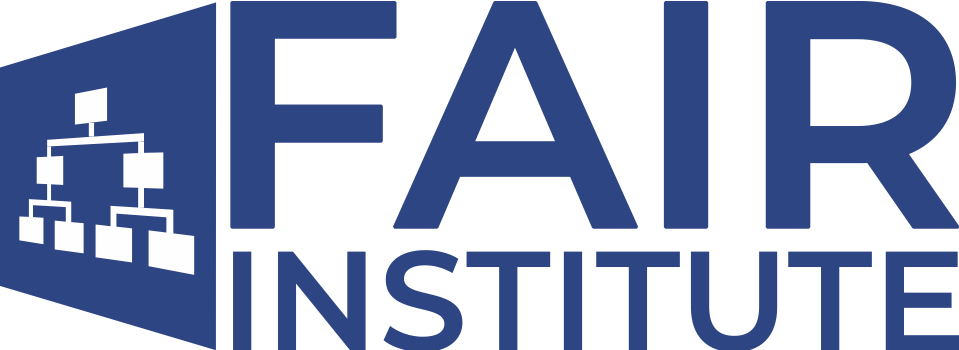 [Speaker Notes: This is our taxonomy... don’t worry it goes deeper, but rarely do we go there.

Discussion opportunity!
Notice that risk is made up of what?
Where is vulnerability?]
Risk
Indirectly affect risk
Threats
Assets
Controls
Variance  Mgmt. Controls
Decision  Support Controls
Loss Event Controls
Enable well-informed decisions
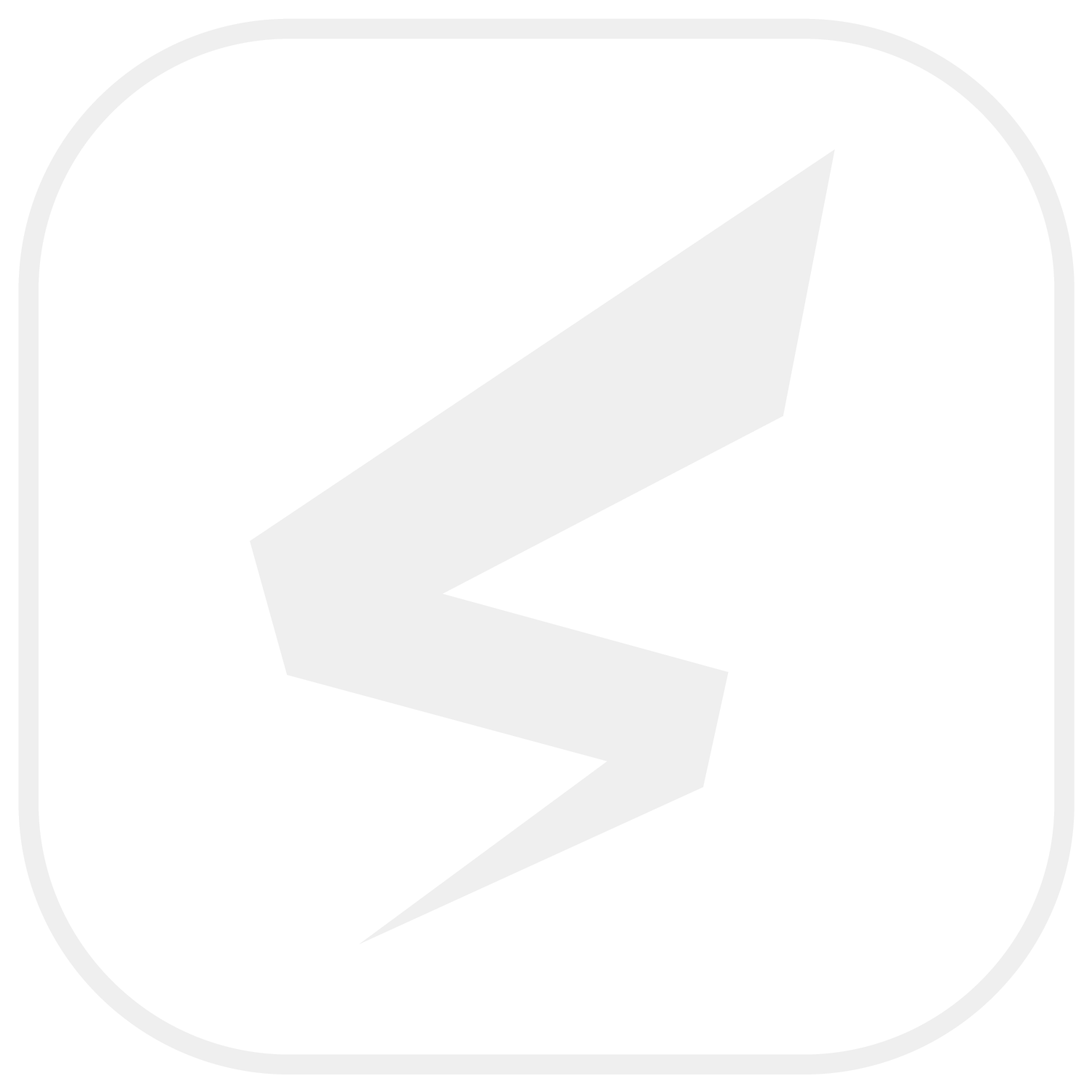 FAIR-CAM — Understanding and measuring control efficacy
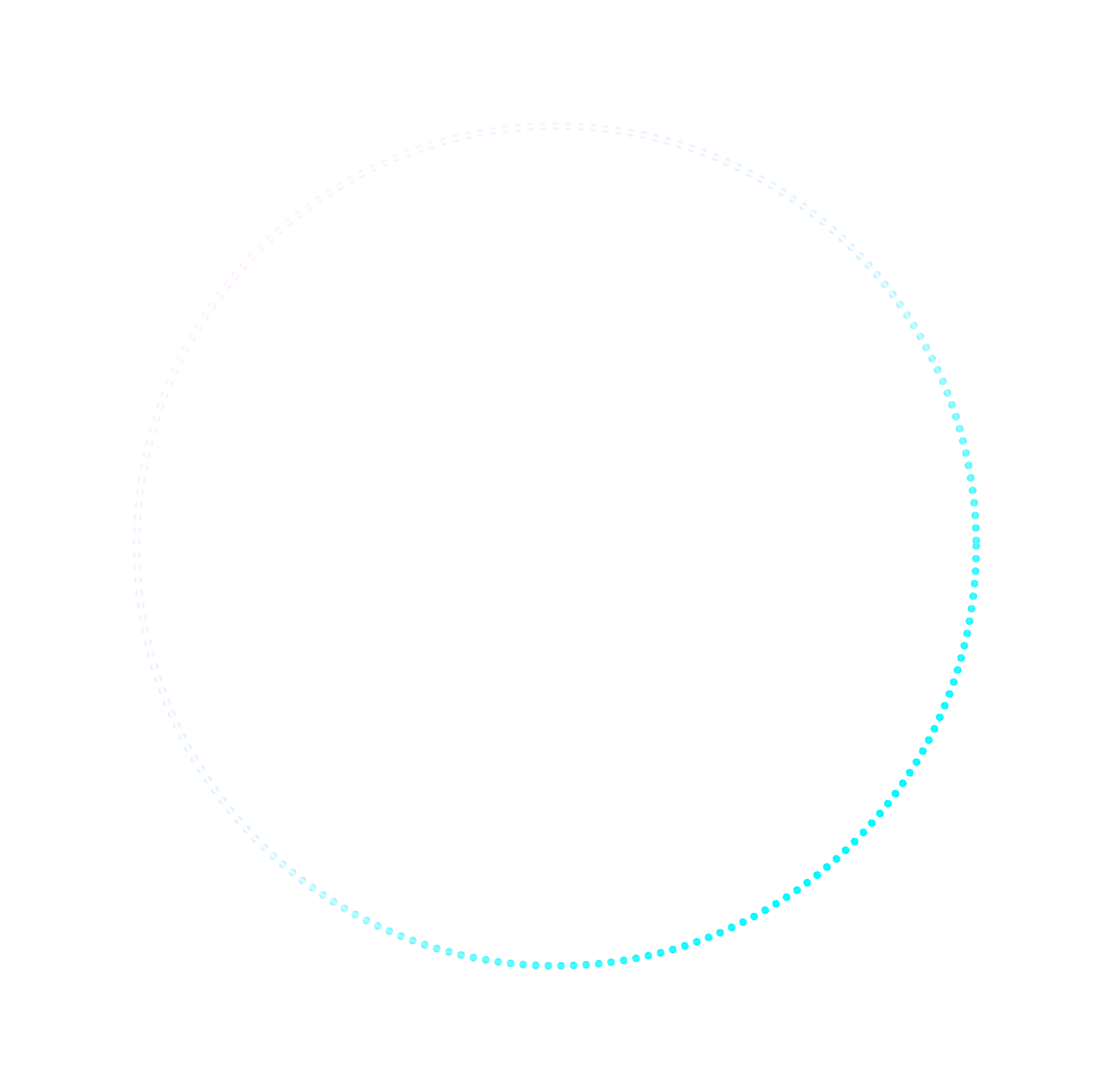 Affect the reliability of other controls
Directly affect the frequency or magnitude of loss
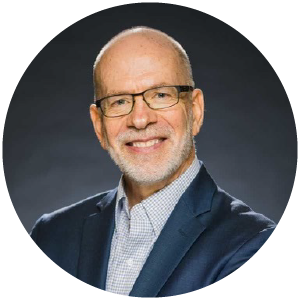 Personnel
Anti-malware
Access privileges
Data recovery processes
Etc…
Asset management
Threat intelligence
Anti-phishing training
Risk analysis
Etc.
Ransomware outage via a phishing attack
Scanning
Patching
Anti-phishing testing
Change management
Etc…
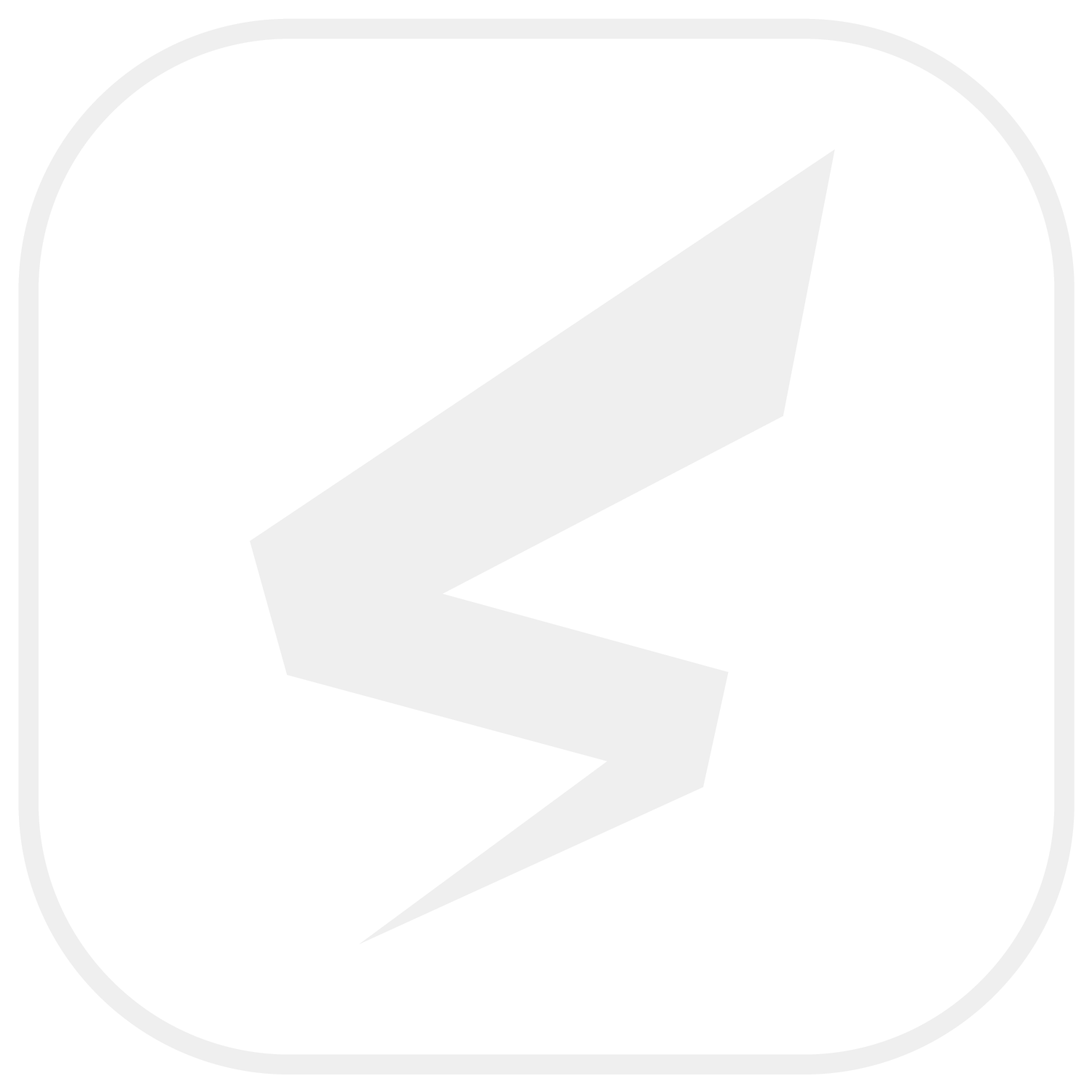 Today vs. the future of CRM
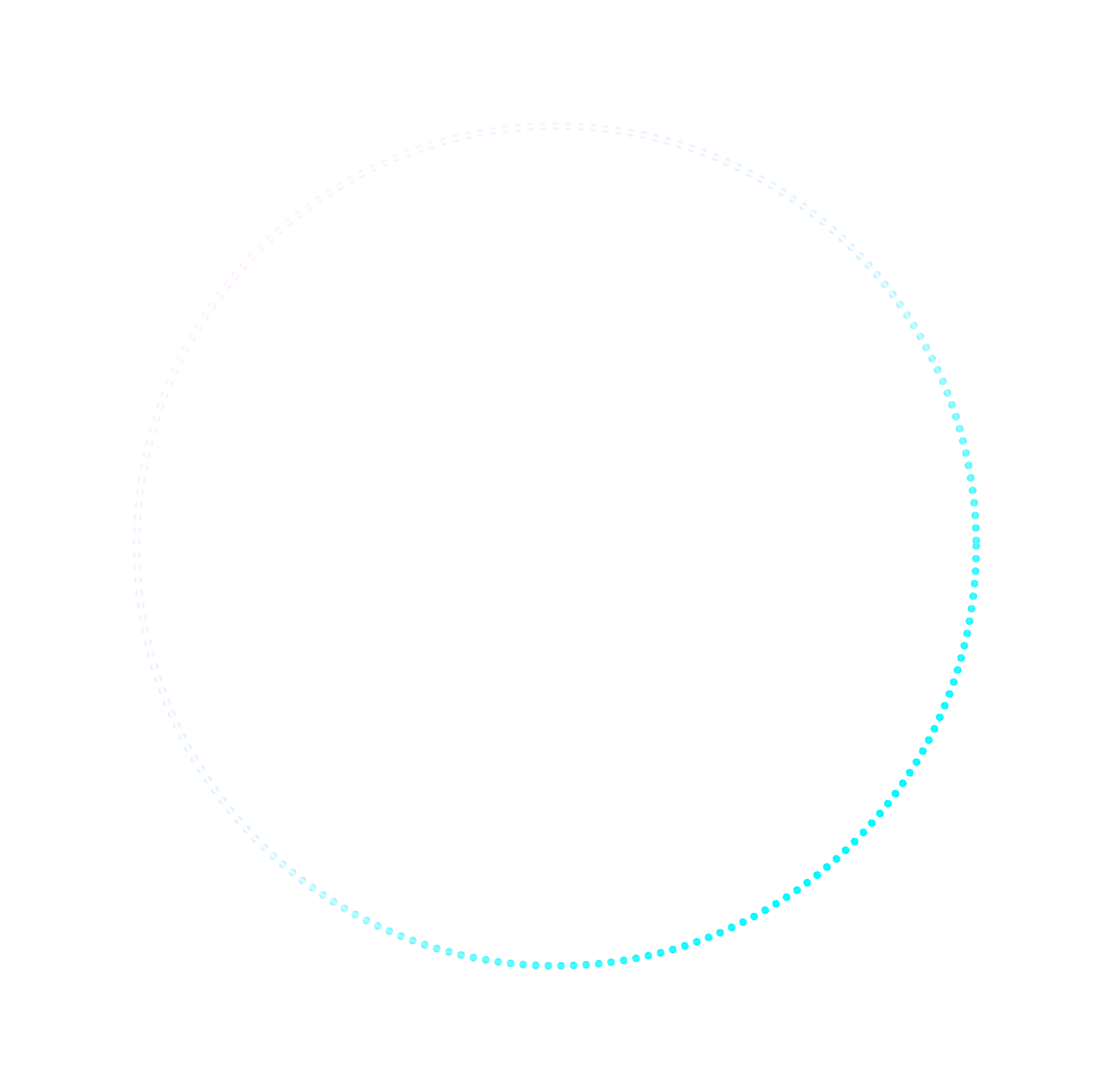 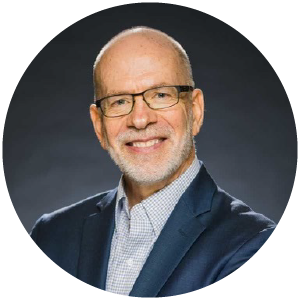 CRM 0.x
CRM 1.0
CRM 2.0
CRM as craft
Scientific but reactive
Proactive CRM
FUD
Reliance on “best practice” 
Focus on compliance
Reliance on mental models
Reliance on qualitative measurement
(Focus on diagnosis and treatment)
Introduction of science
Formal analytic models (e.g., FAIR)
Quantitative measurement
Use (and sharing) of data
Diagnosis
Event detection
Malware recognition
Behavioral analysis
Treatment
Accurately prioritized remediation
“Personalized” solution recommendations
(Focus on preventing “disease”, and improving organization “health-span”)
Understanding and treating root causes
Organization environmental factors
Organizational “Life style” choices
Organization “genetics” 
Advanced scientific methods
Advanced application of ML and AI
Synthetic risk experimentation
Cyber “genetic engineering”
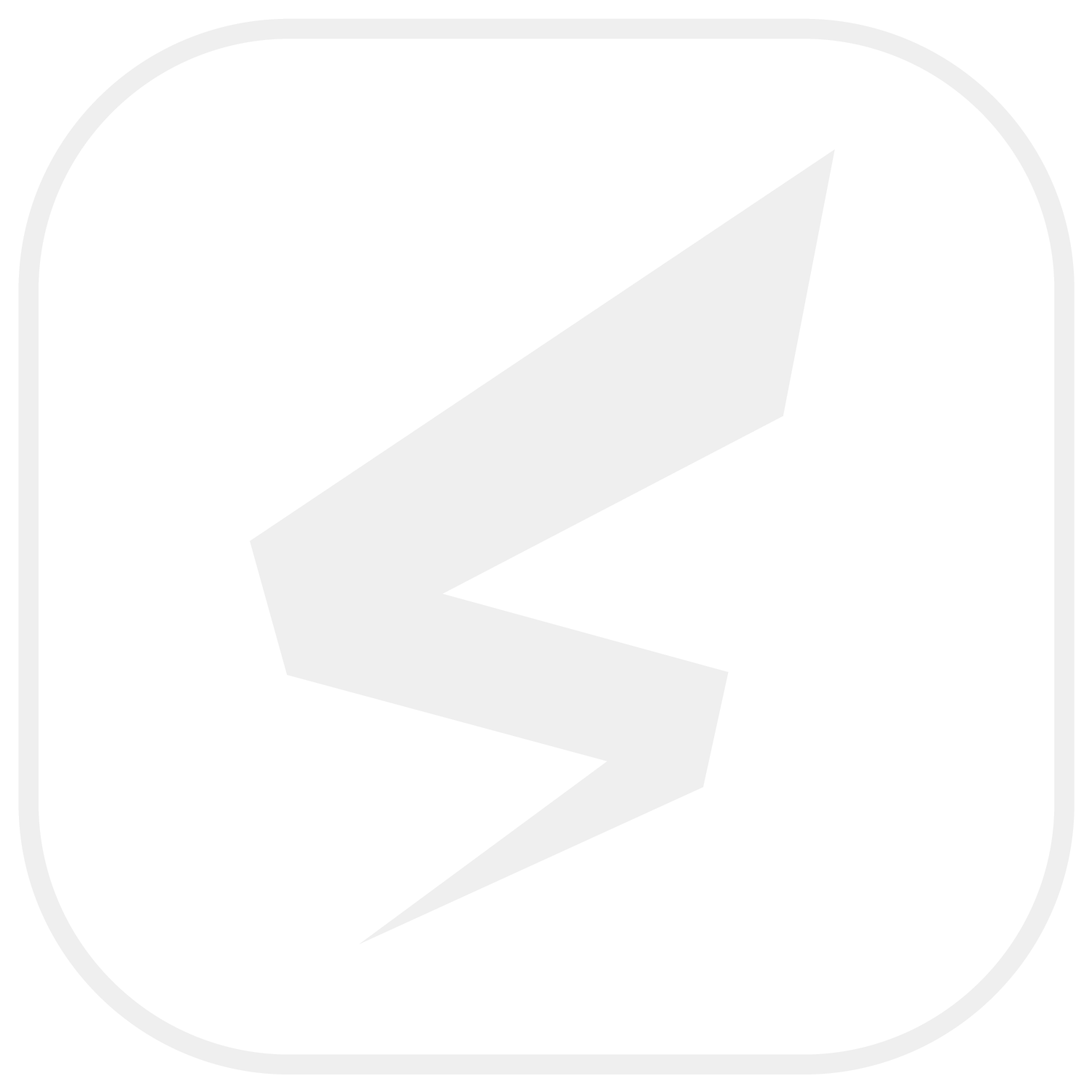 What it will take to move the needle…
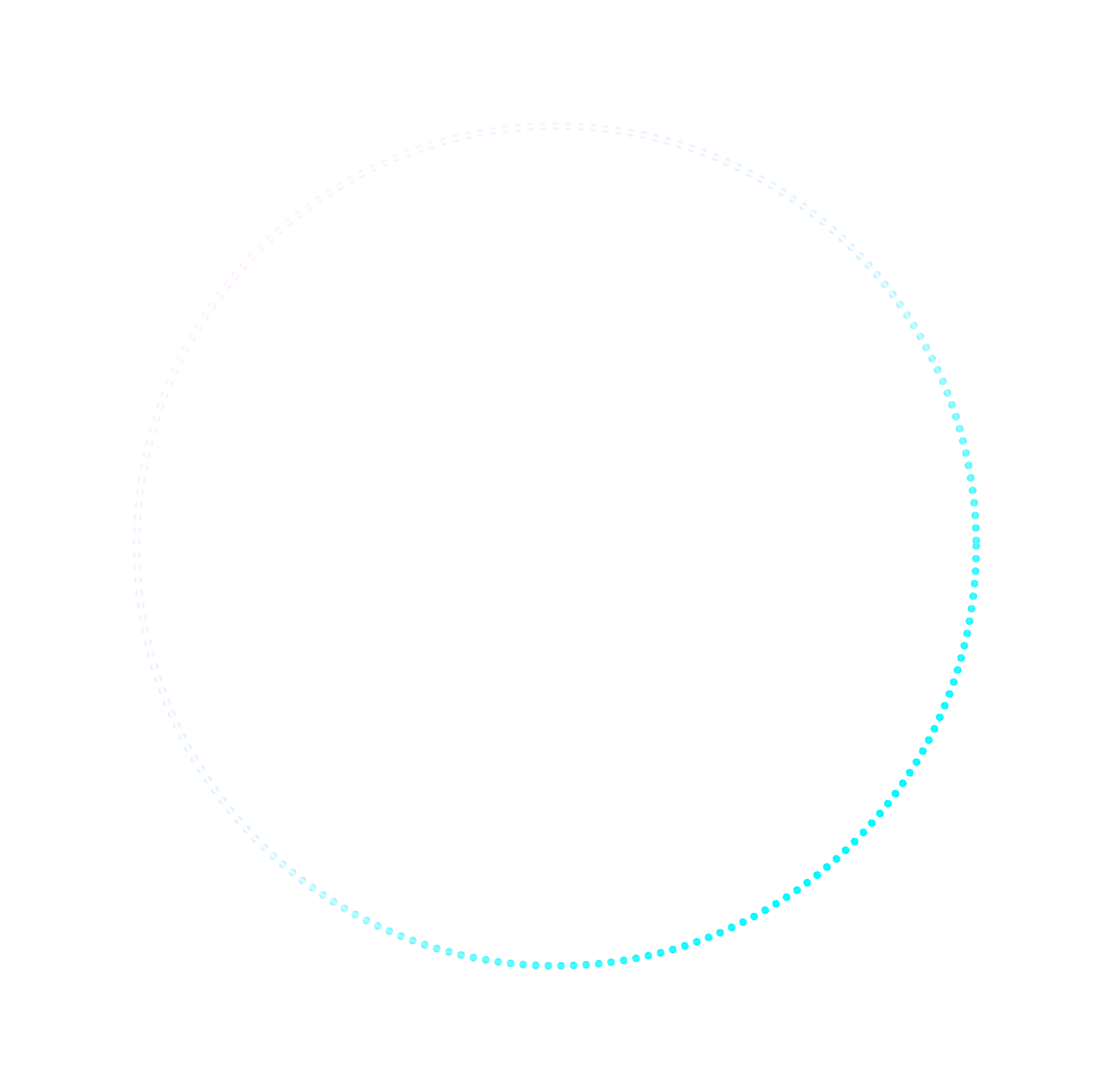 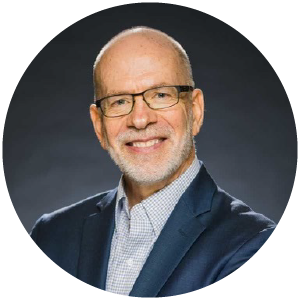 Our profession won’t achieve CRM 1.0 until quantitative methods are mainstream.

Quantitative methods won’t be mainstream until CRQ becomes more scalable and efficient.
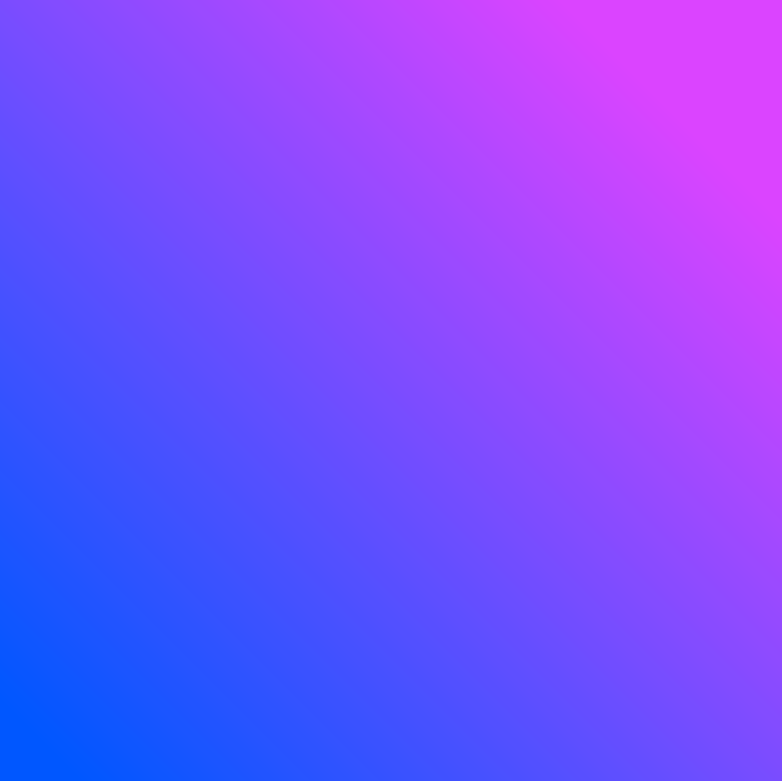 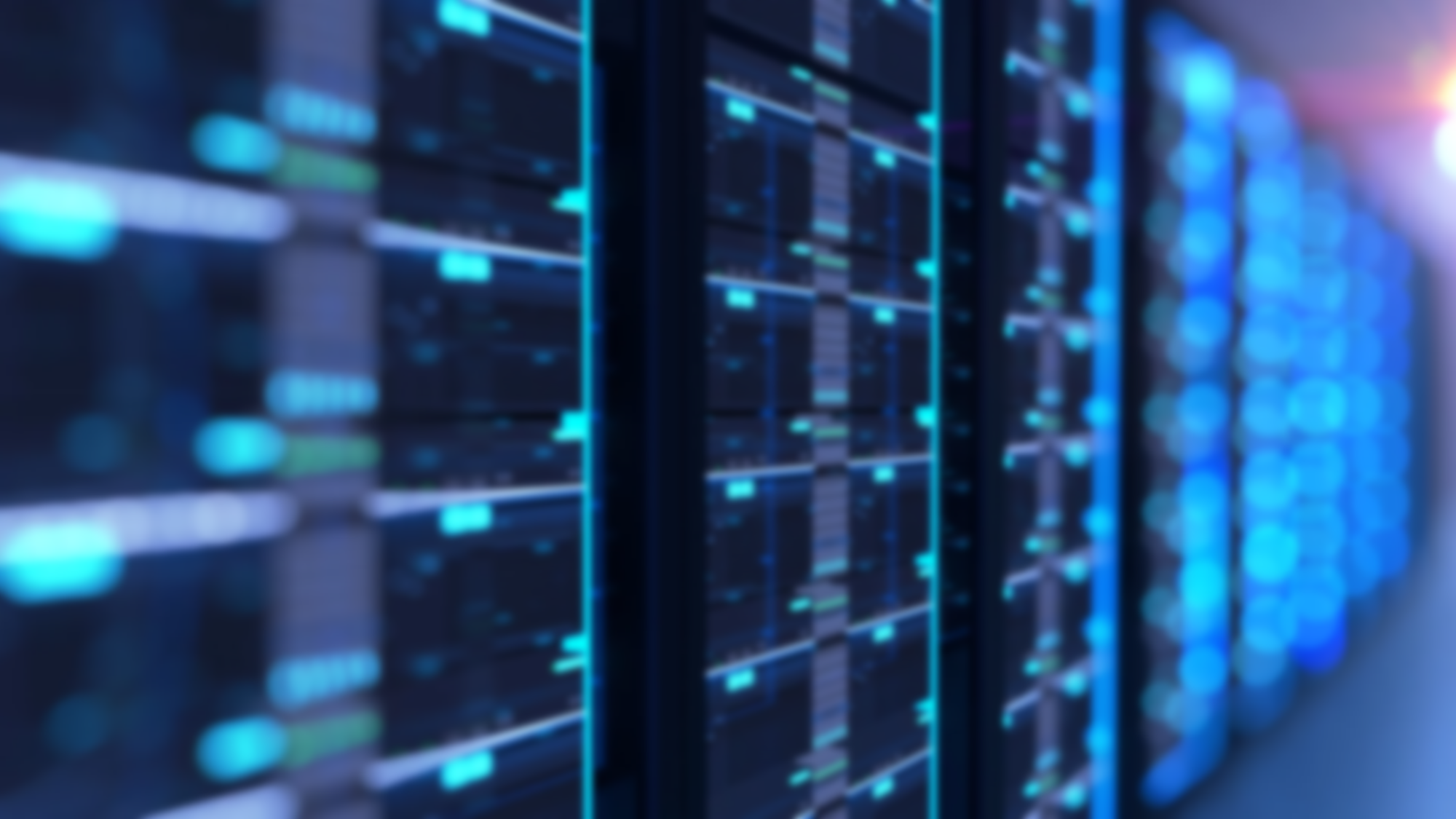 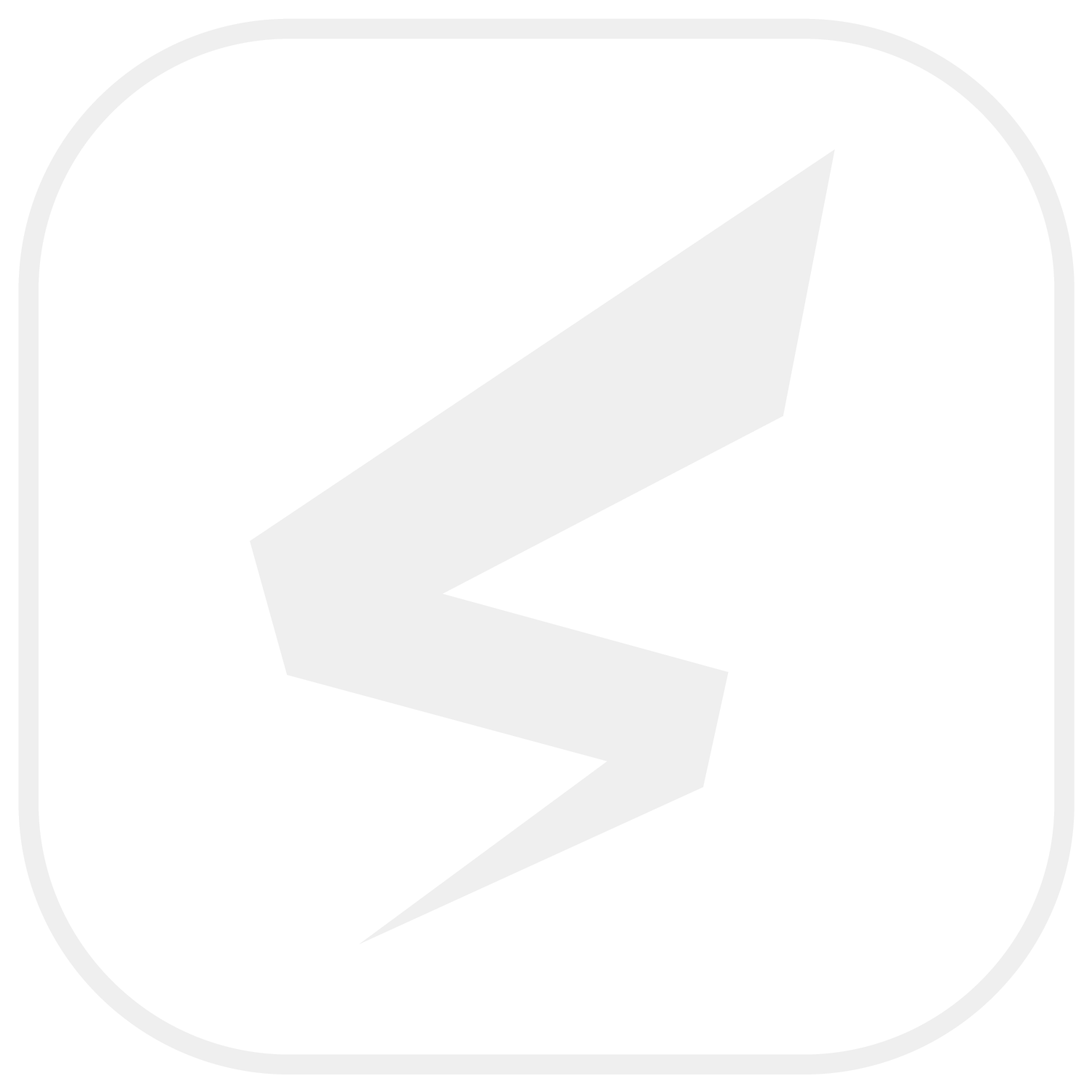 Where CRQ Programs are Today
Static, Manual, Cumbersome
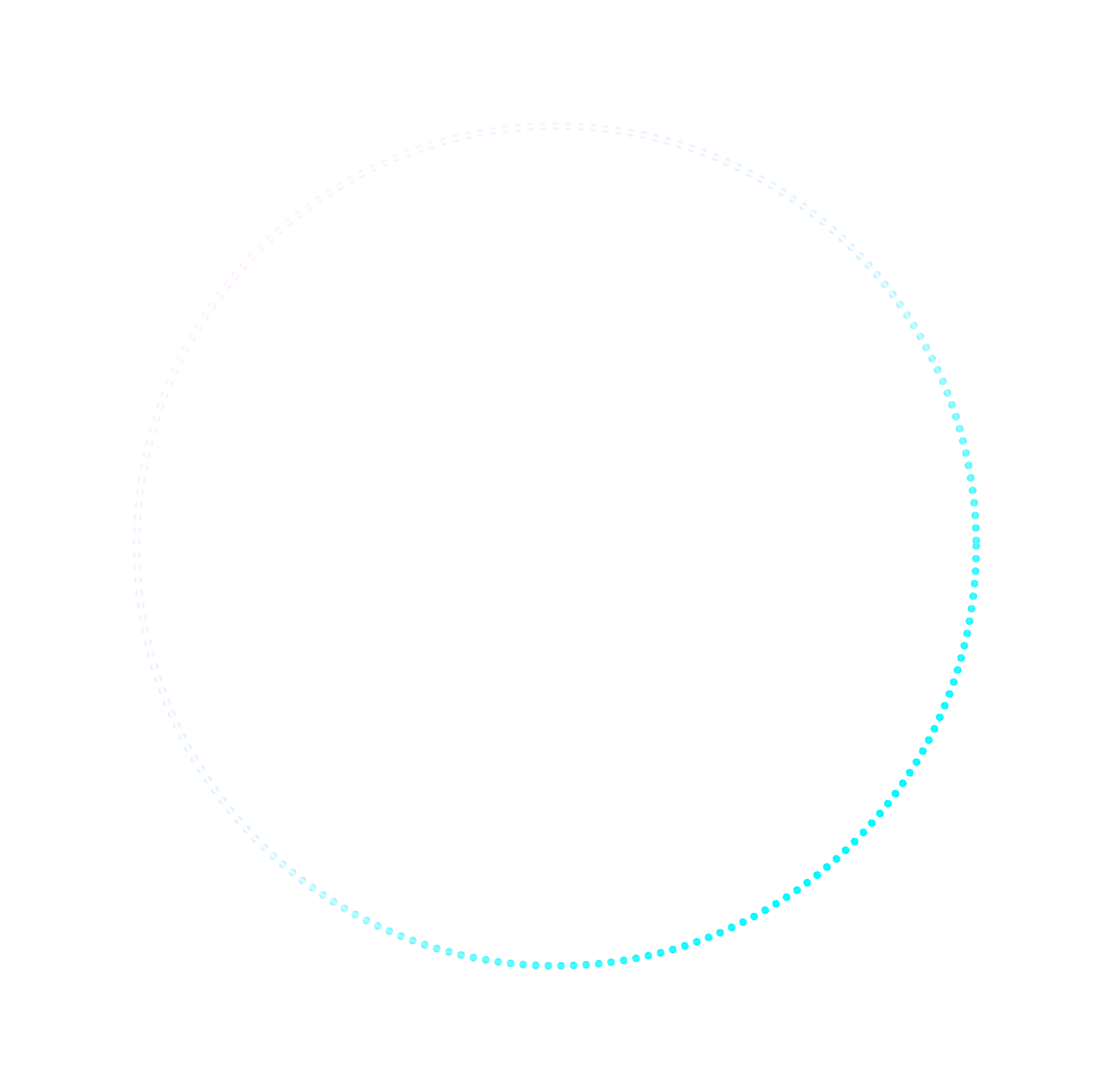 Point-in-time analysis with based on SME estimates
Narrow view of overall landscape
No visibility of high impact risk reduction 
Board does not understand Materiality / Risk Reporting
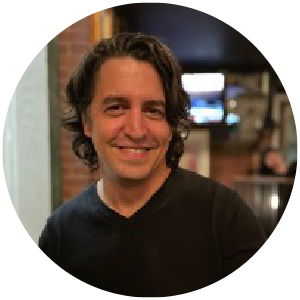 Elevate
Your Cyber Risk Management
Strategy
Where leading programs will be Tomorrow
Real-time, AI-Driven, Easy
Automated, Real-Time Risk, Controls driven
Visibility across entire landscape
Prioritized Risk Actions and Investments
Customizable and Friendly Dashboards for  Communication
[Speaker Notes: Risk trending Trendlines / heatmapRisk treatment / comparisonHow to burn riskIntegration options 100+ Safe GPT (what the future looks like)]
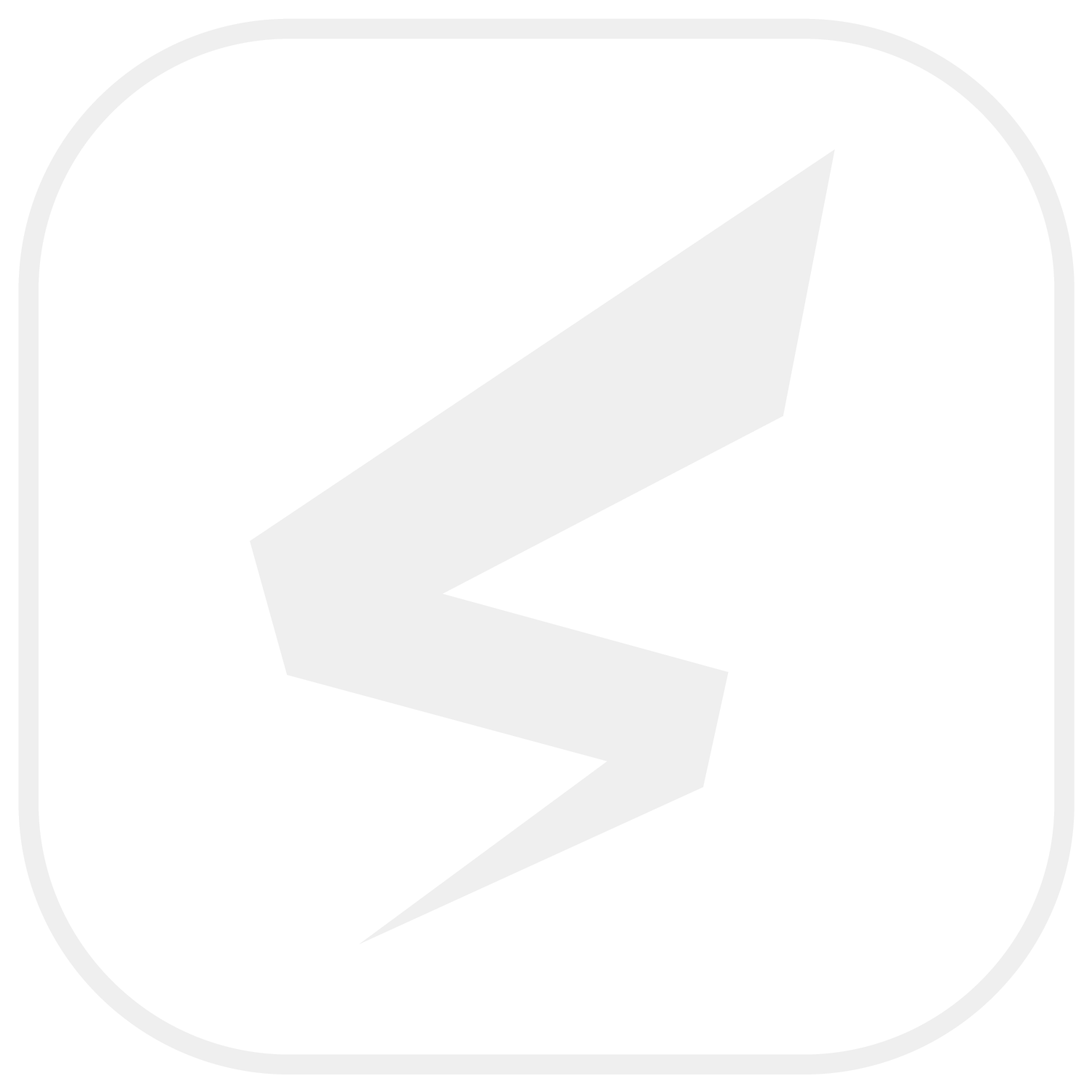 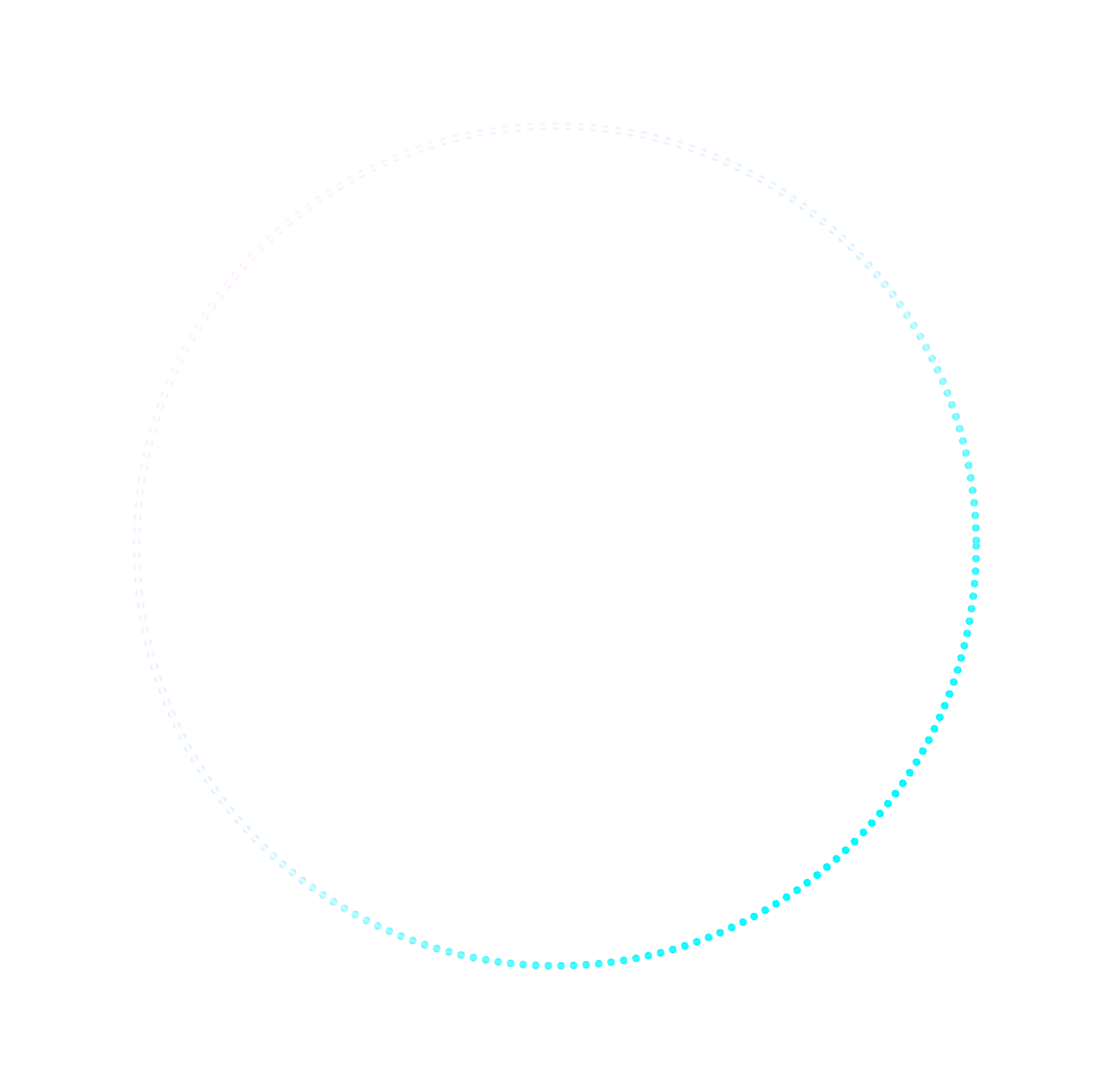 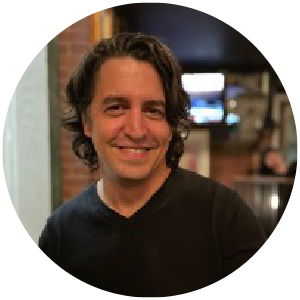 What does this mean for you if you are a Risk Analyst? How does your role change?
What does this mean for you if you are a Program Leader?
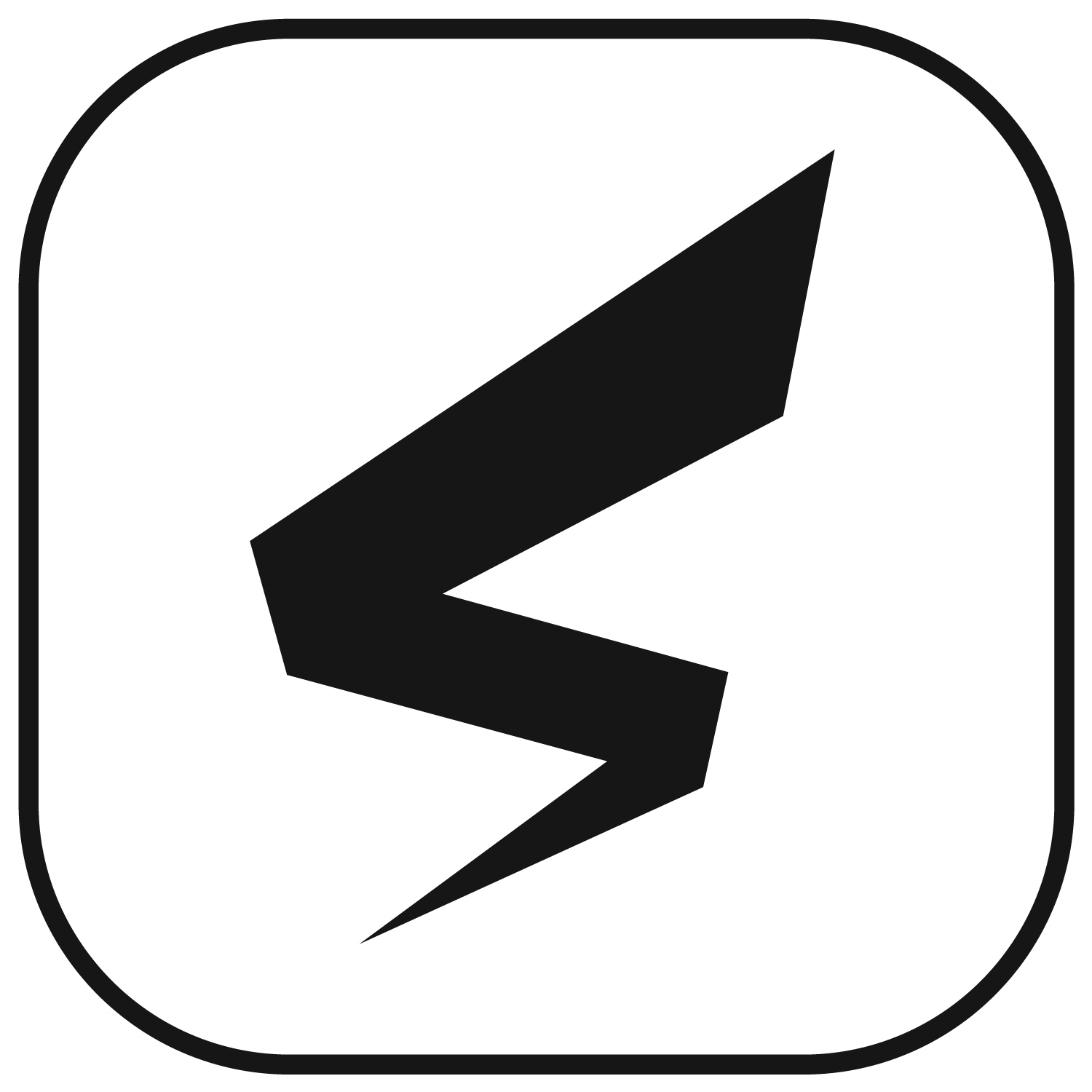 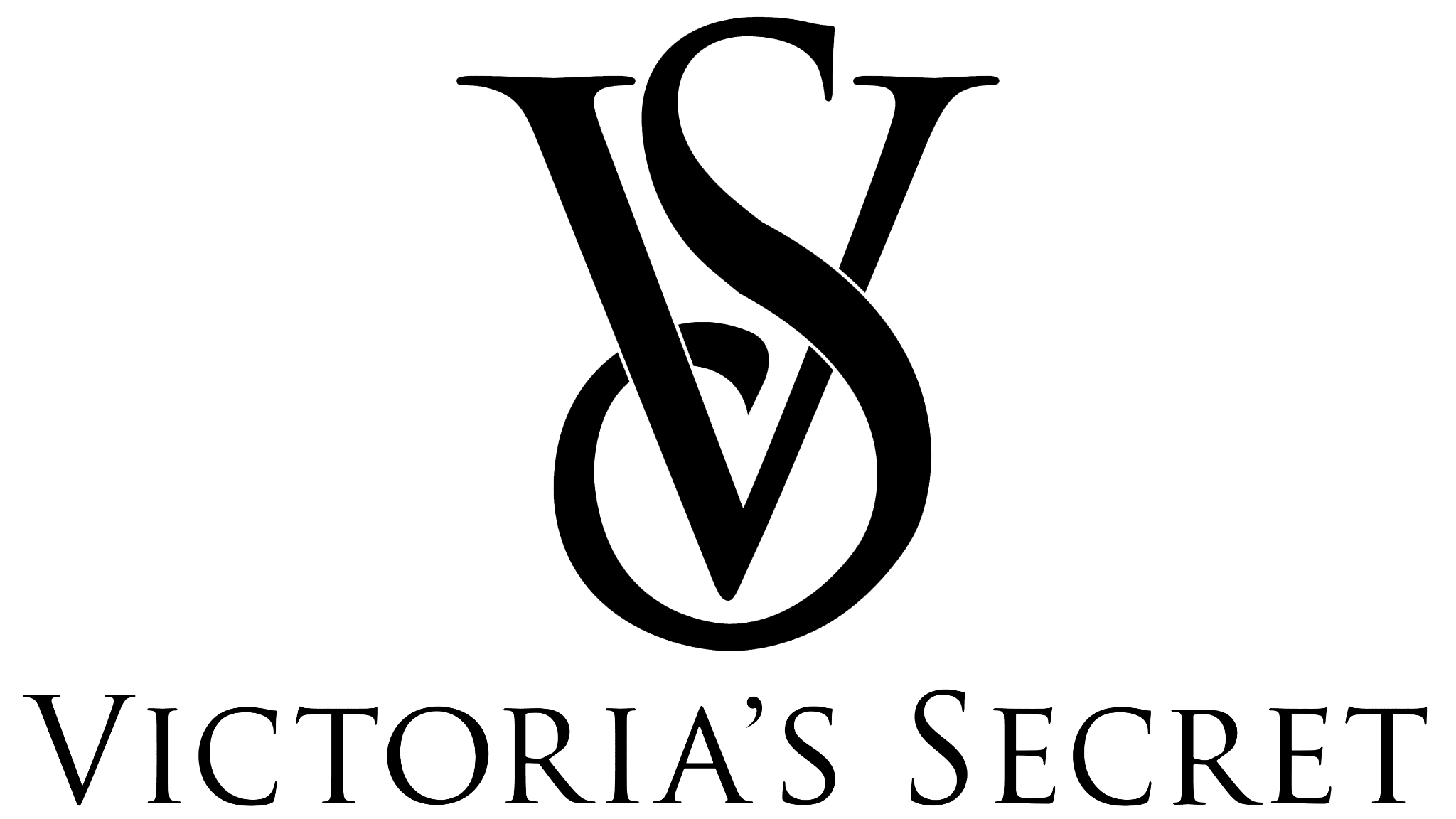 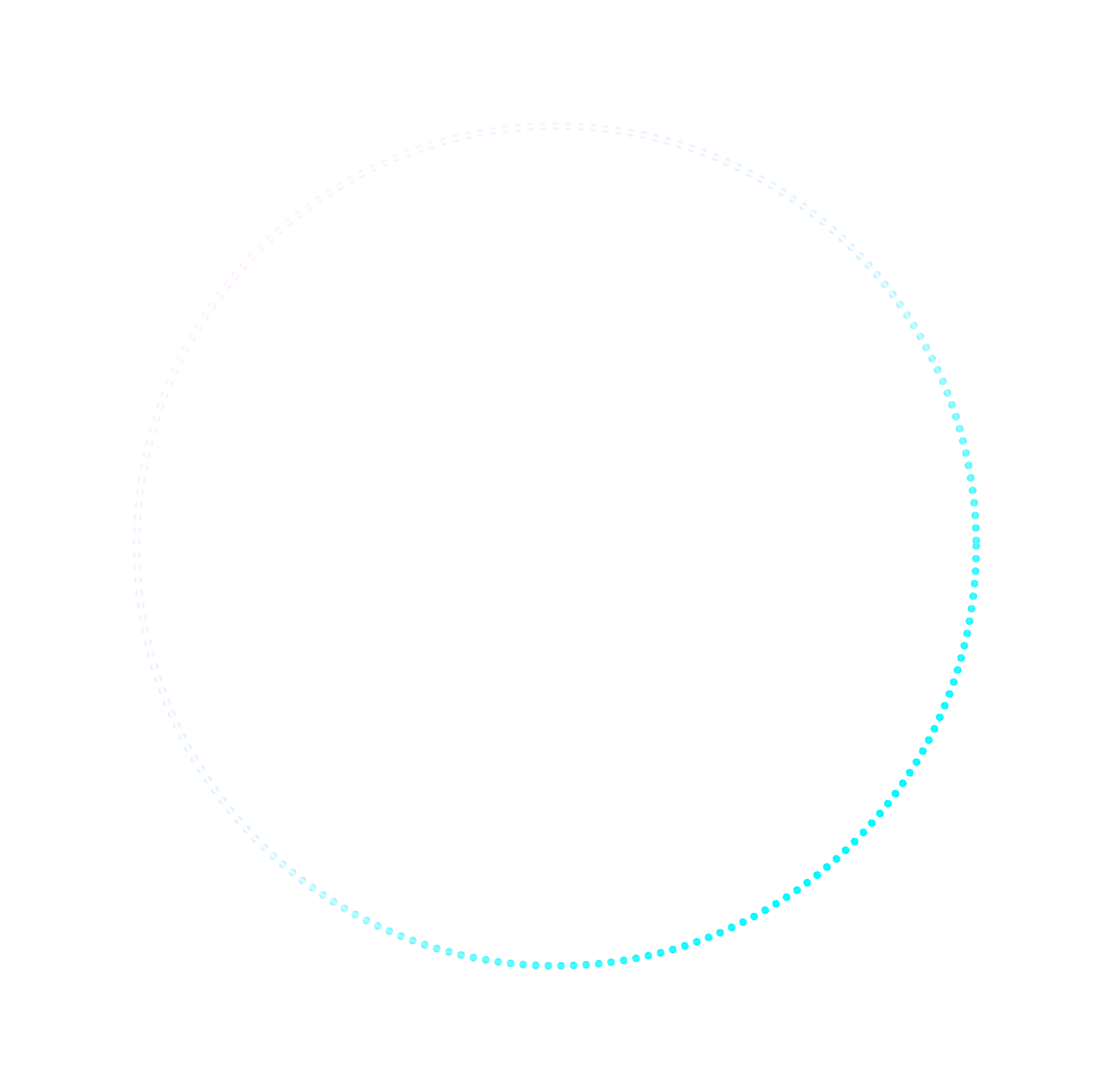 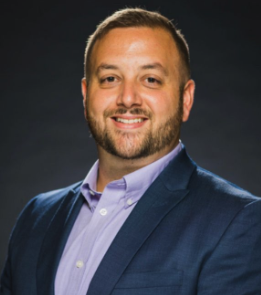 Why did we create a quantitative risk program?
Where did we start?
What are the challenges?
Victoria’s Secret
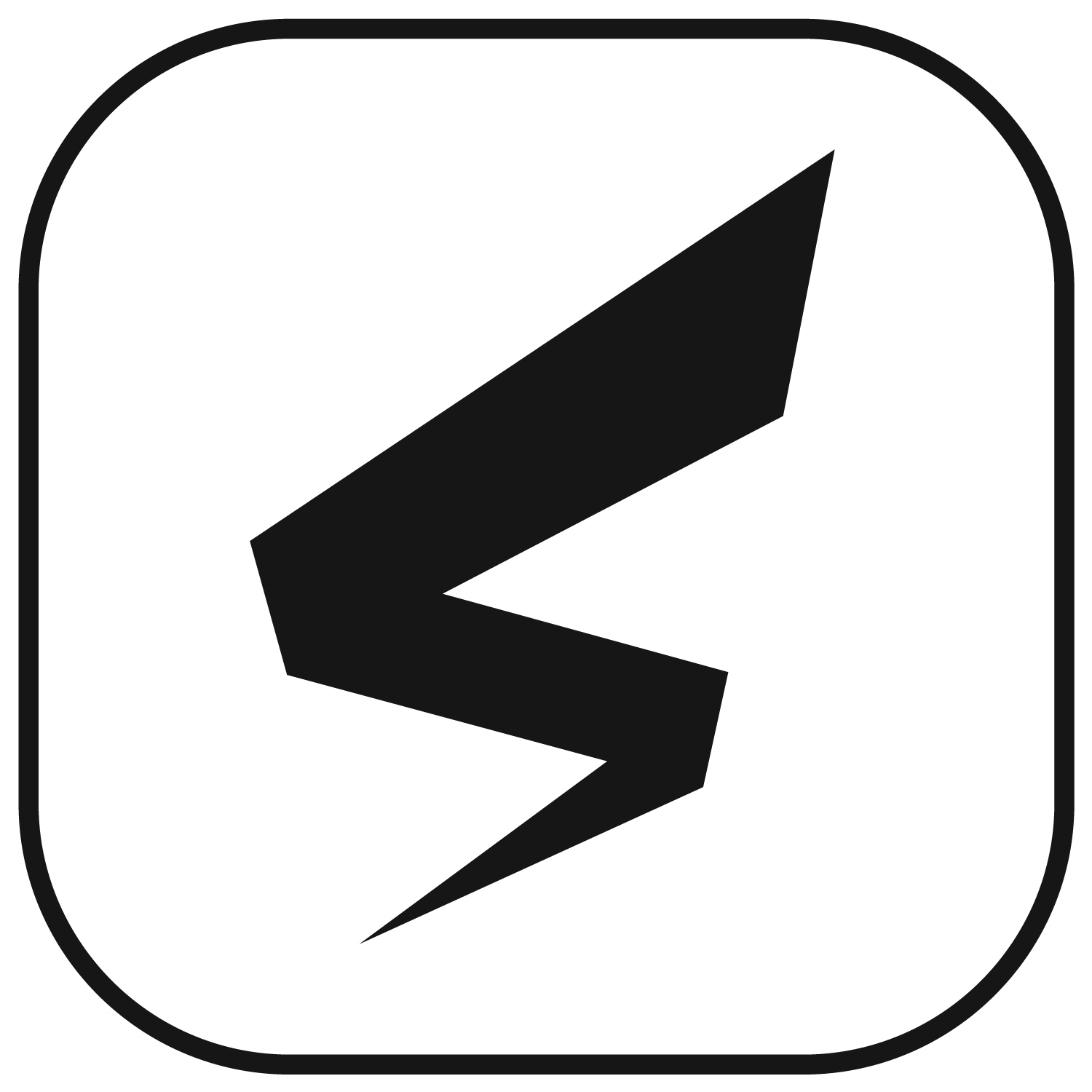 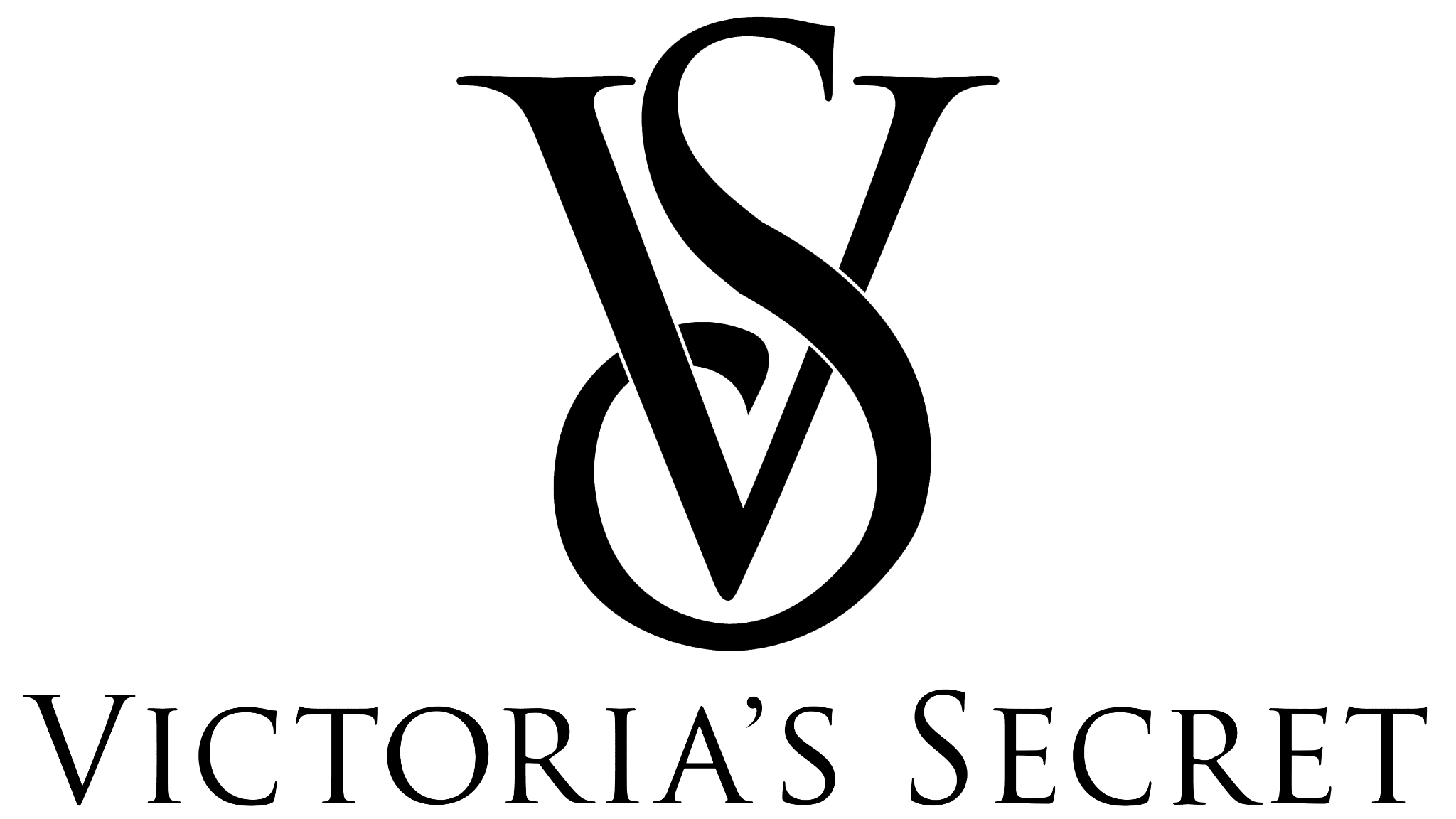 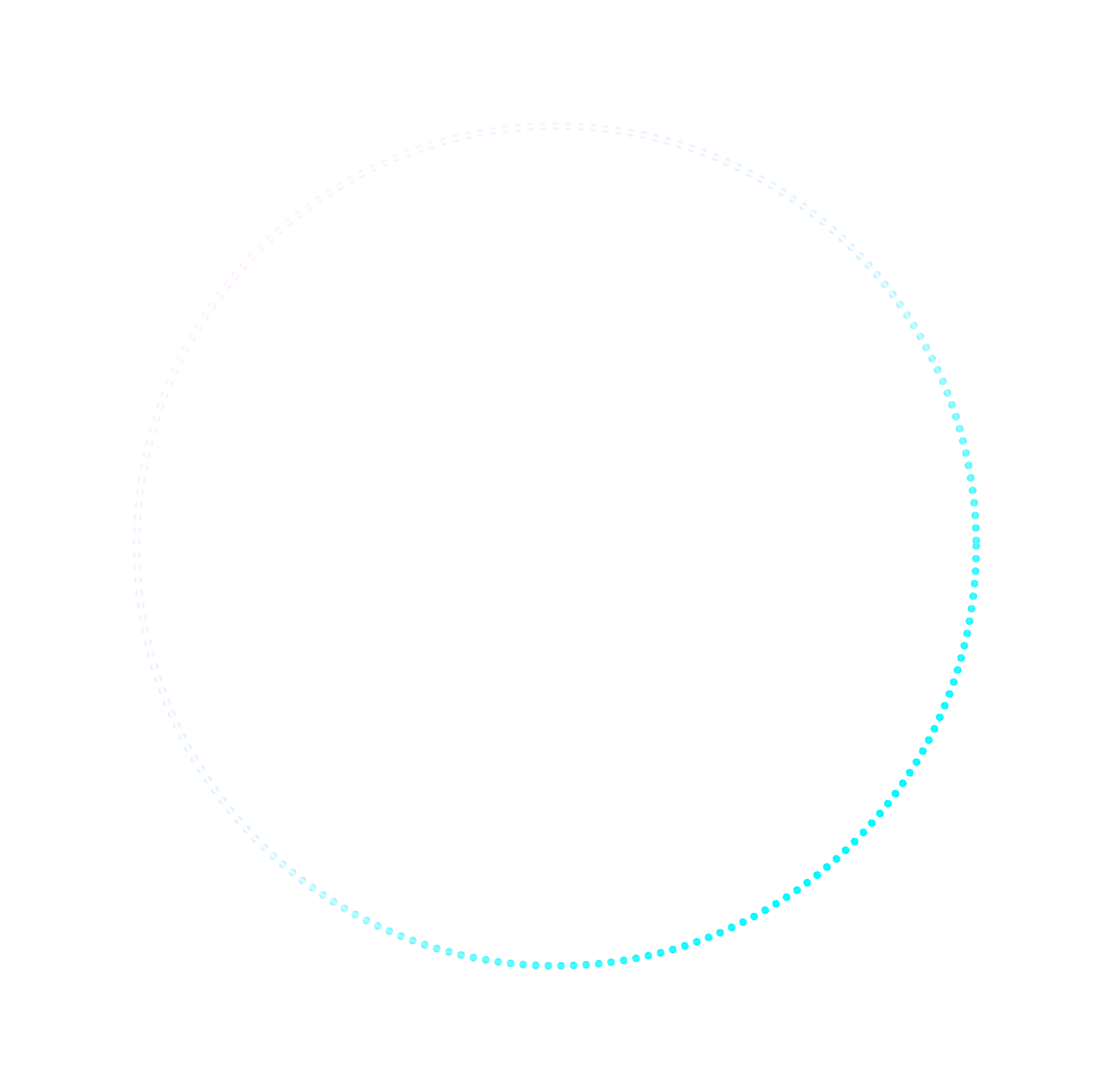 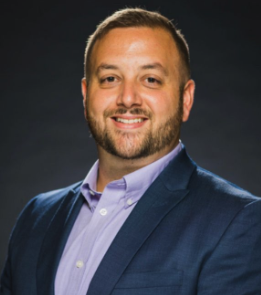 How can we overcome our challenges?
What are the emerging challenges?
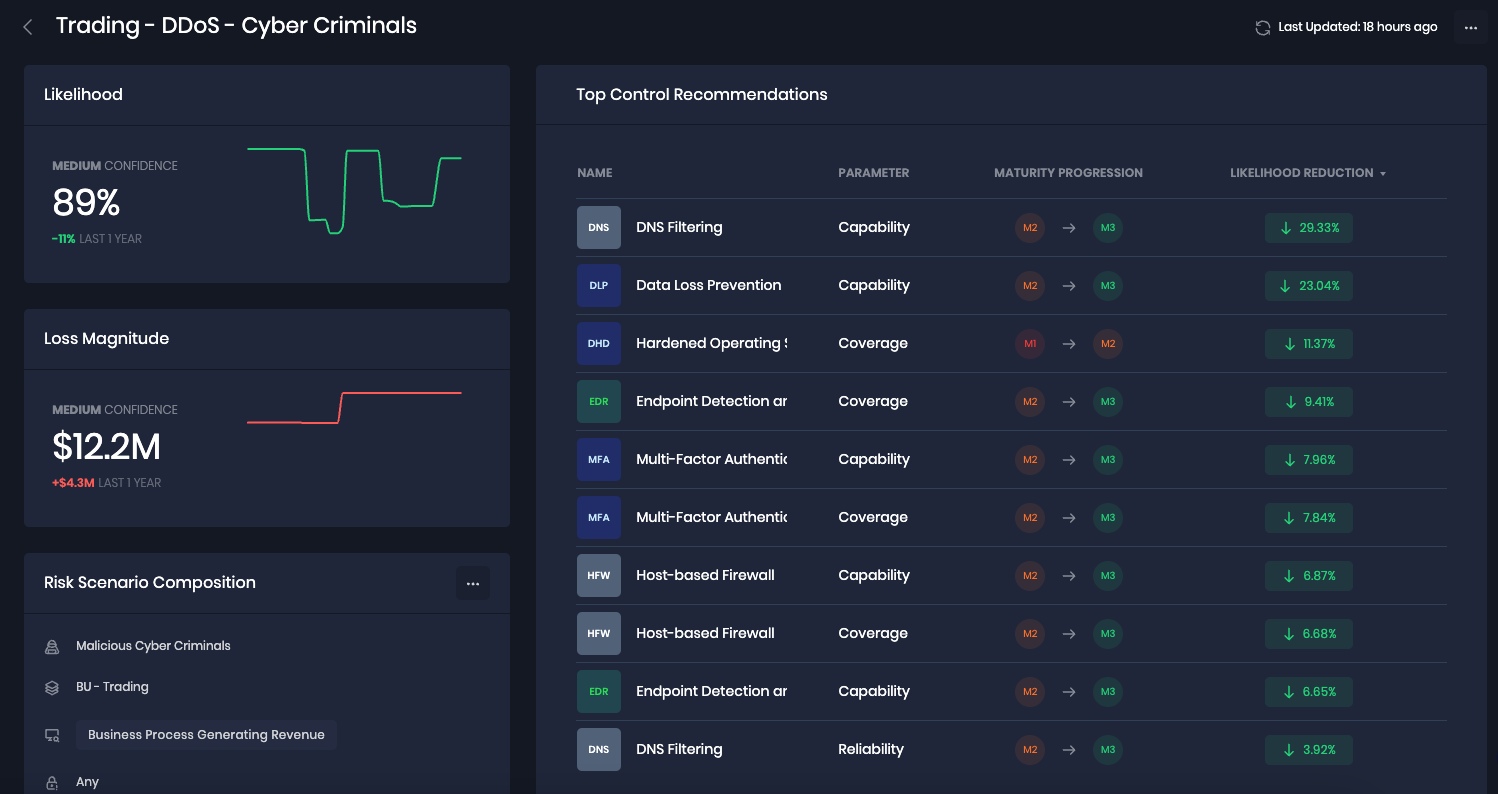 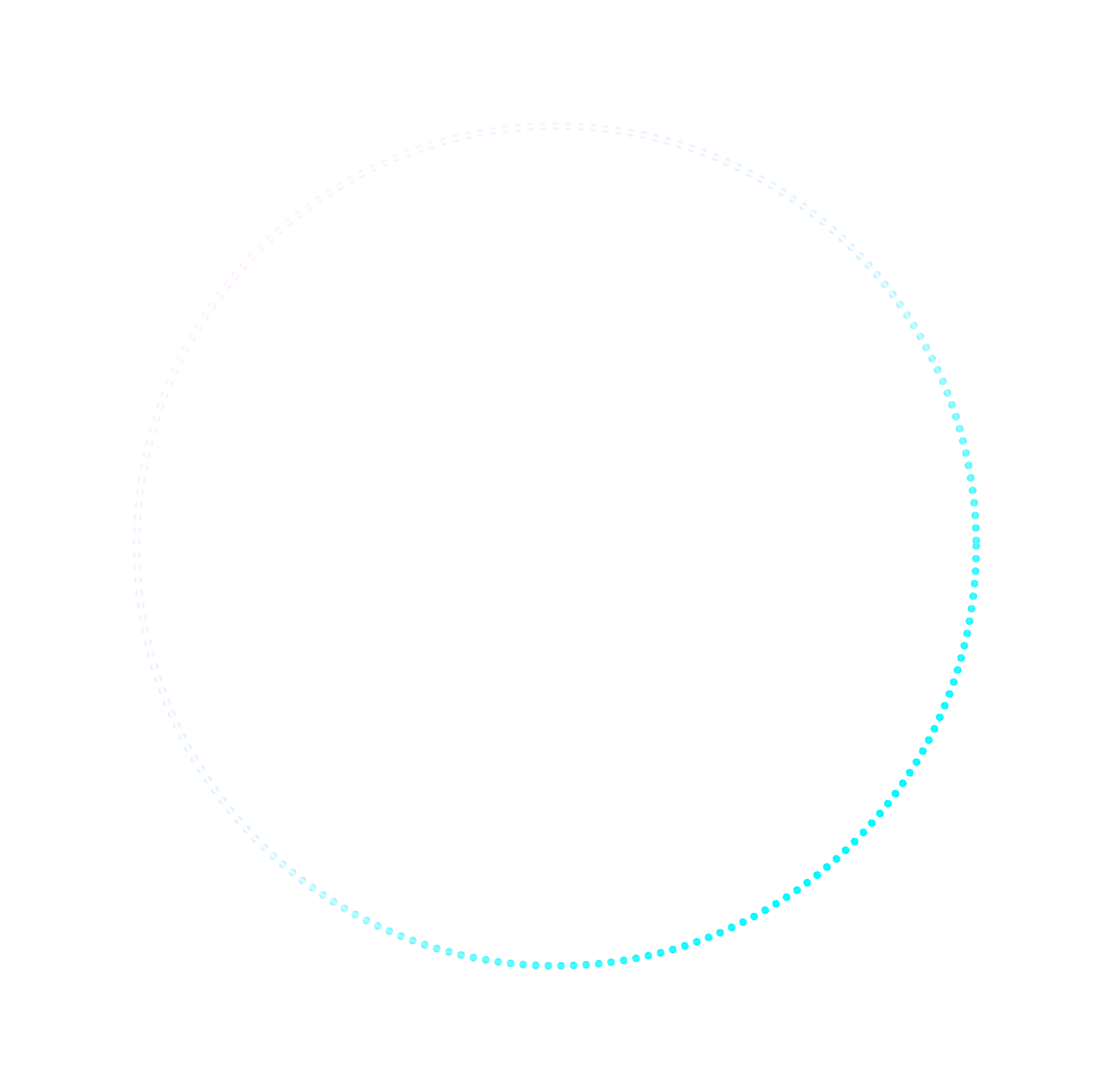 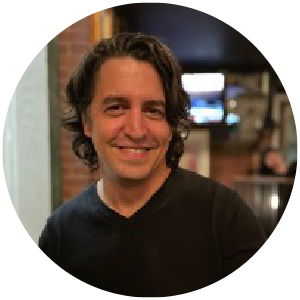 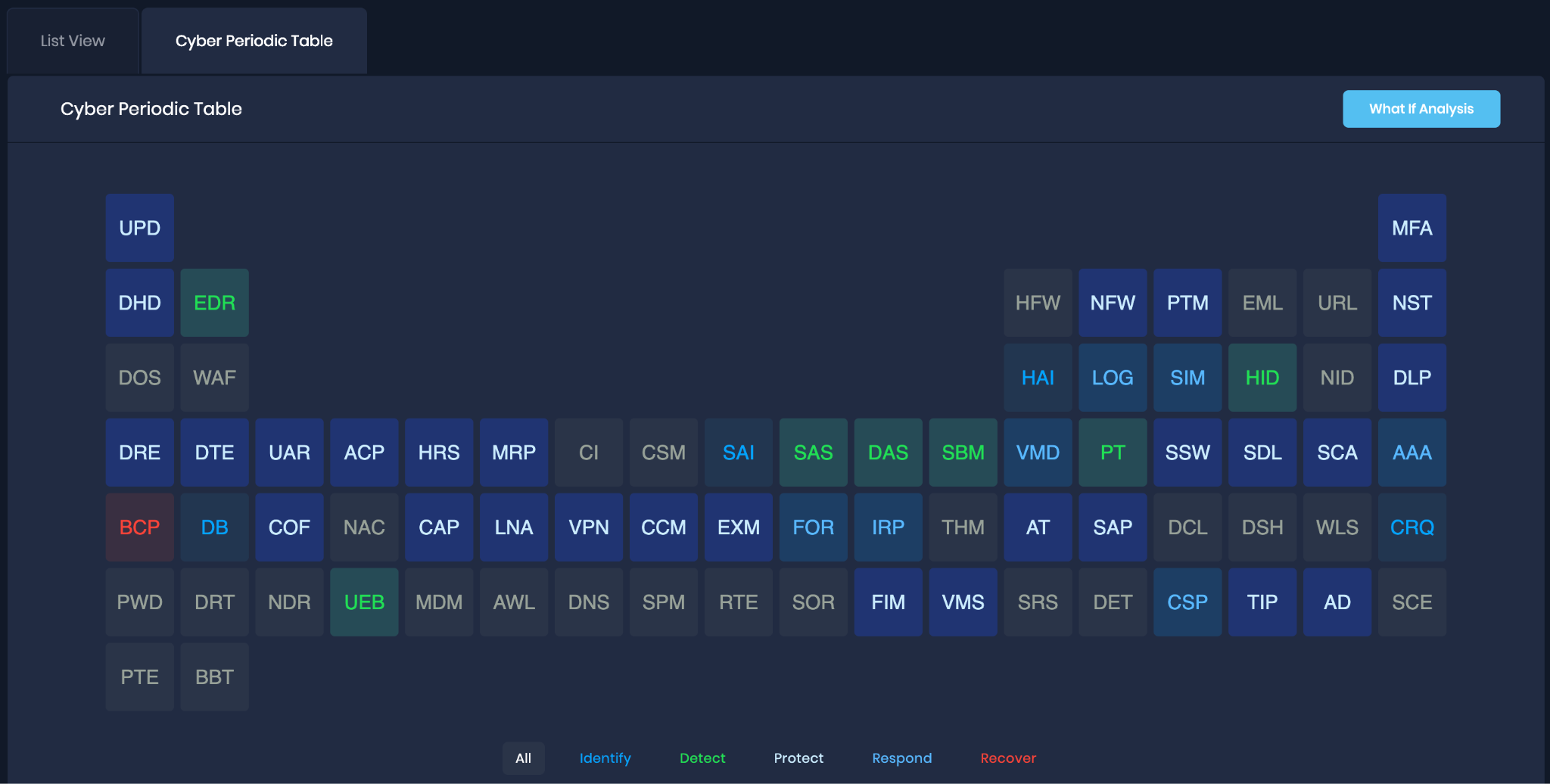 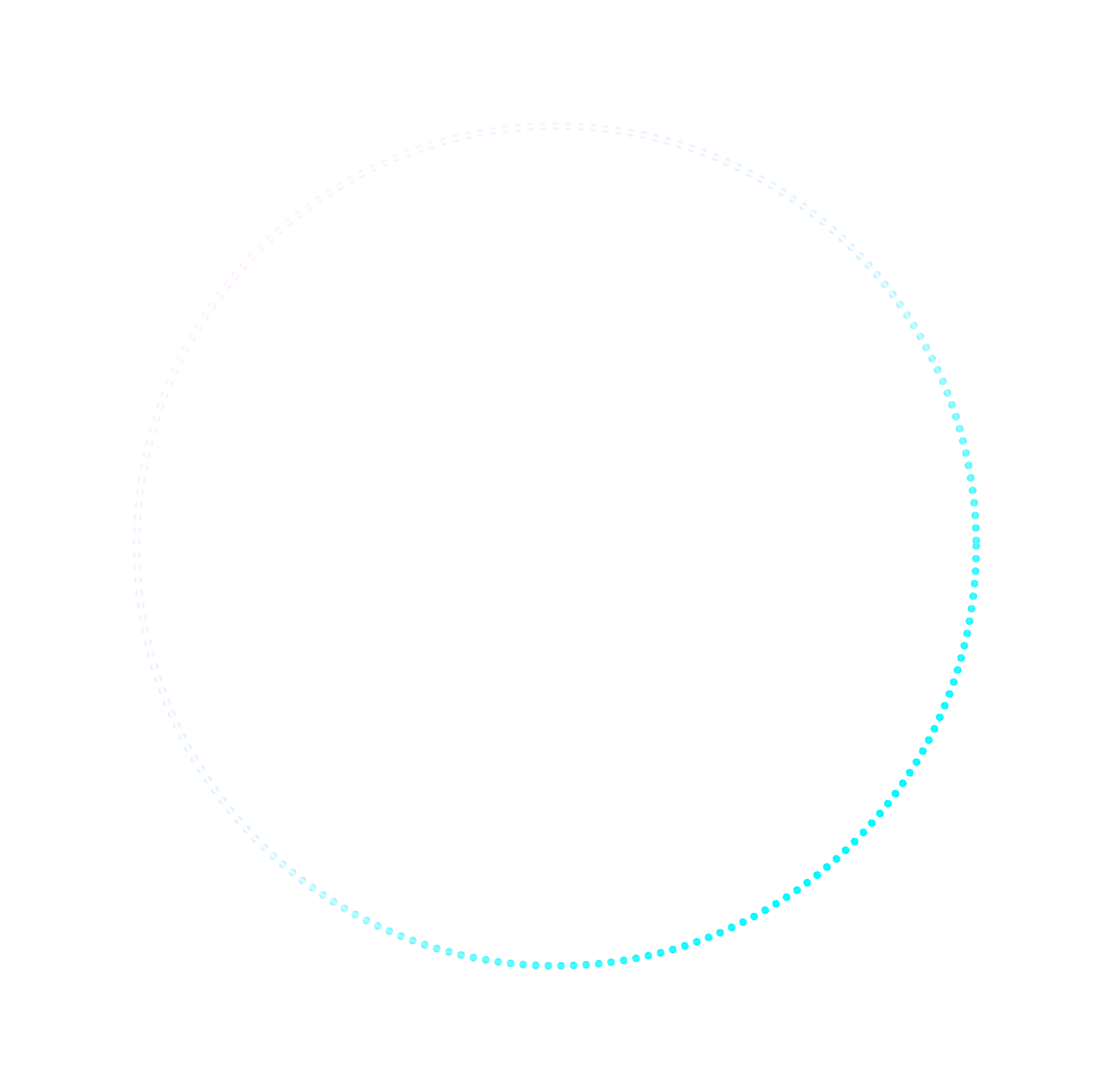 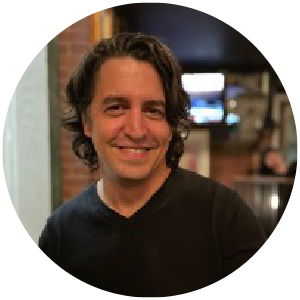 Powered by FAIR-CAM™
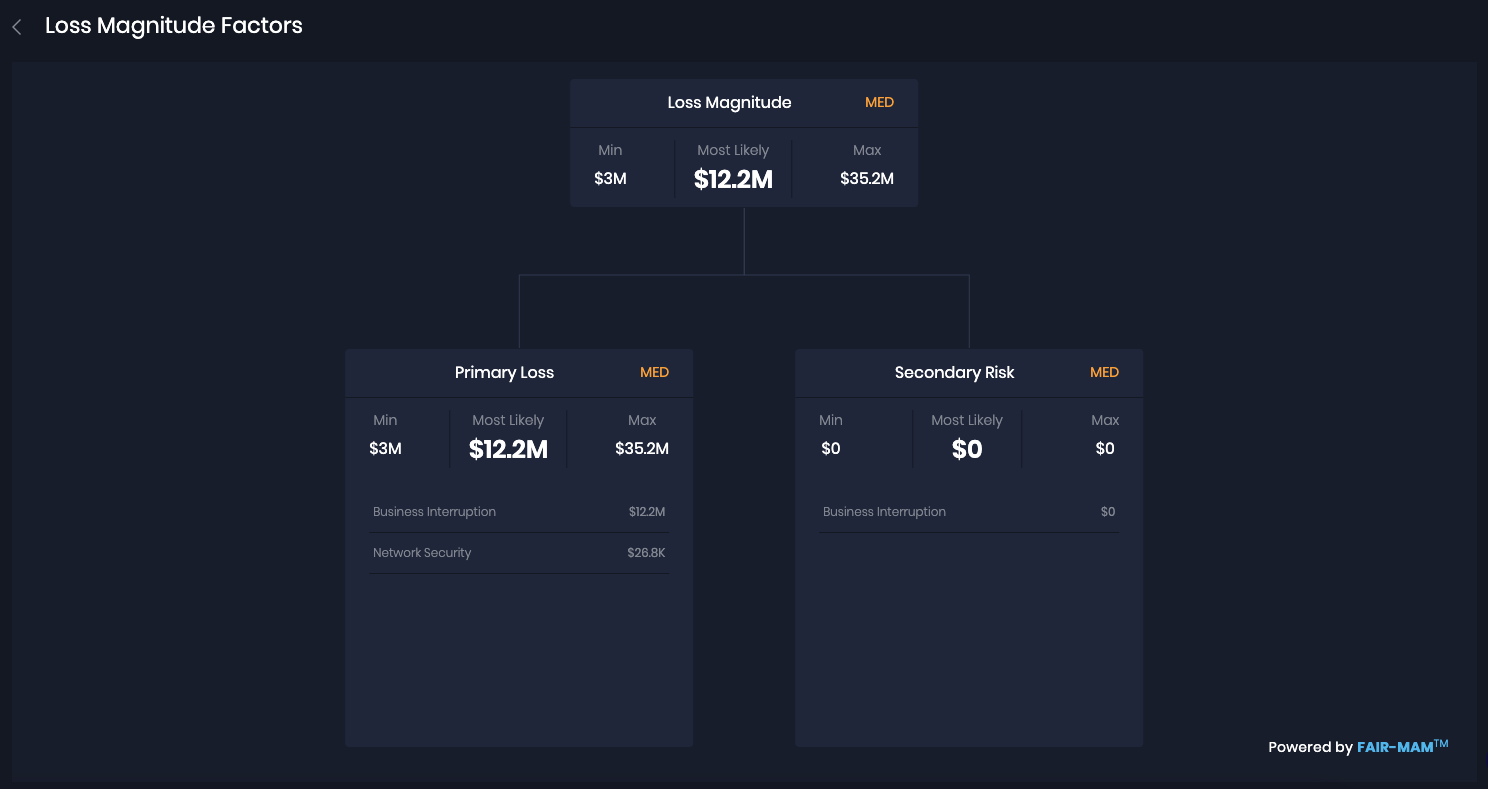 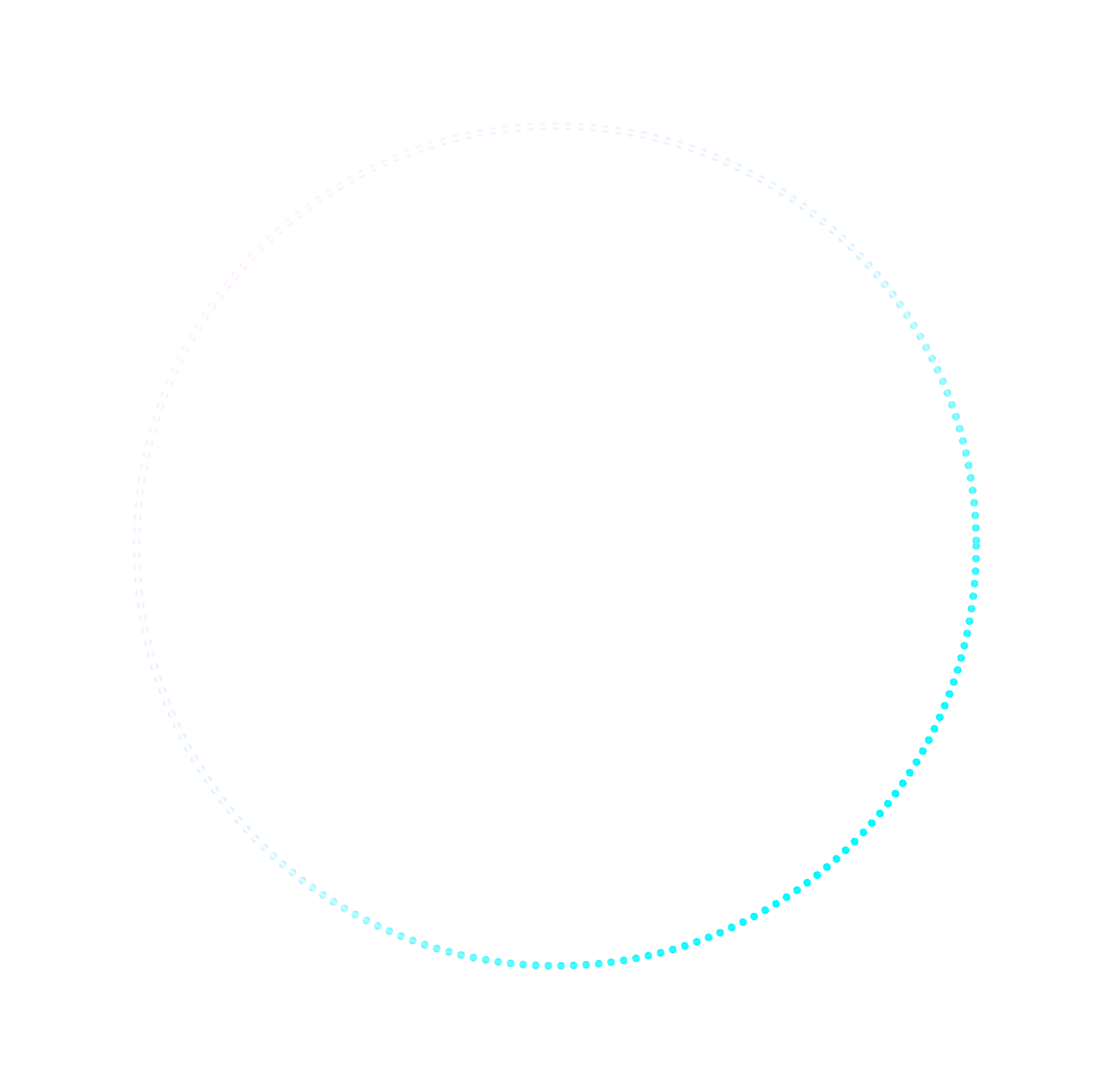 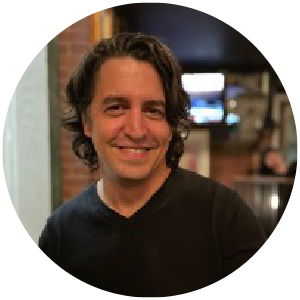 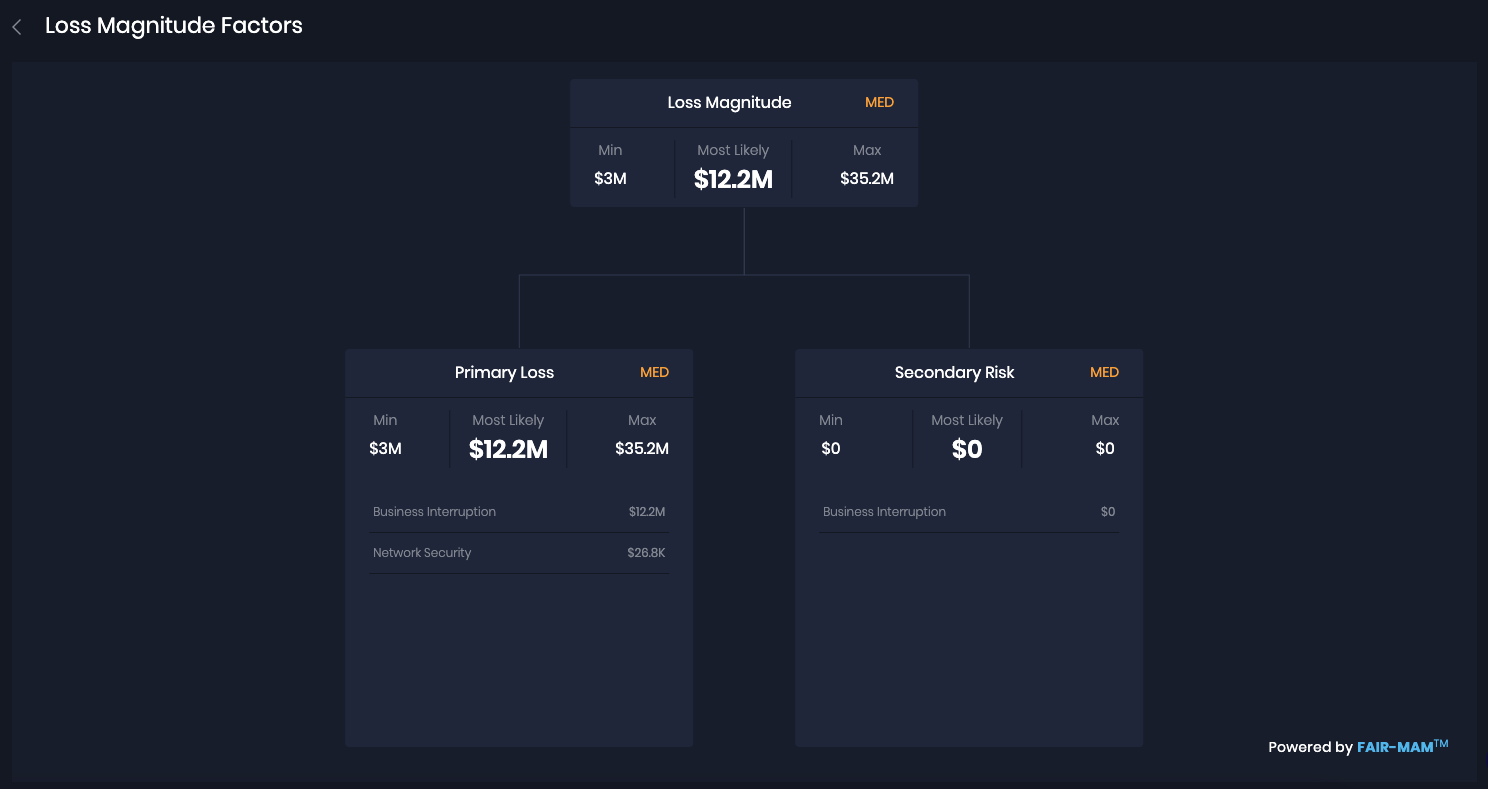 Powered by FAIR-MAM™
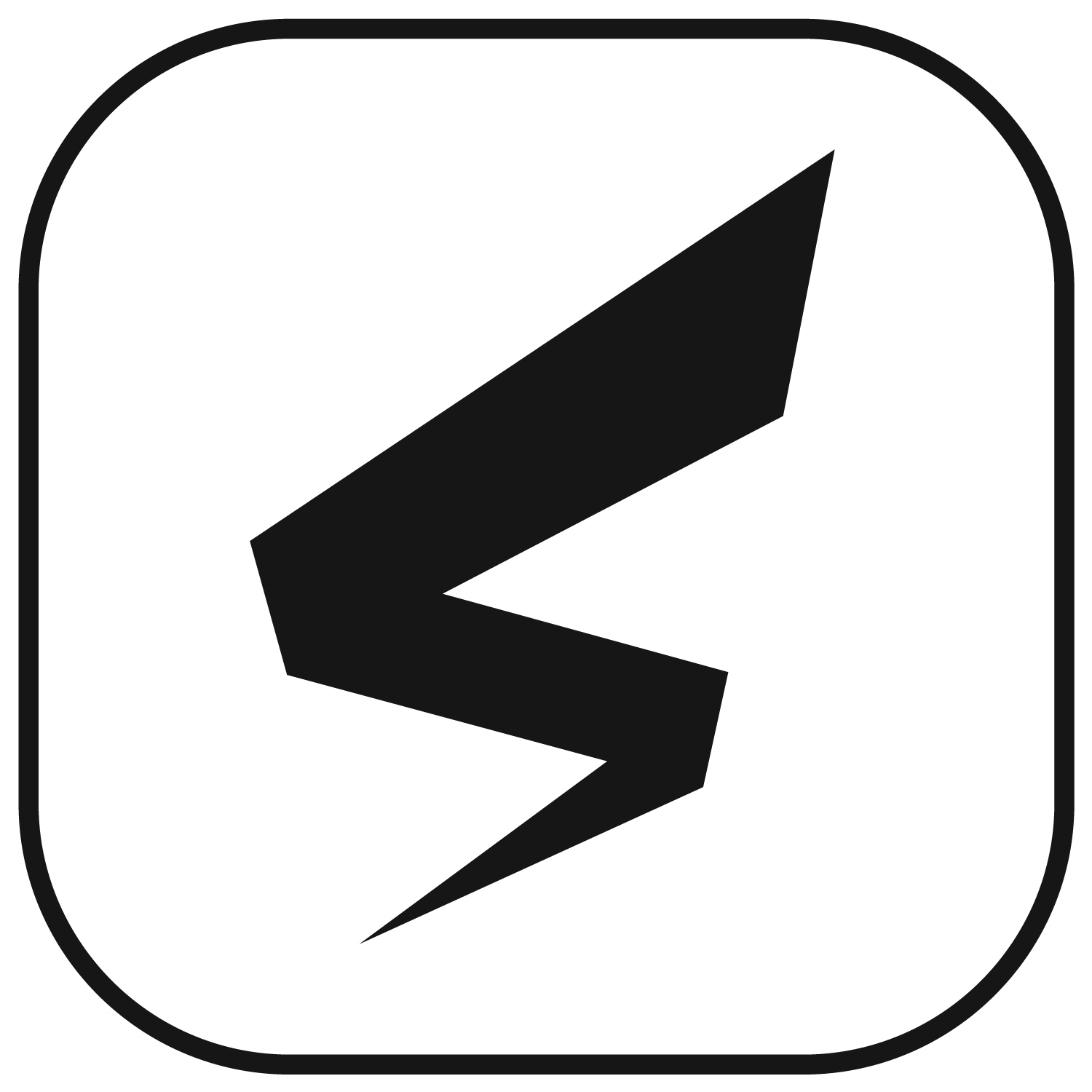 100+ Integrations
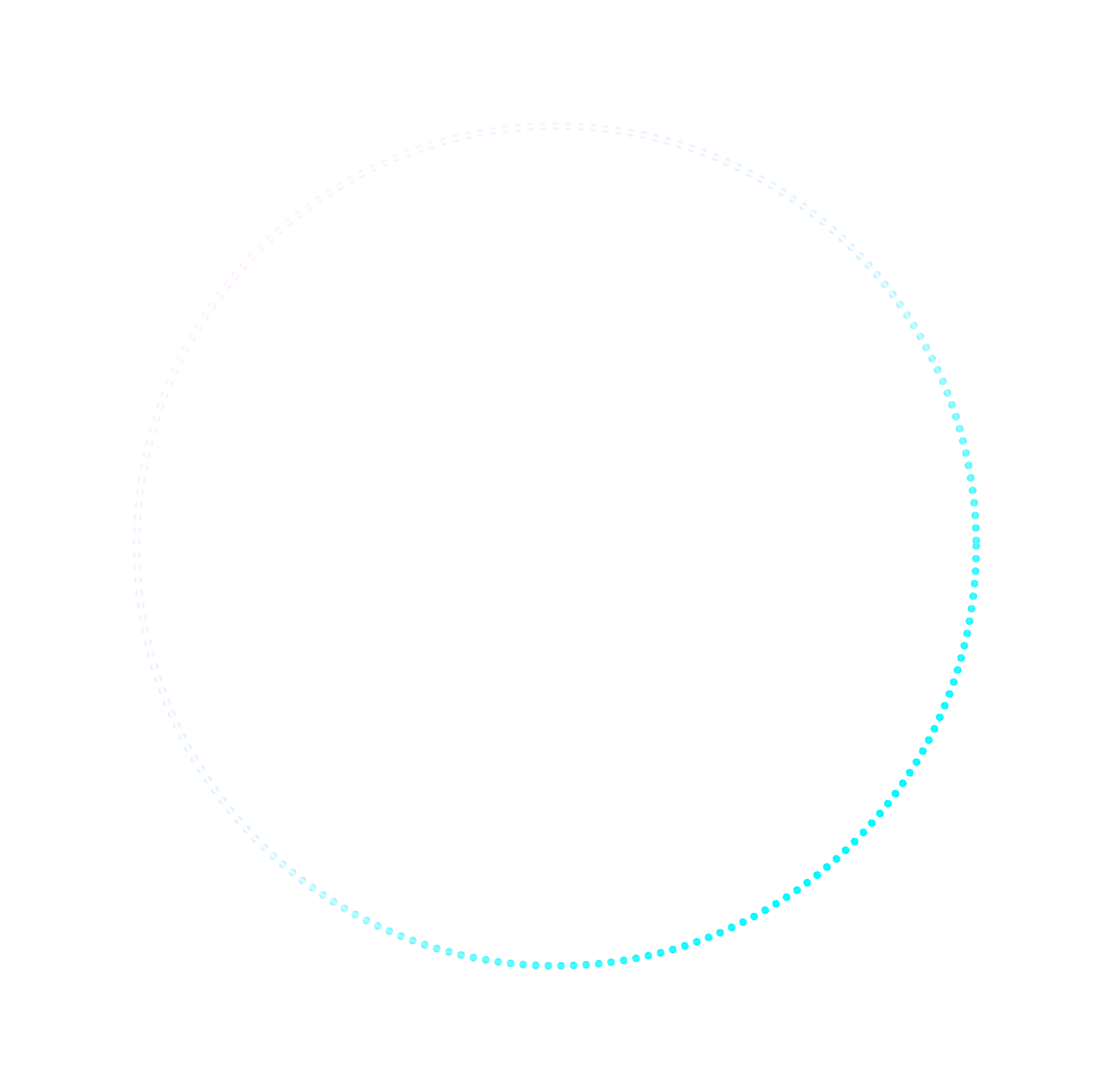 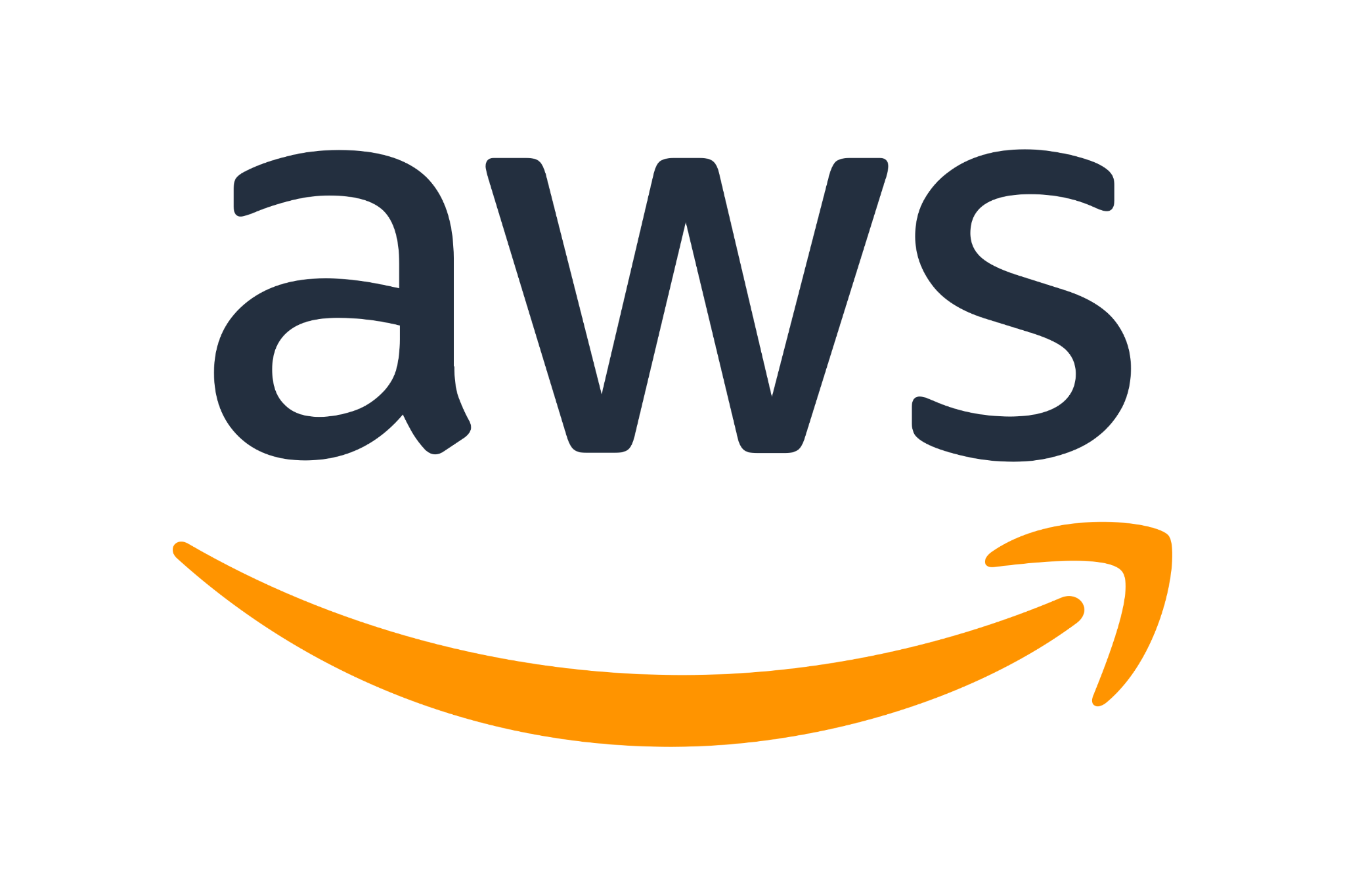 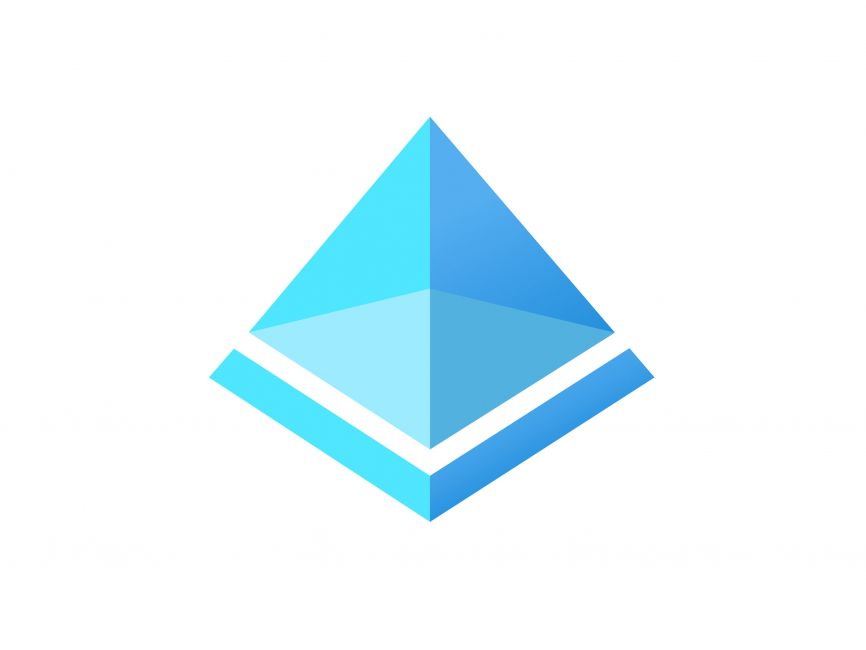 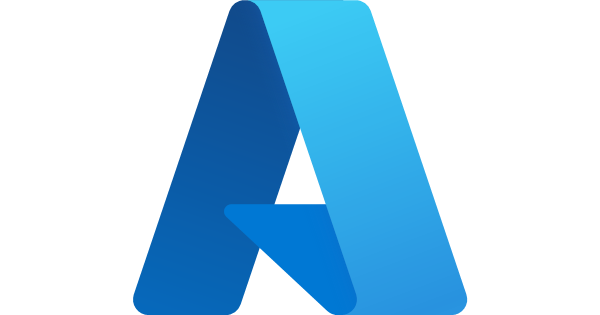 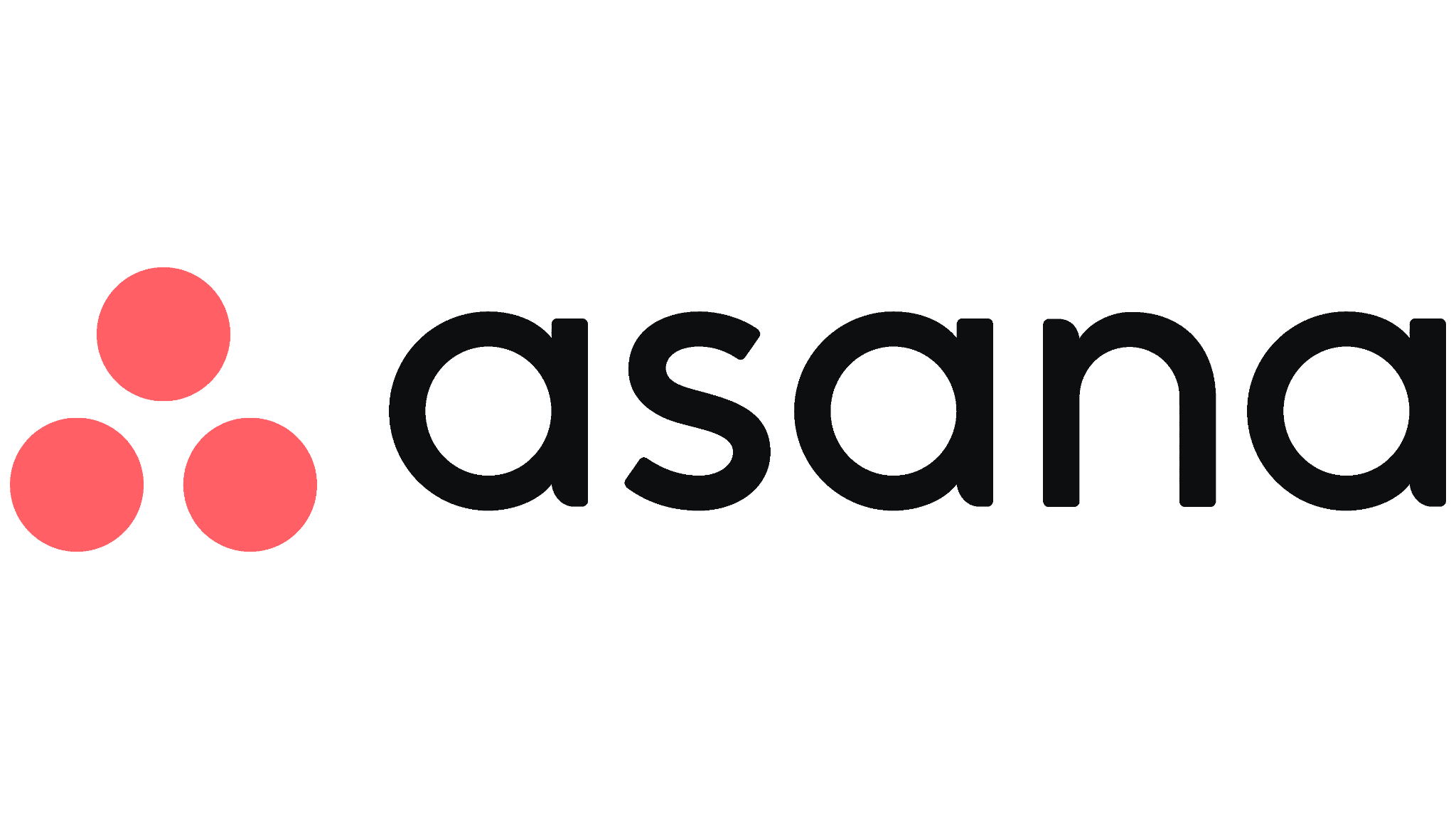 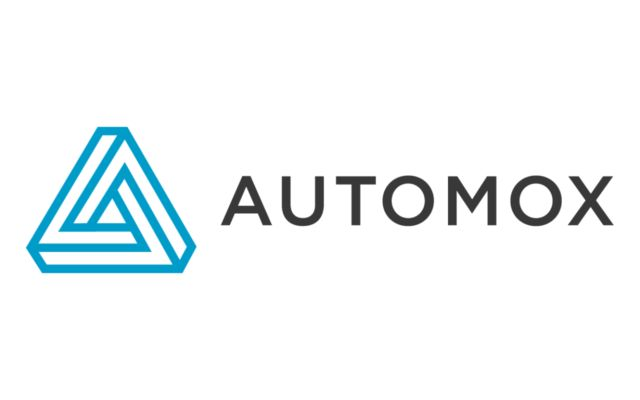 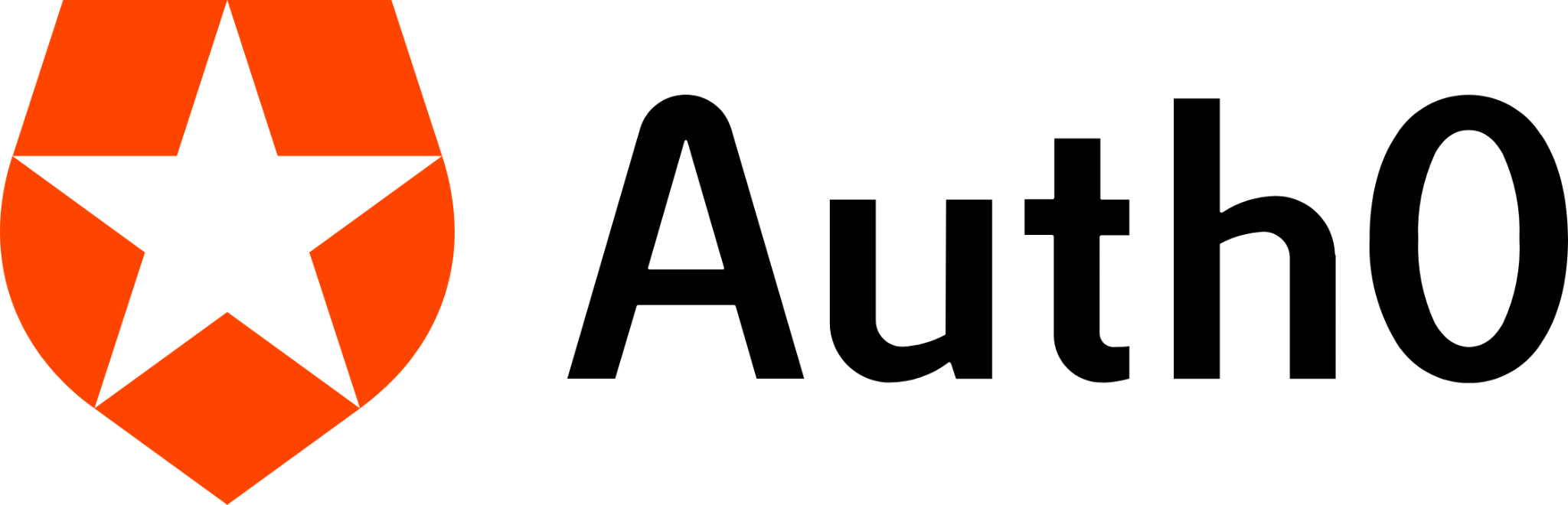 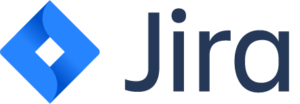 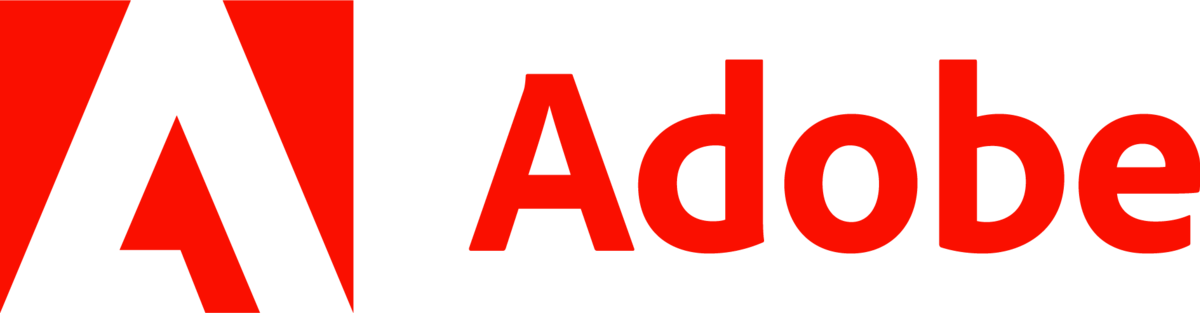 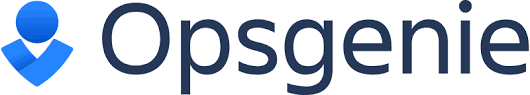 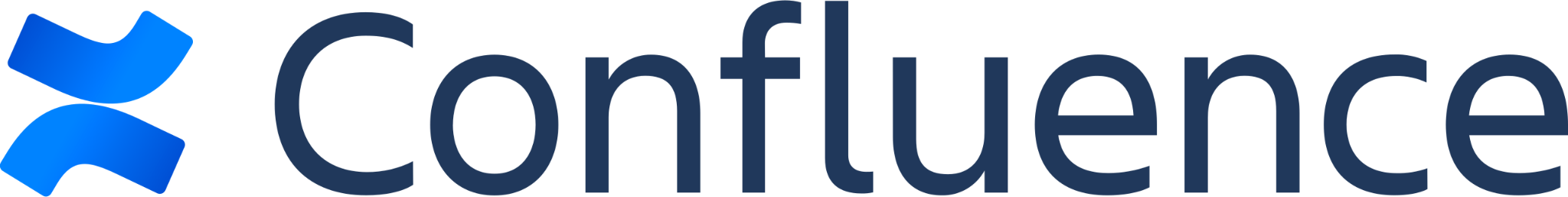 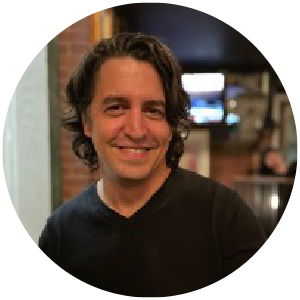 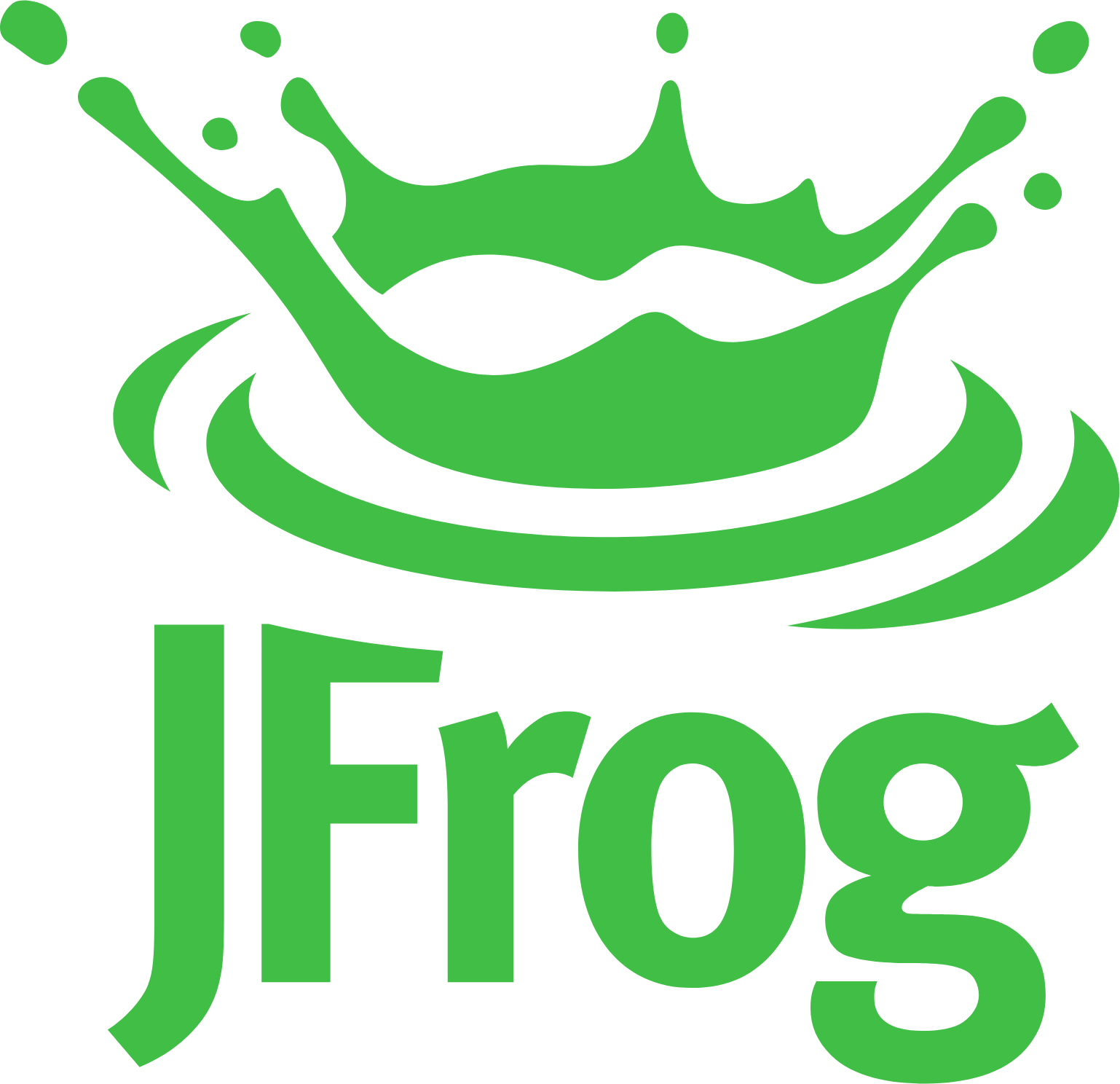 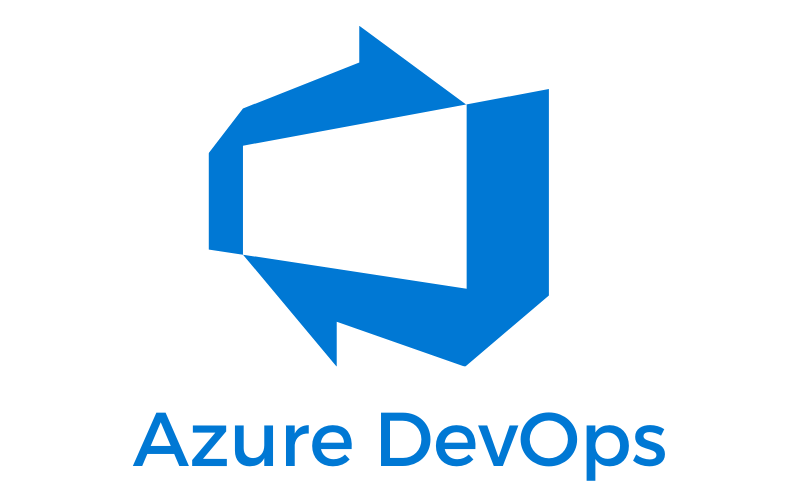 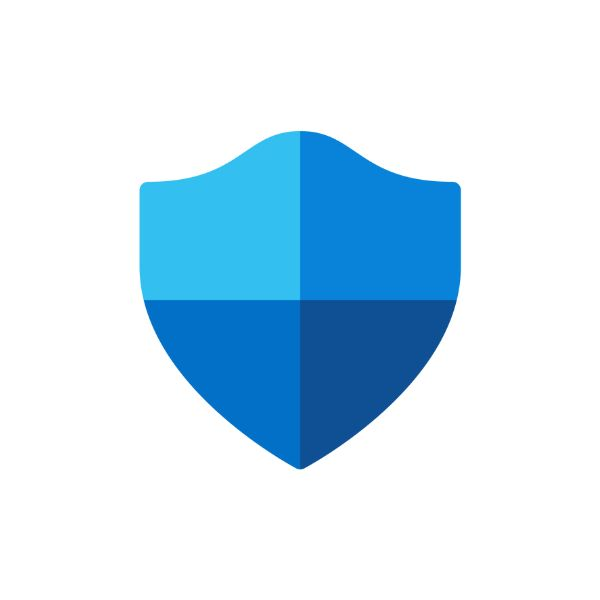 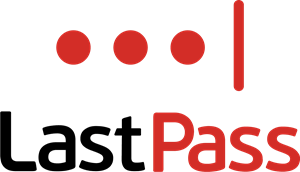 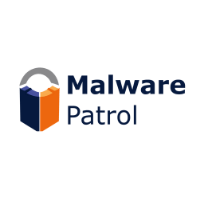 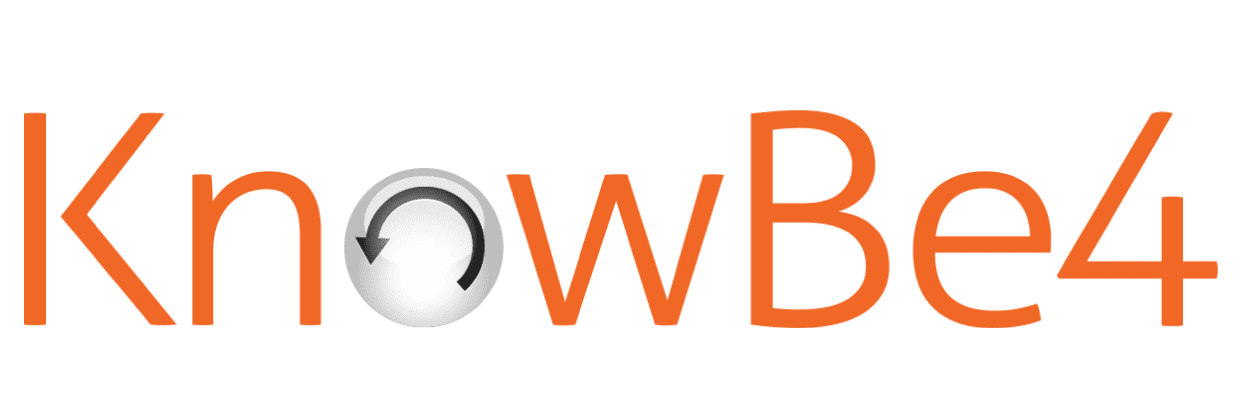 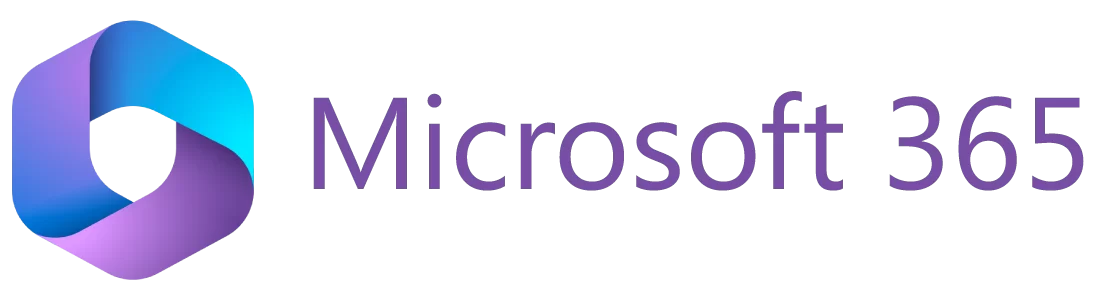 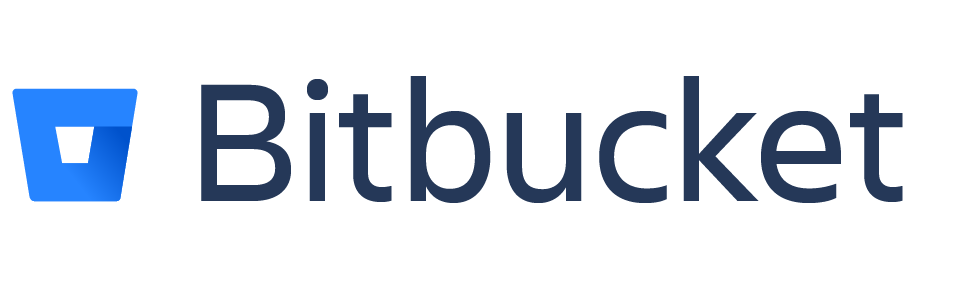 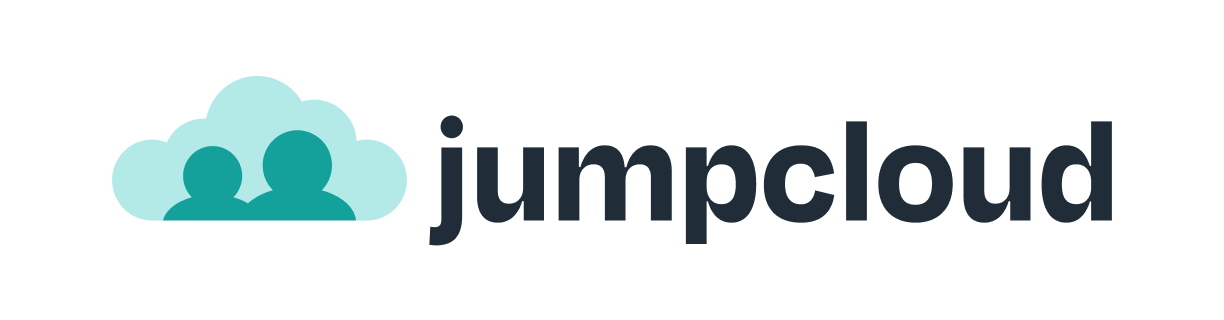 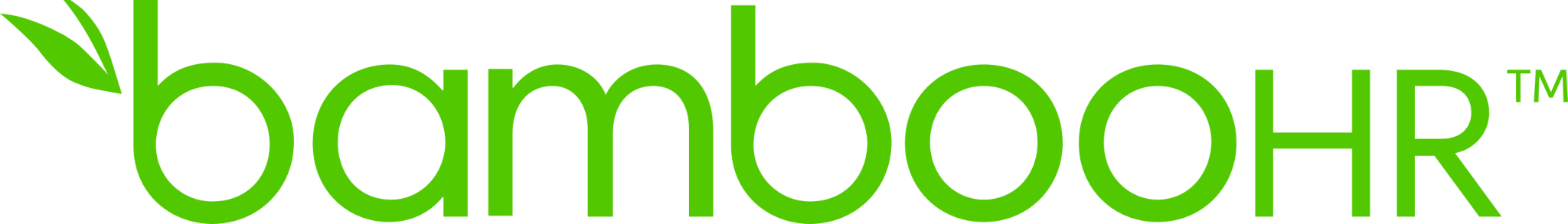 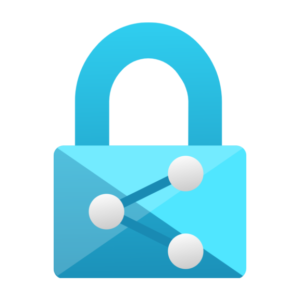 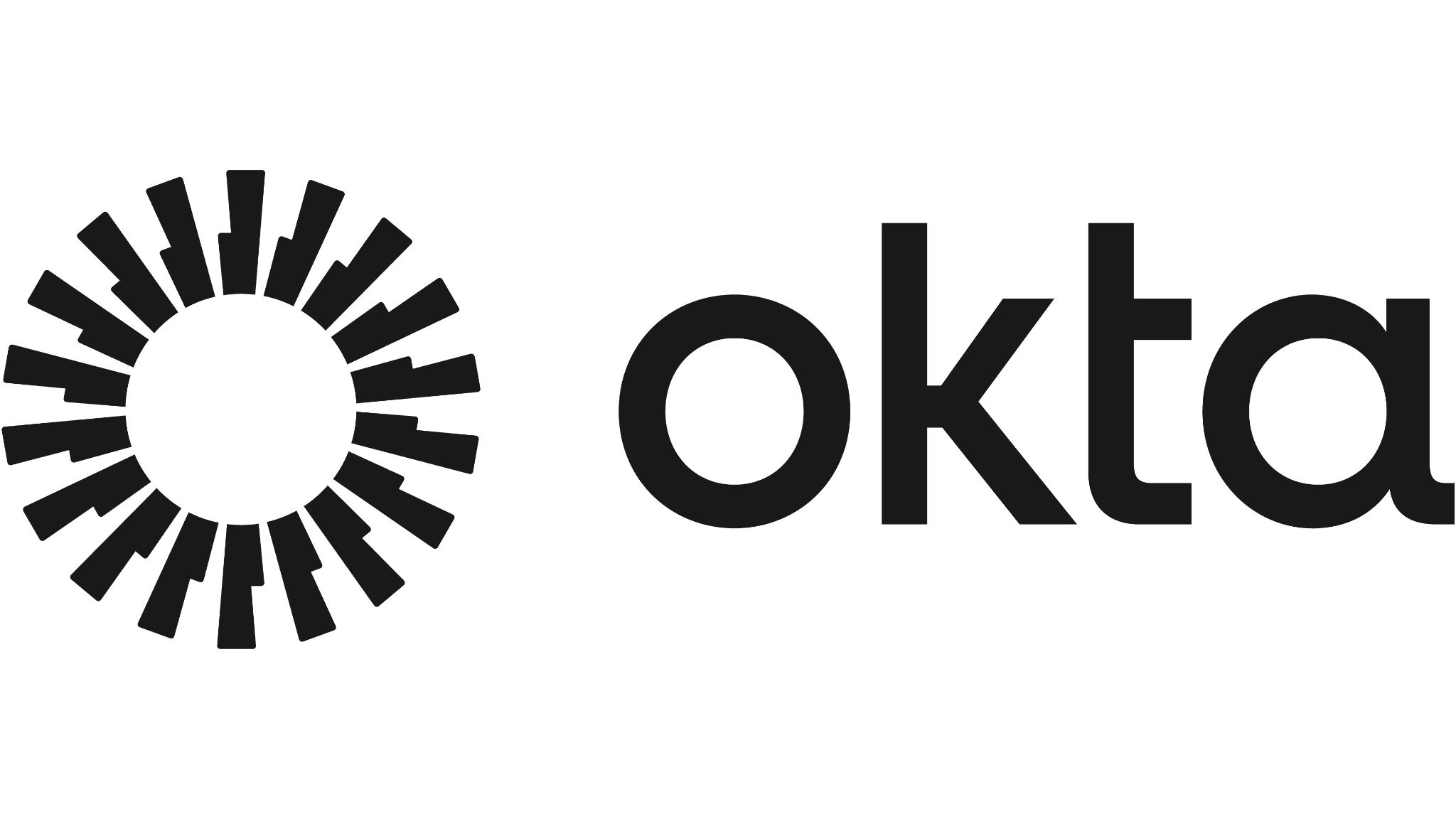 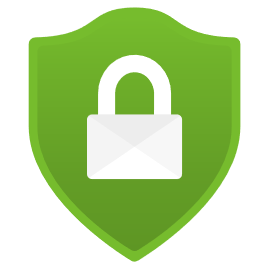 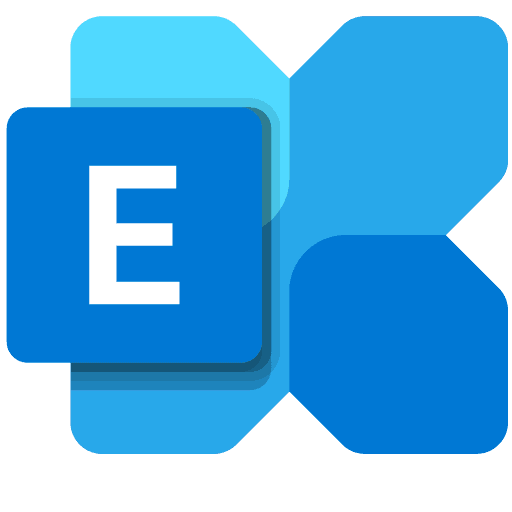 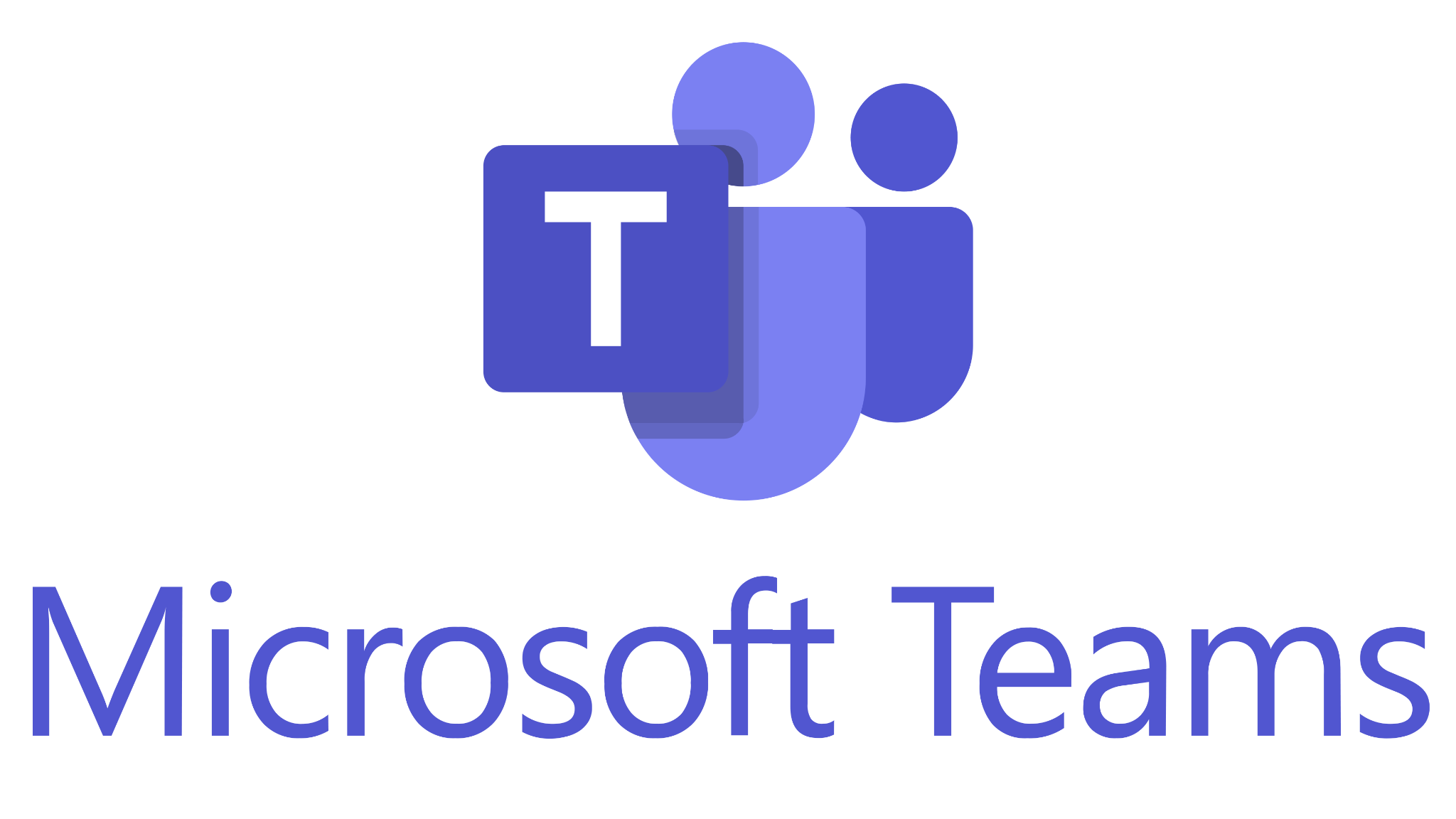 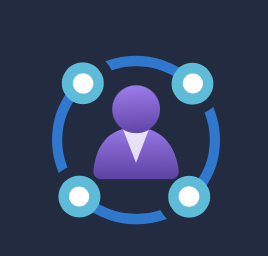 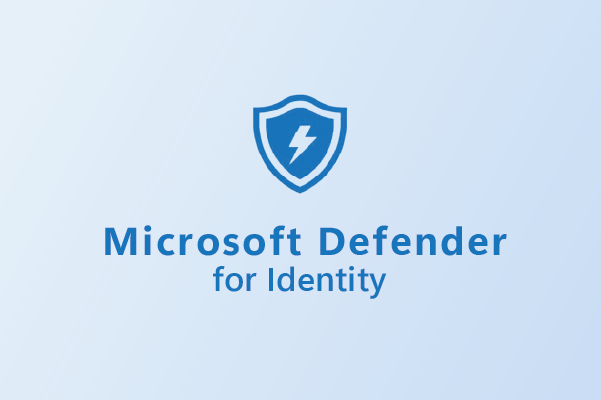 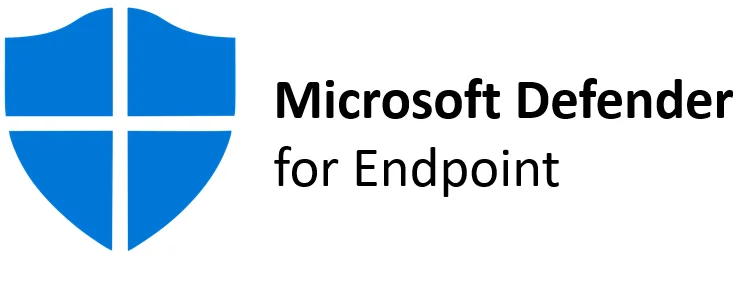 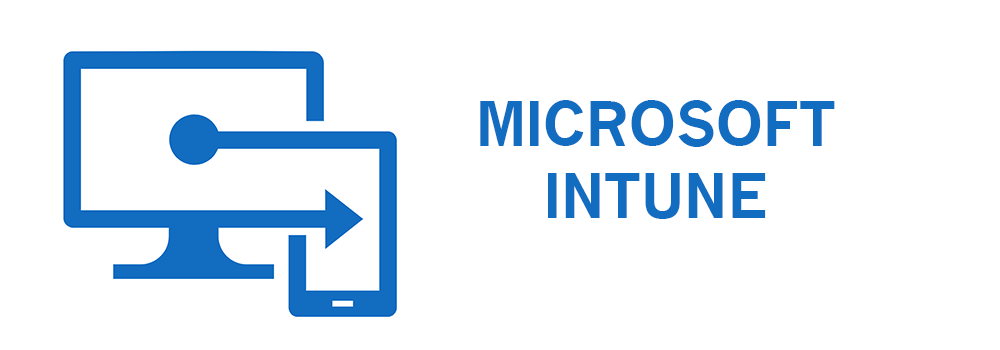 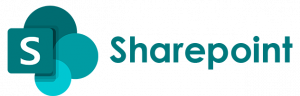 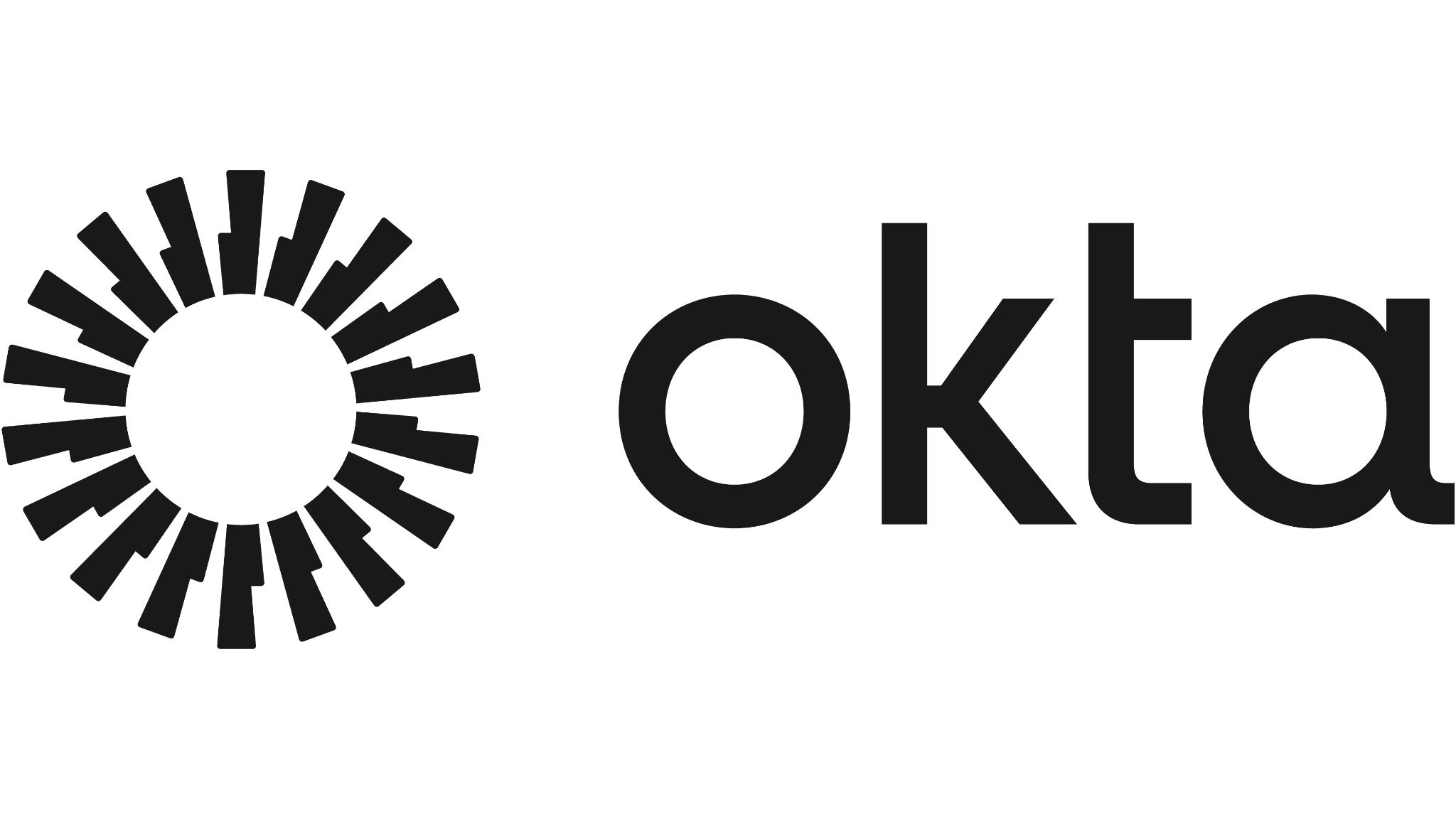 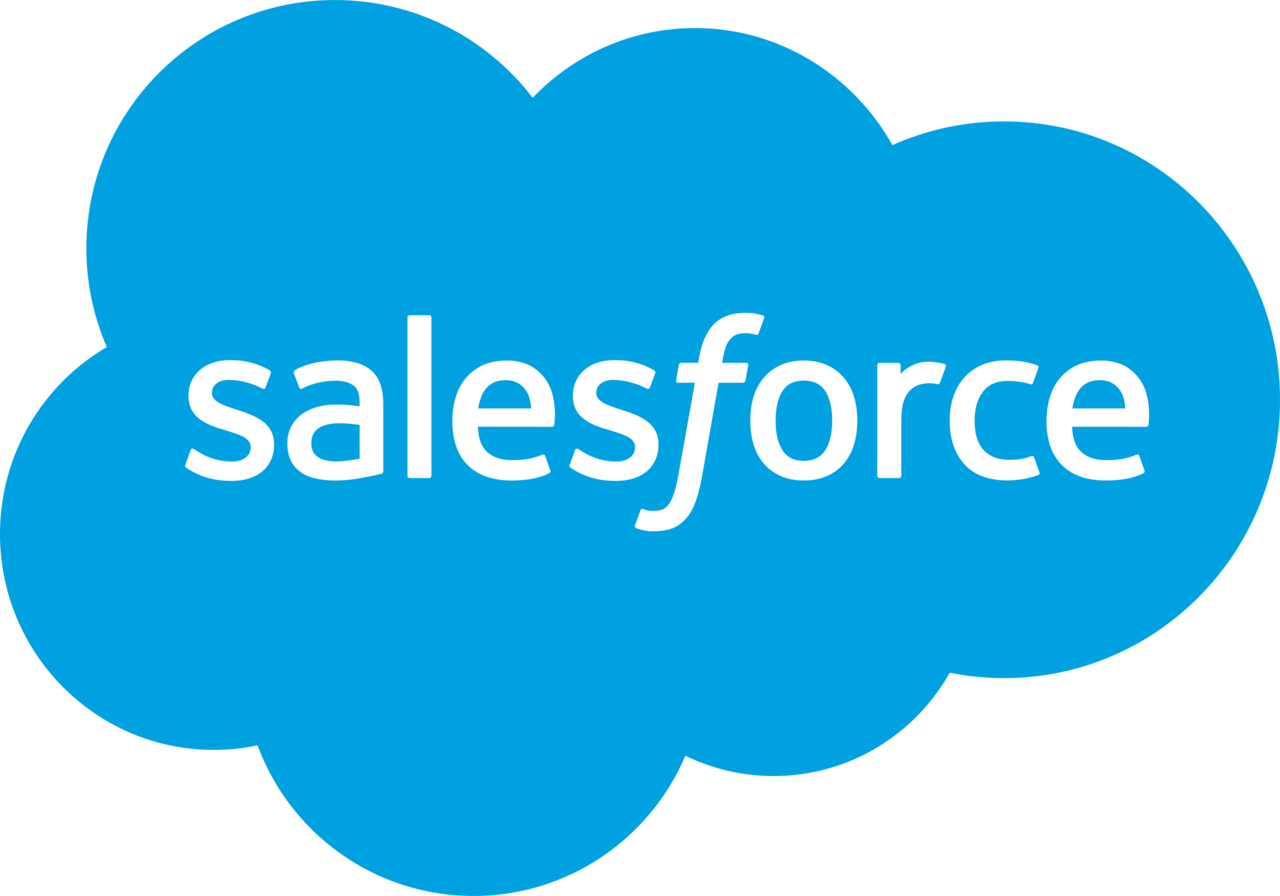 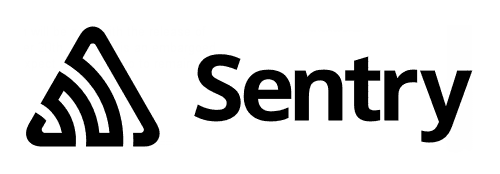 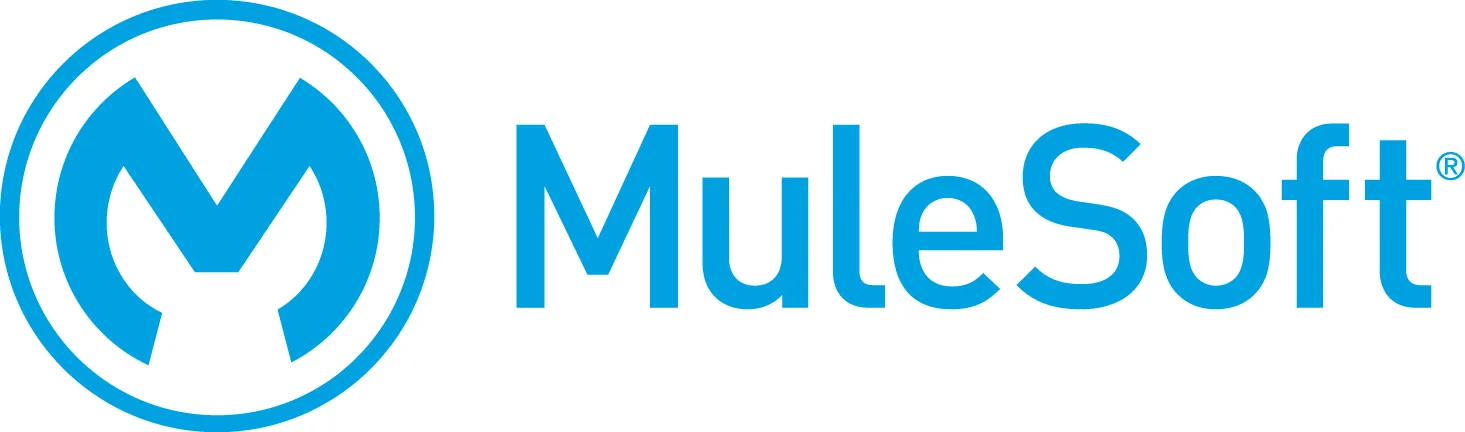 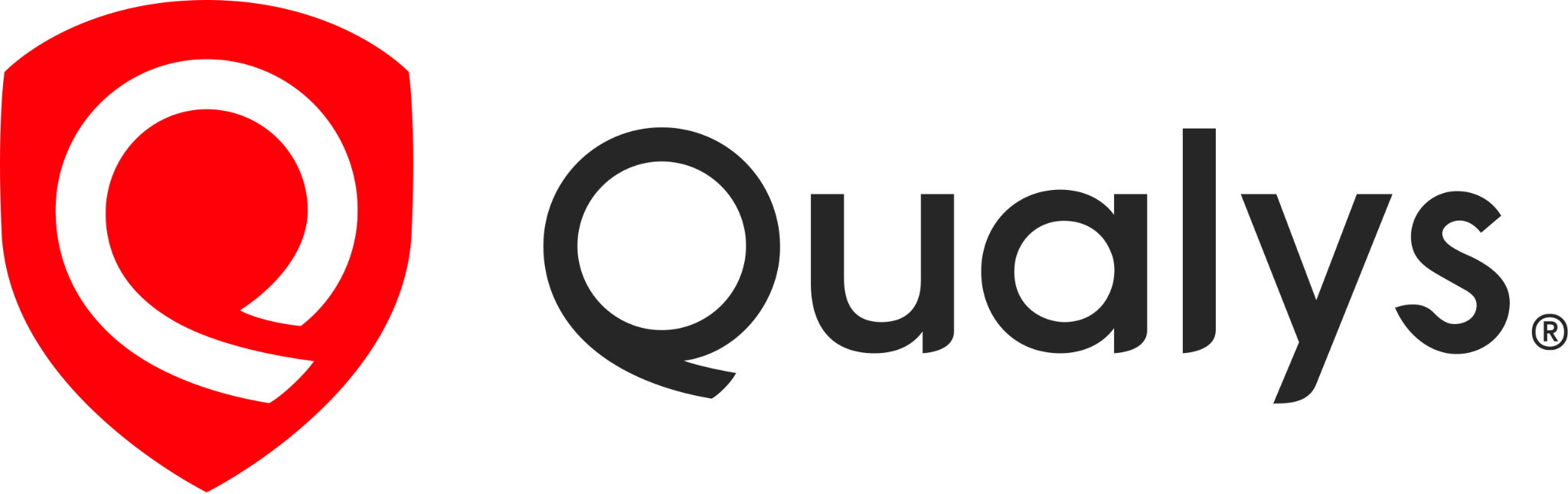 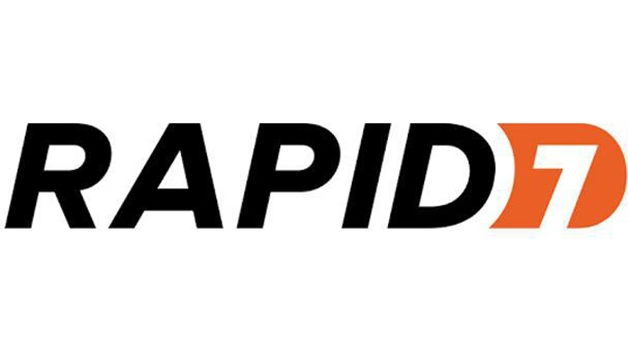 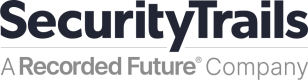 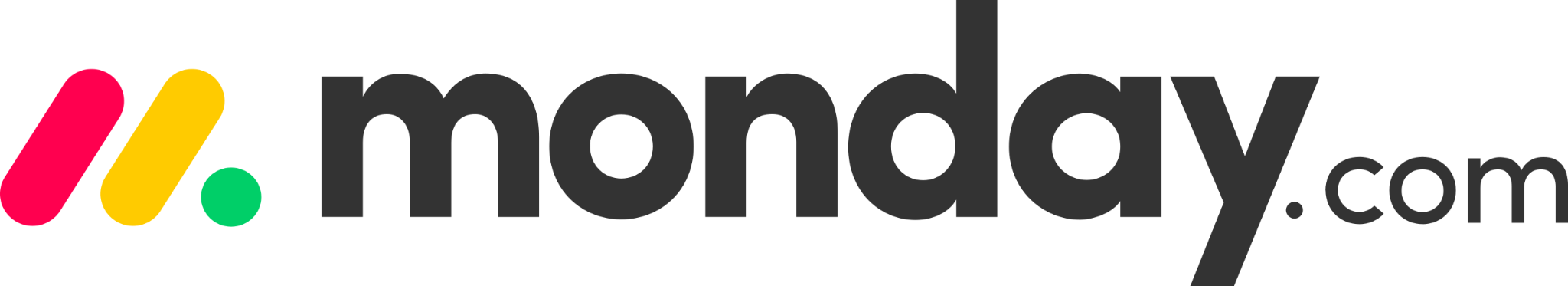 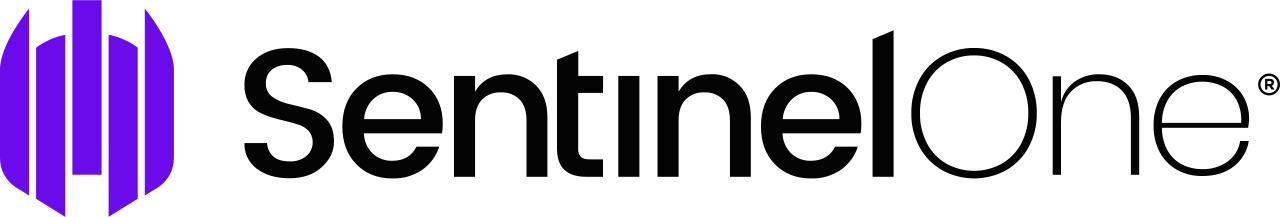 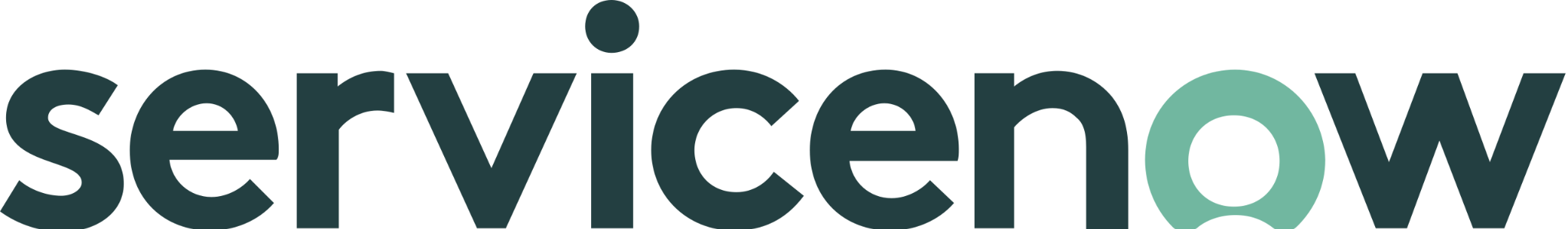 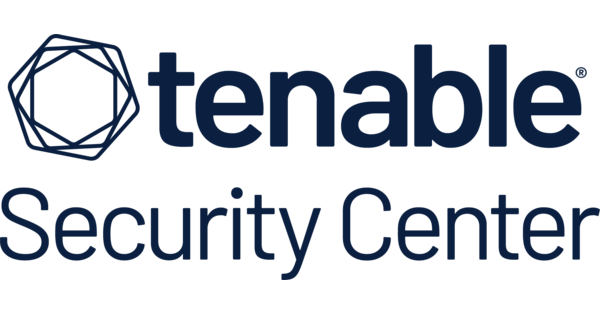 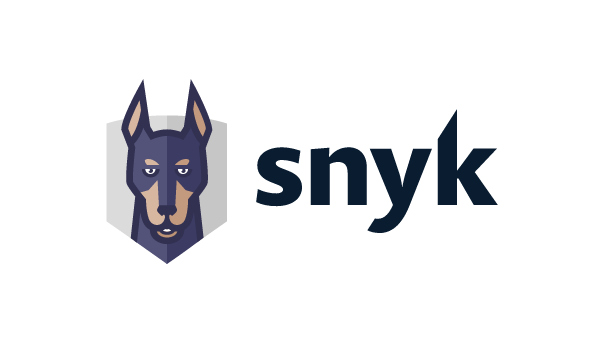 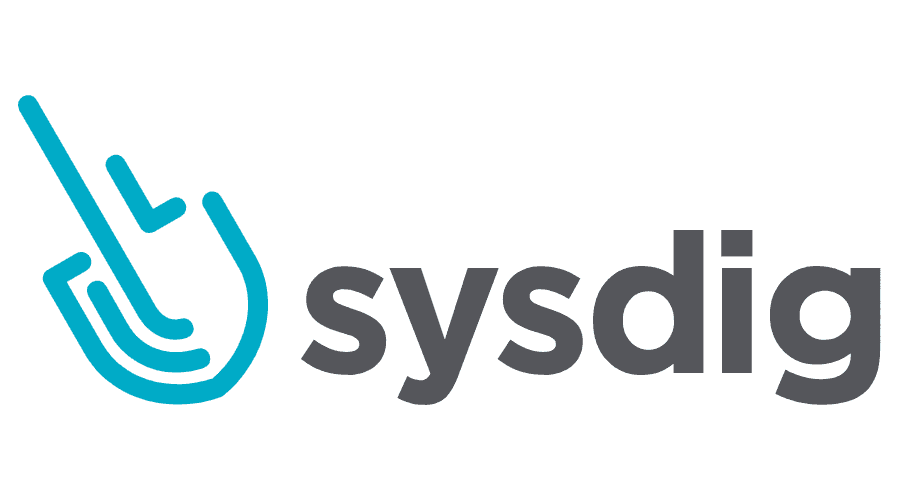 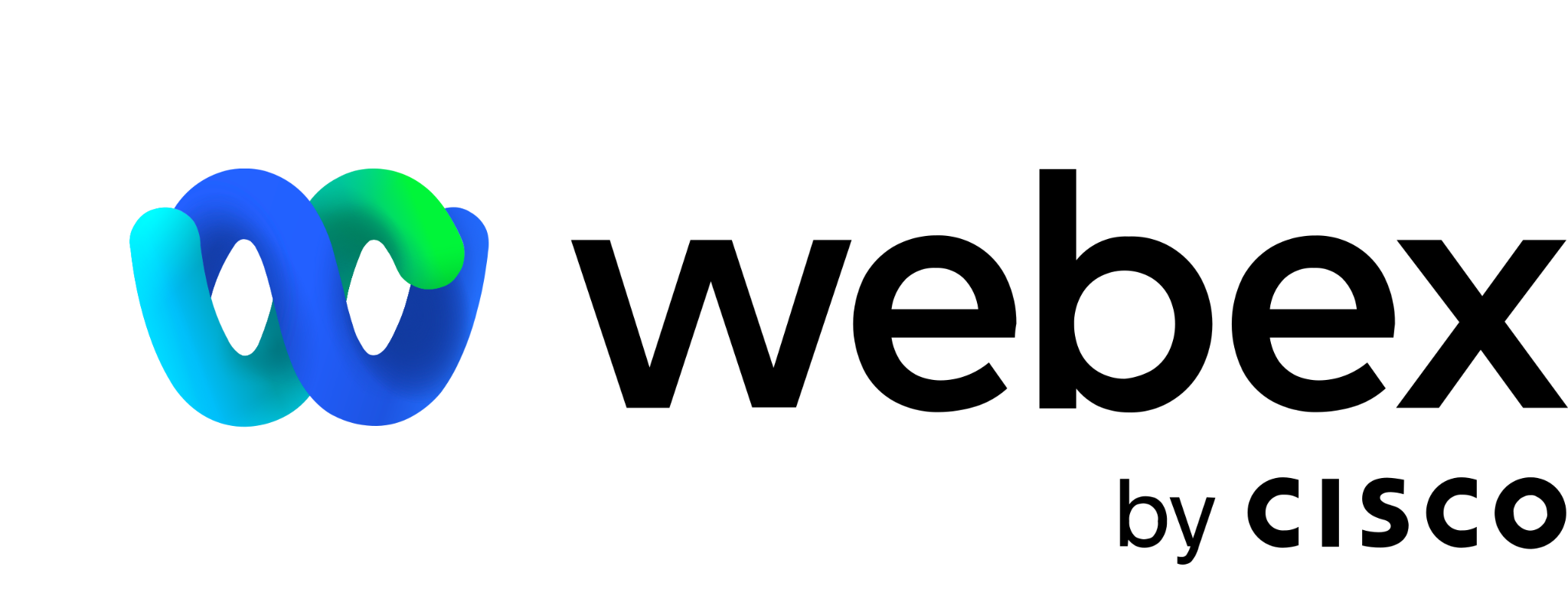 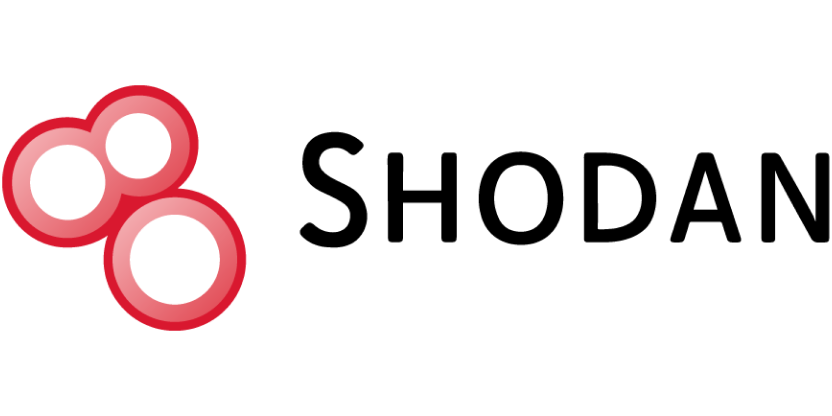 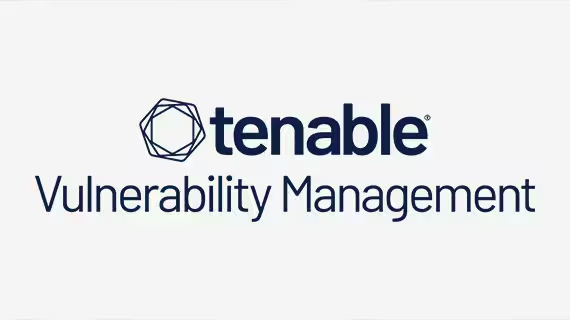 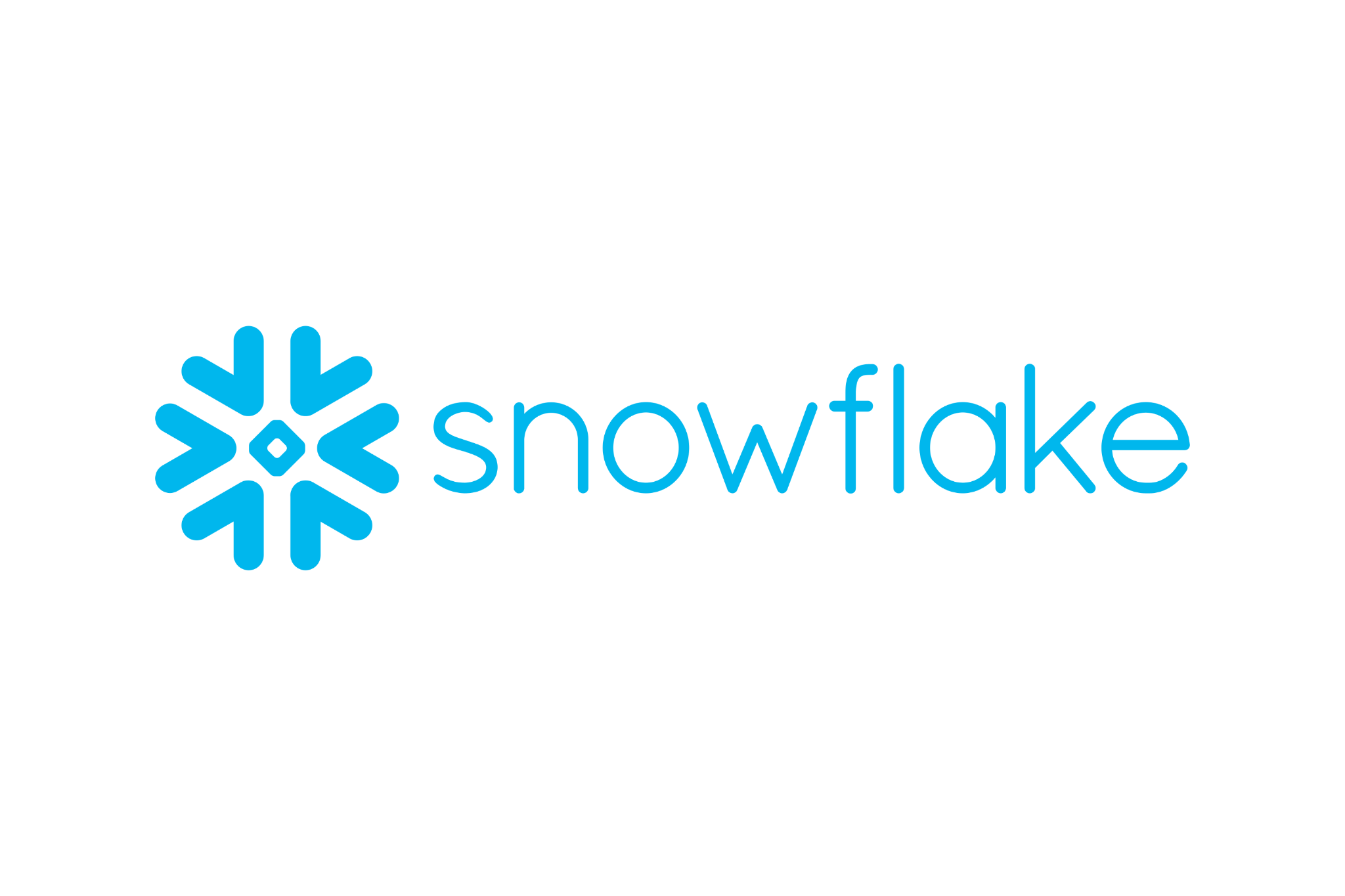 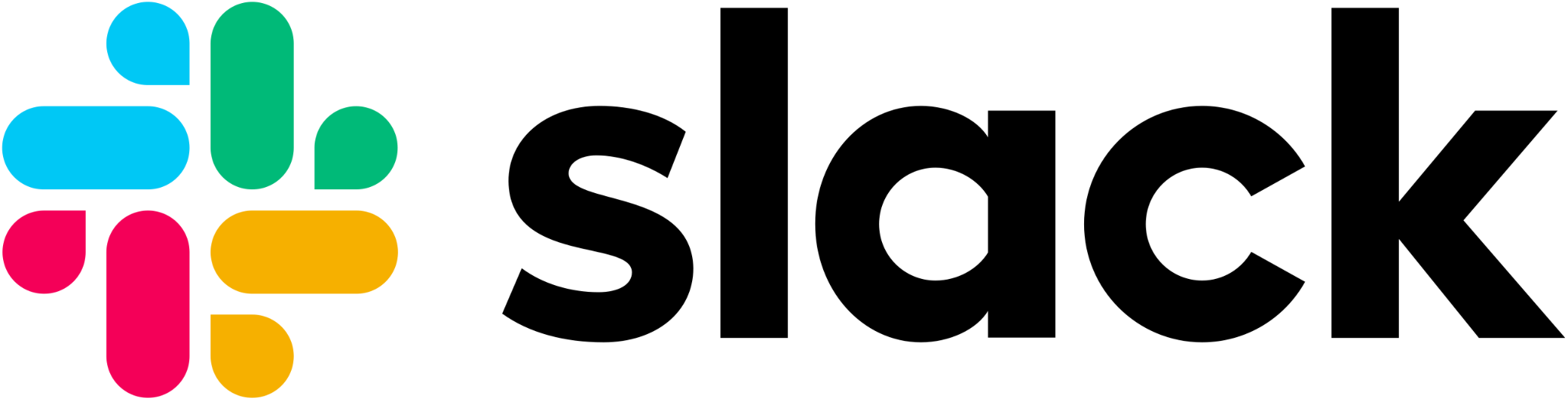 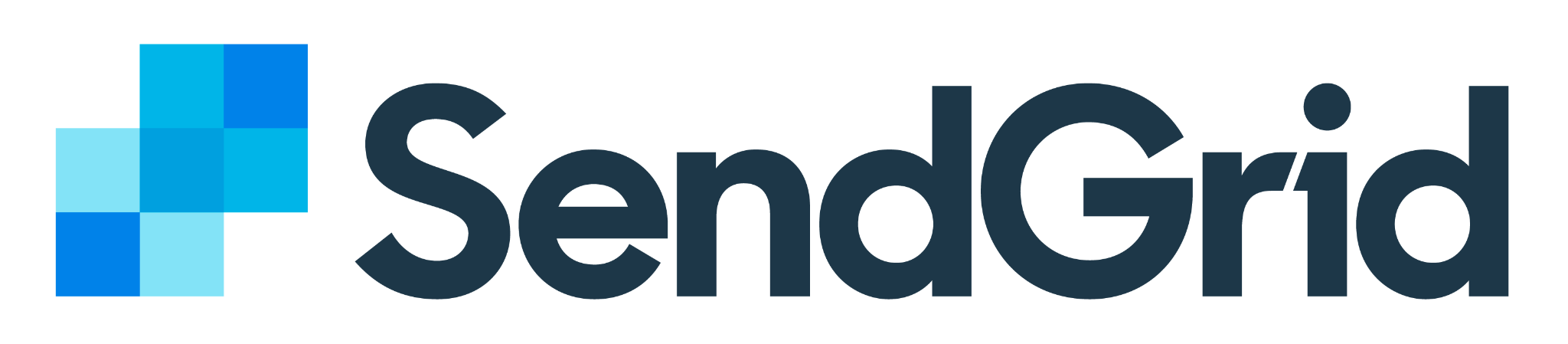 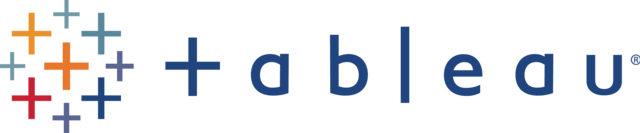 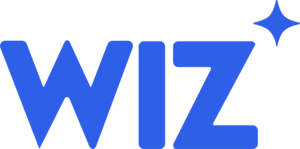 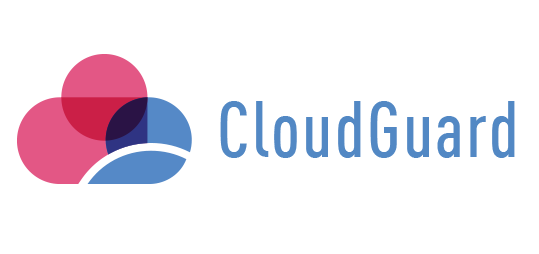 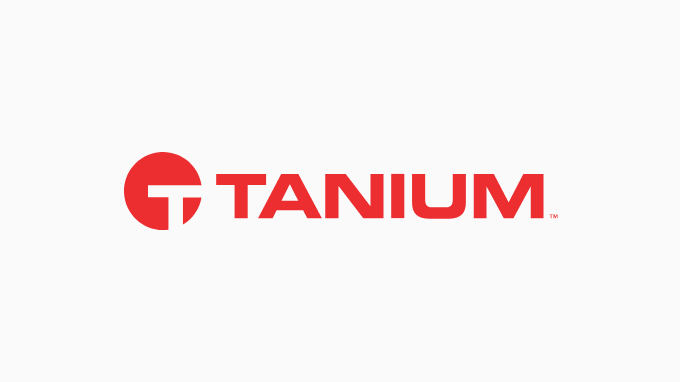 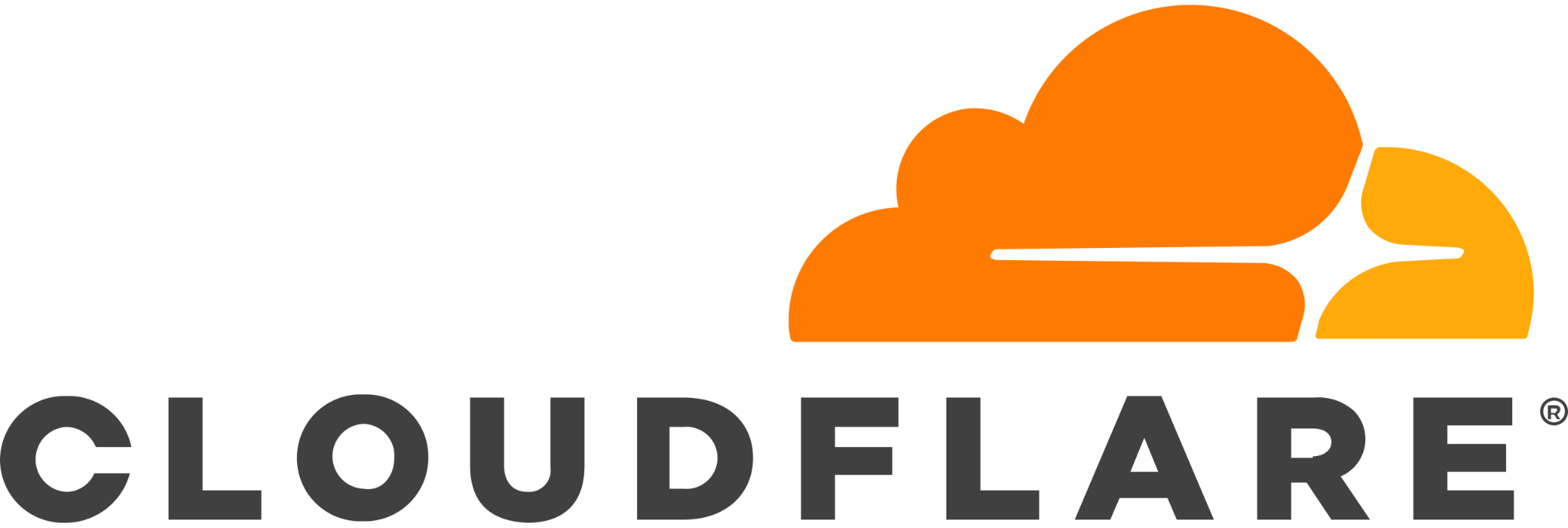 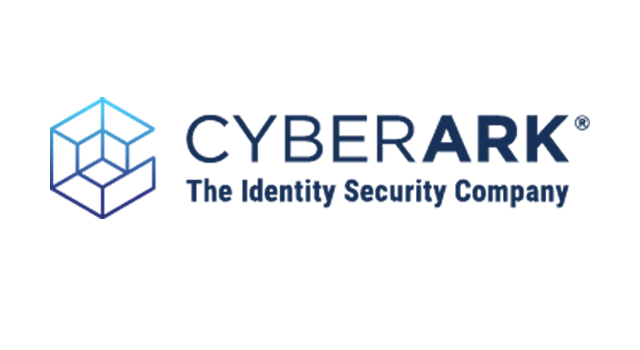 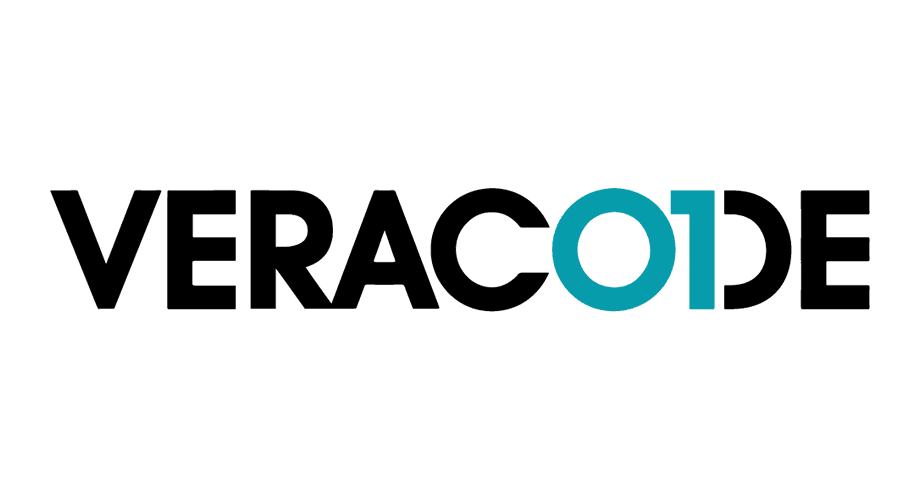 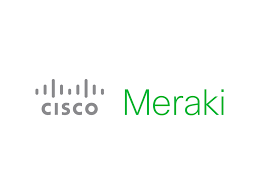 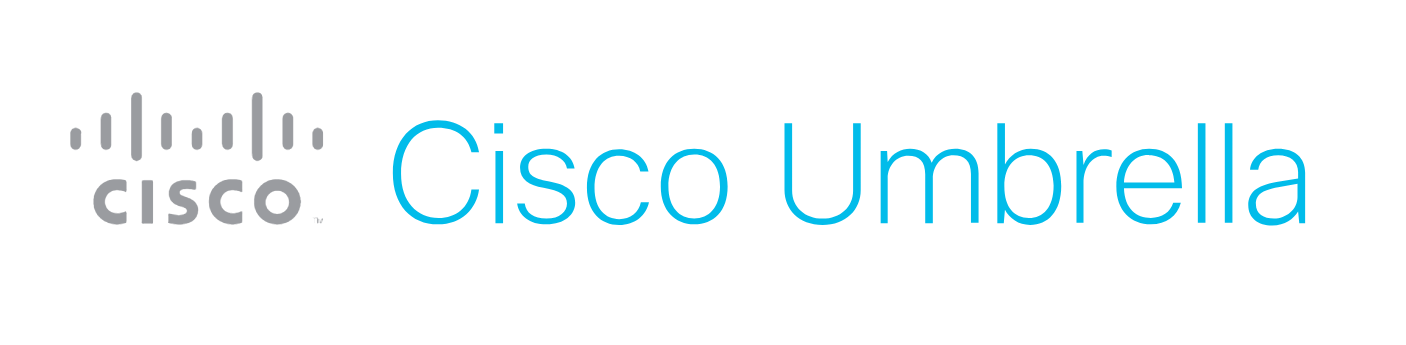 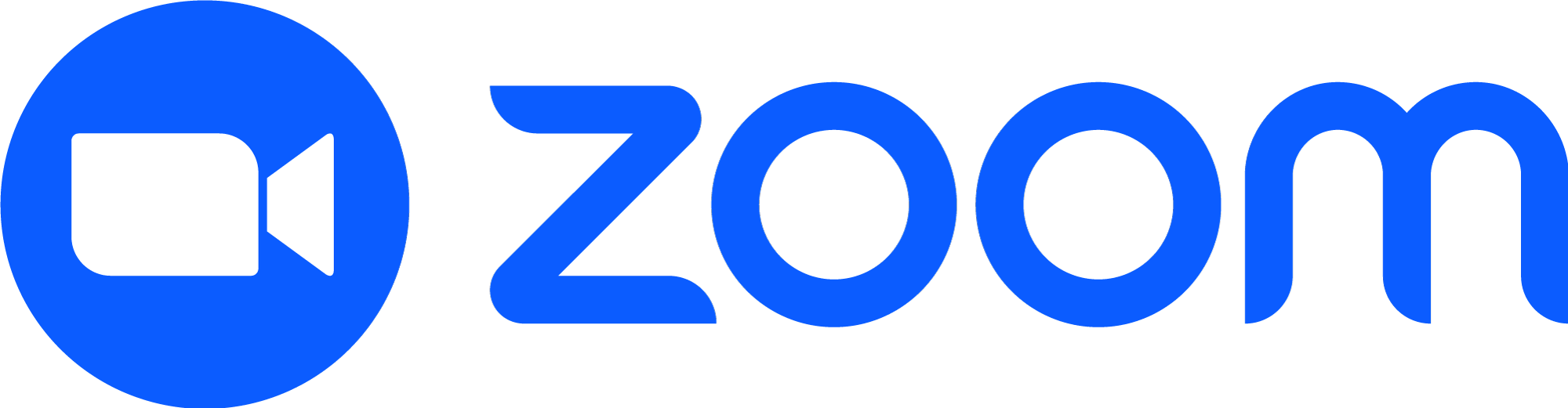 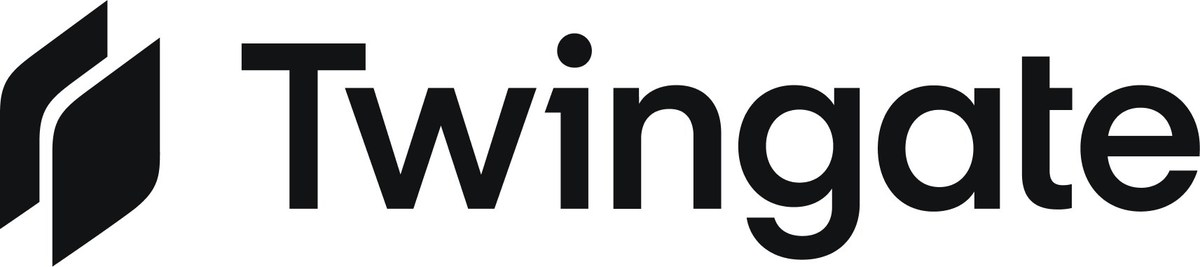 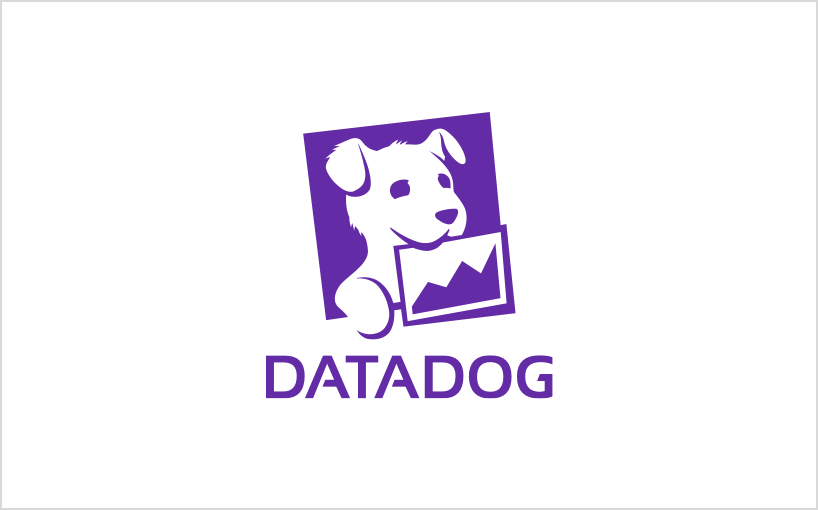 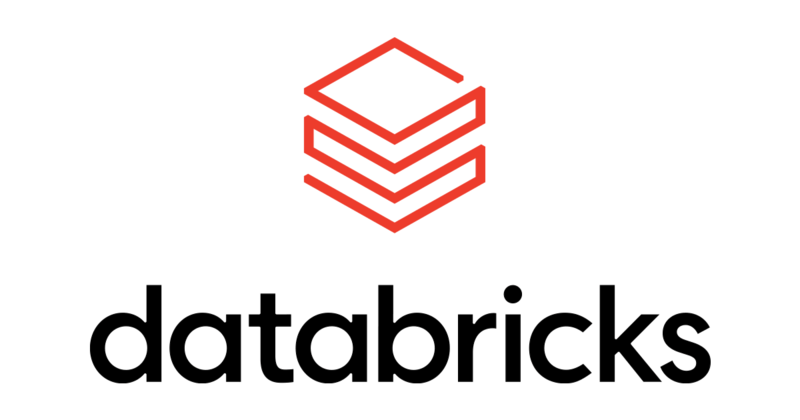 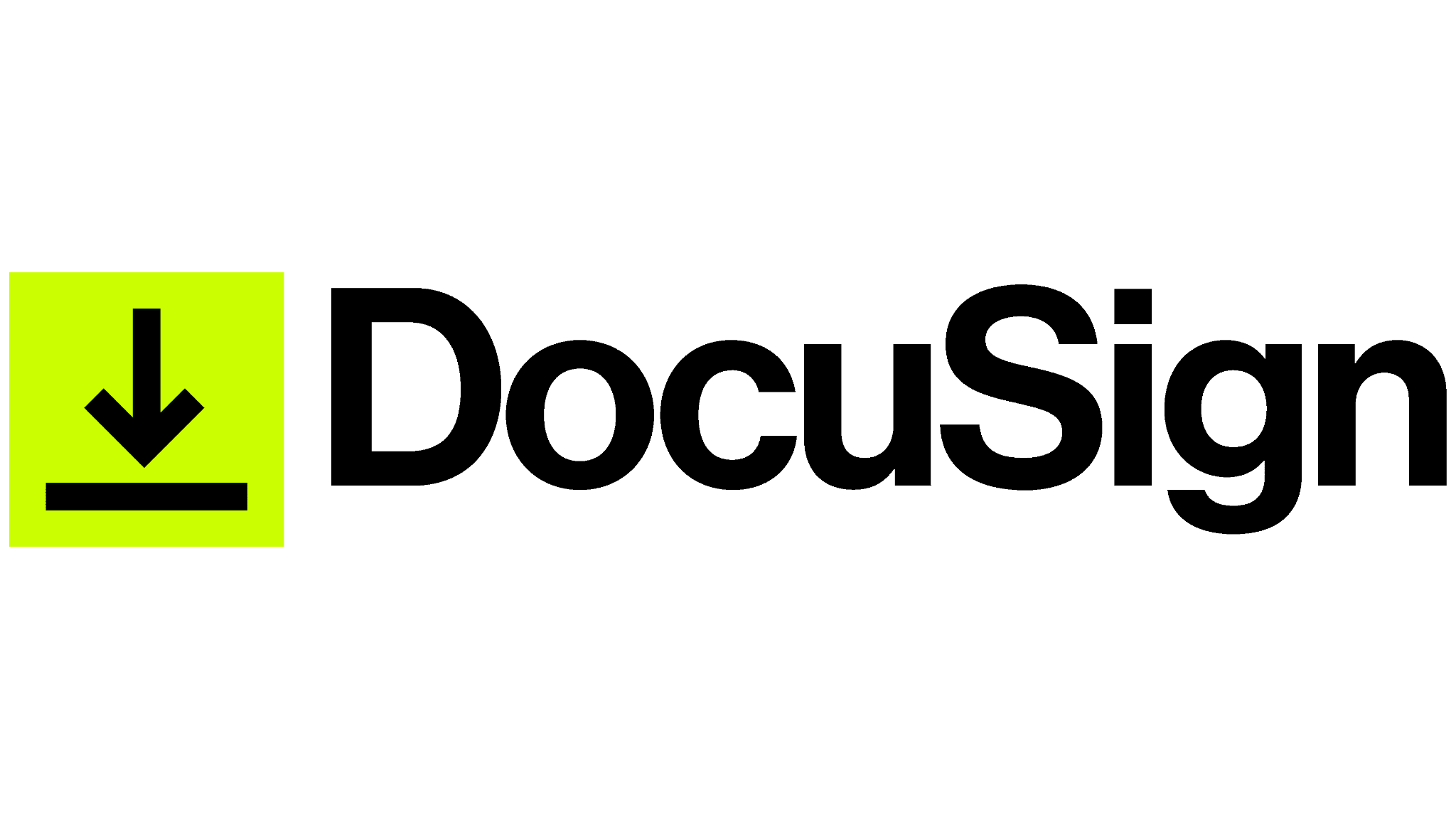 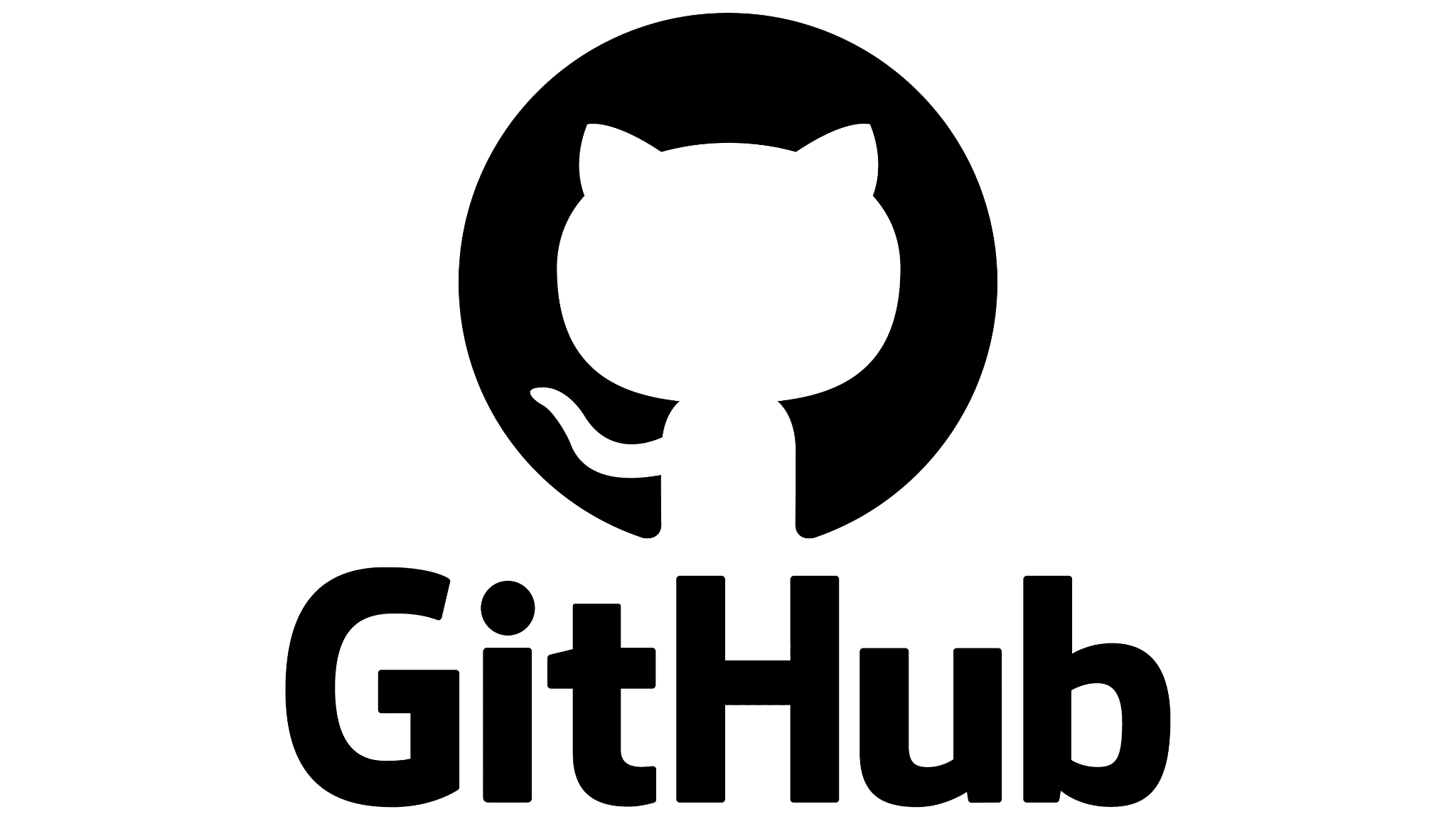 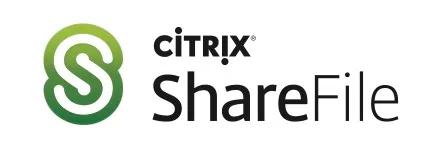 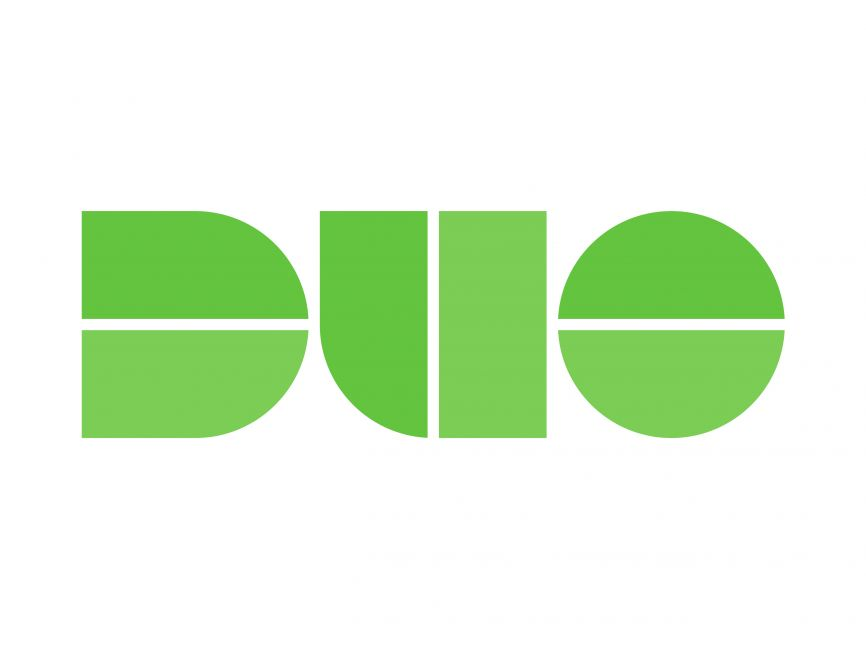 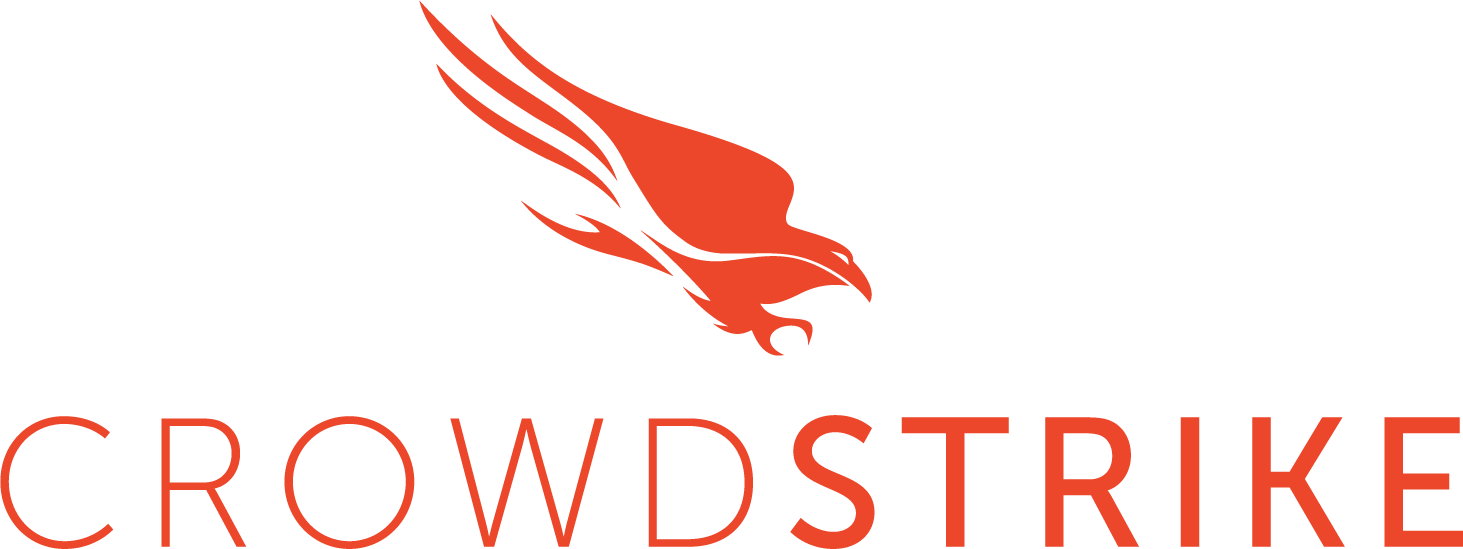 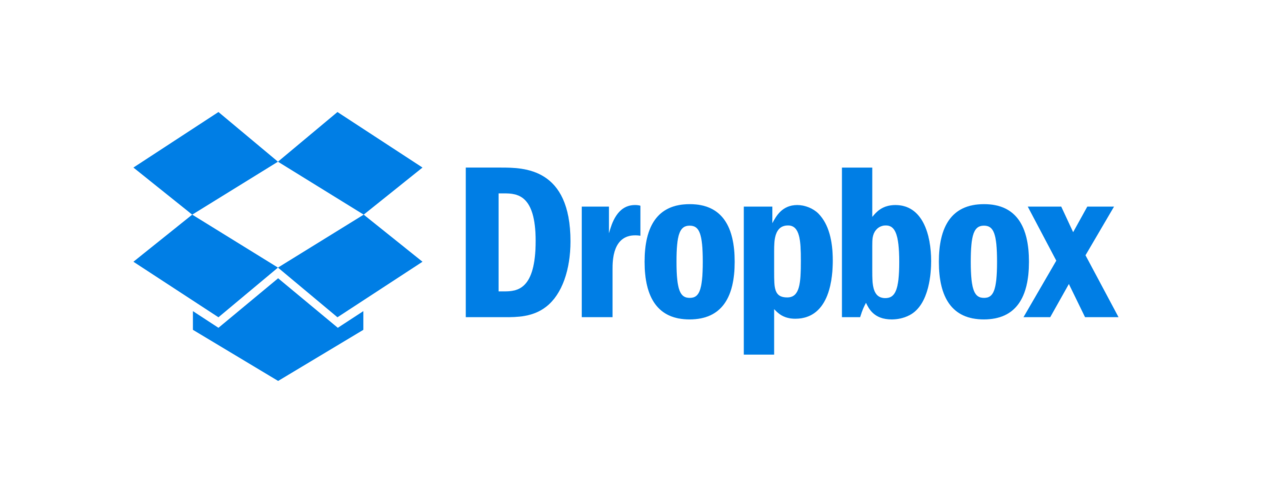 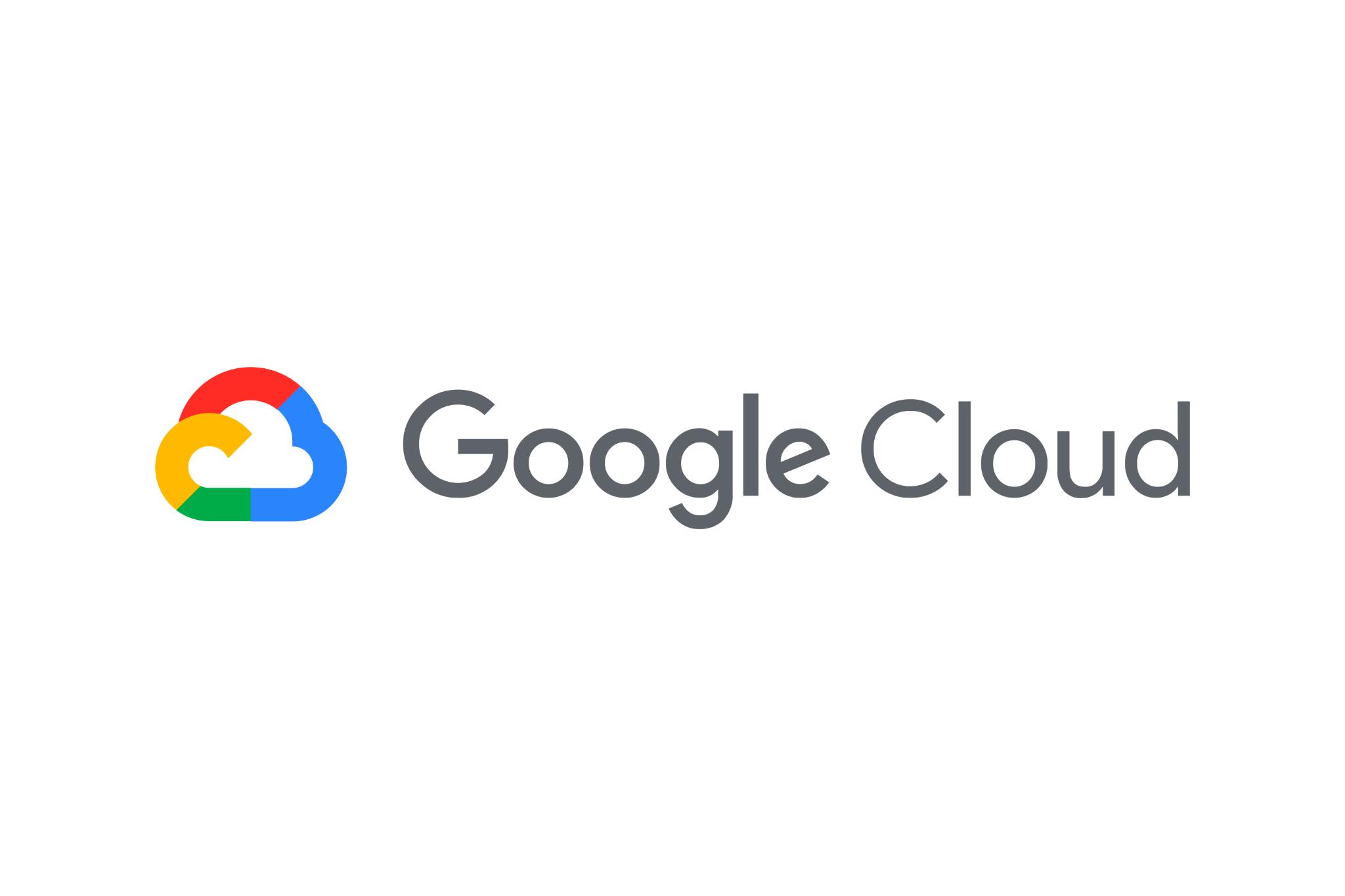 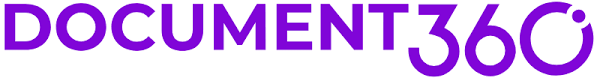 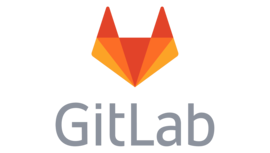 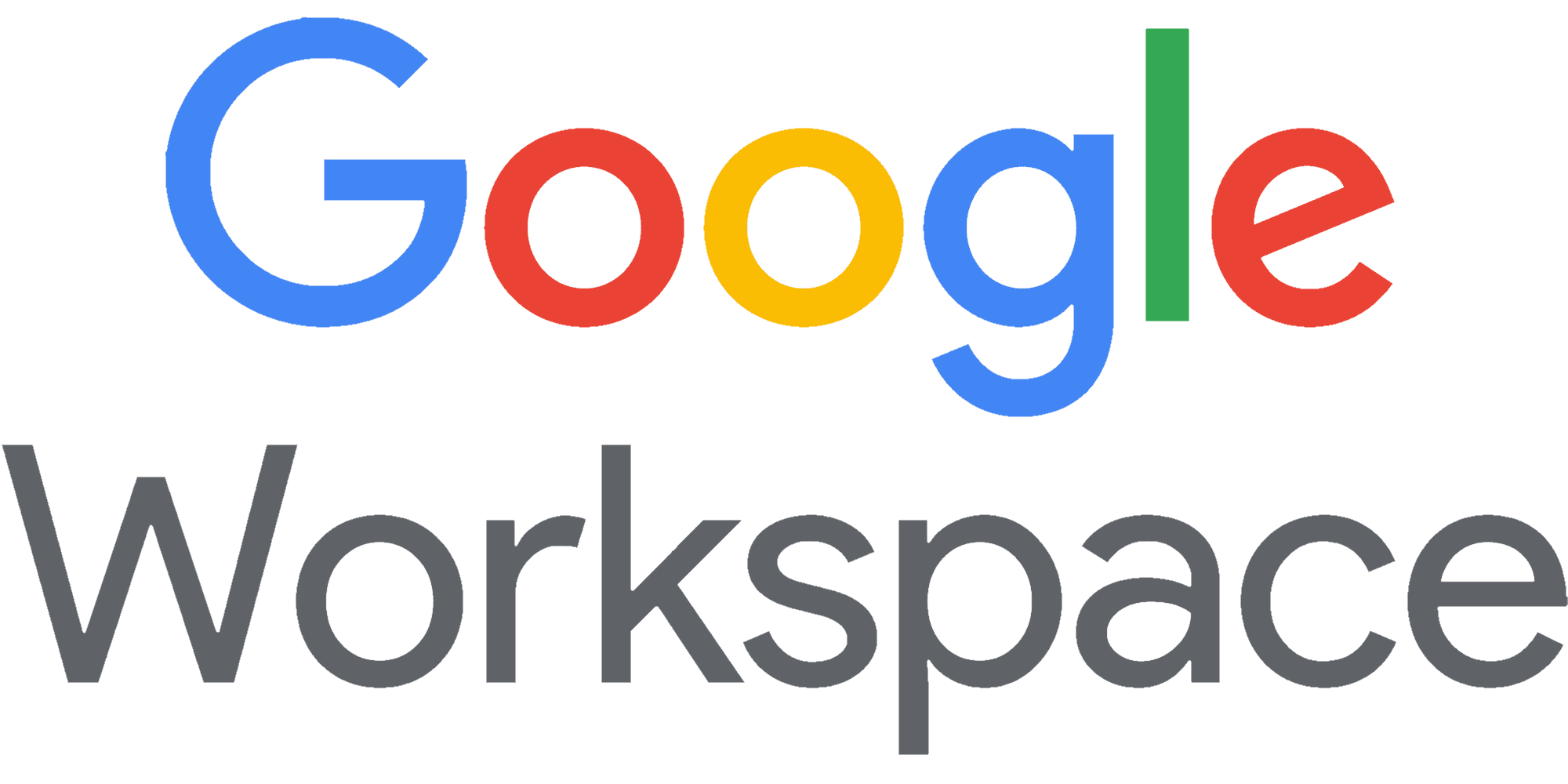 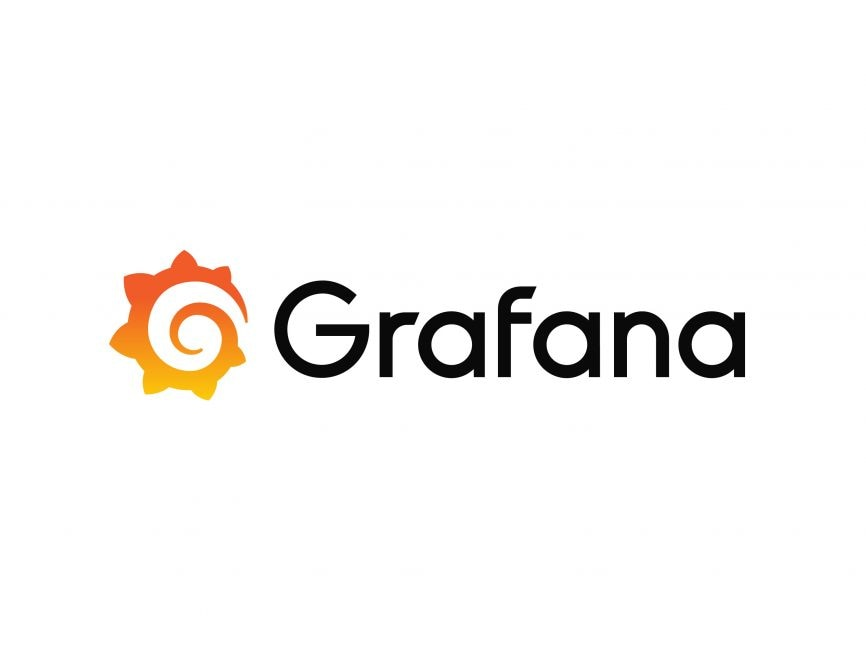 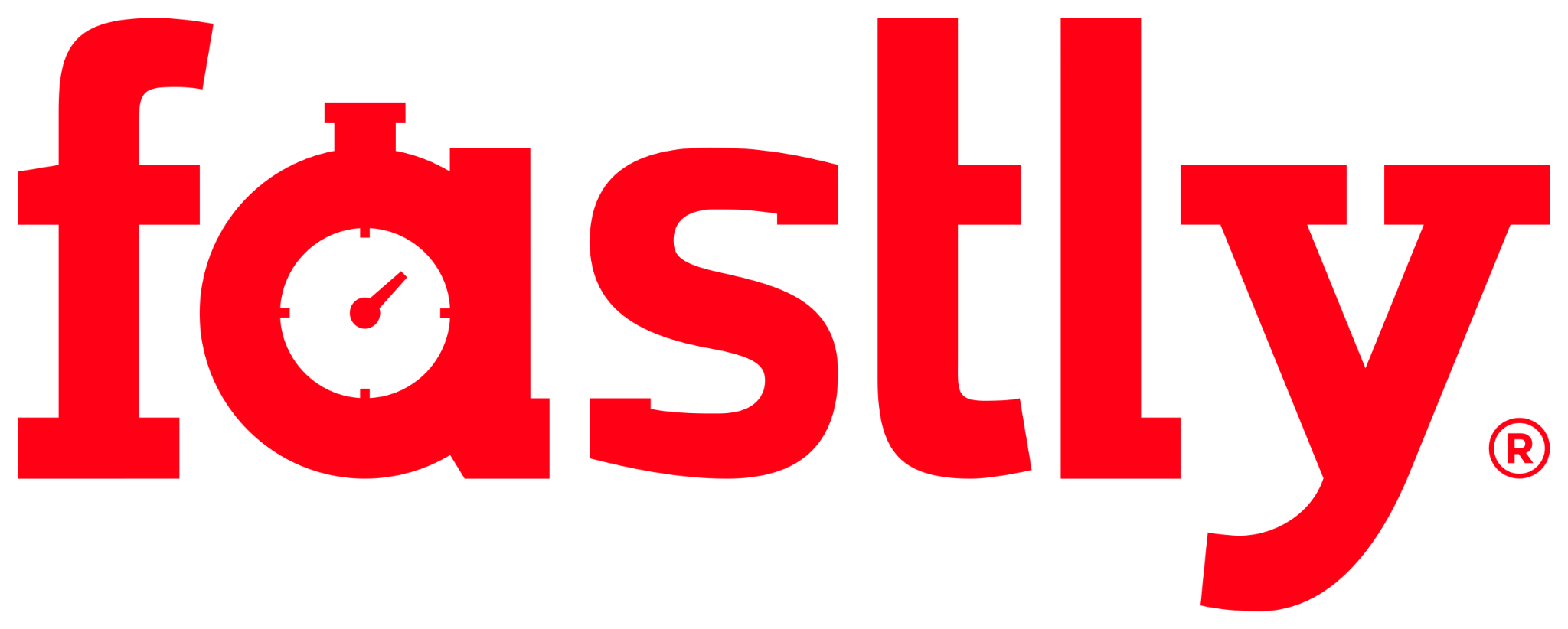 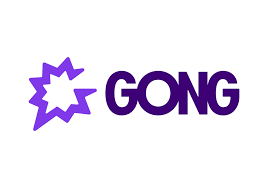 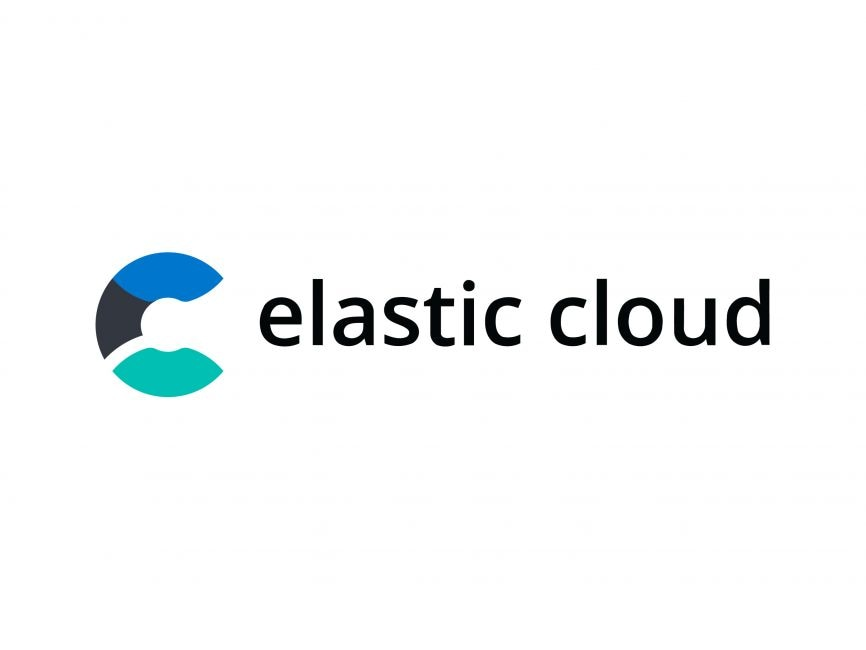 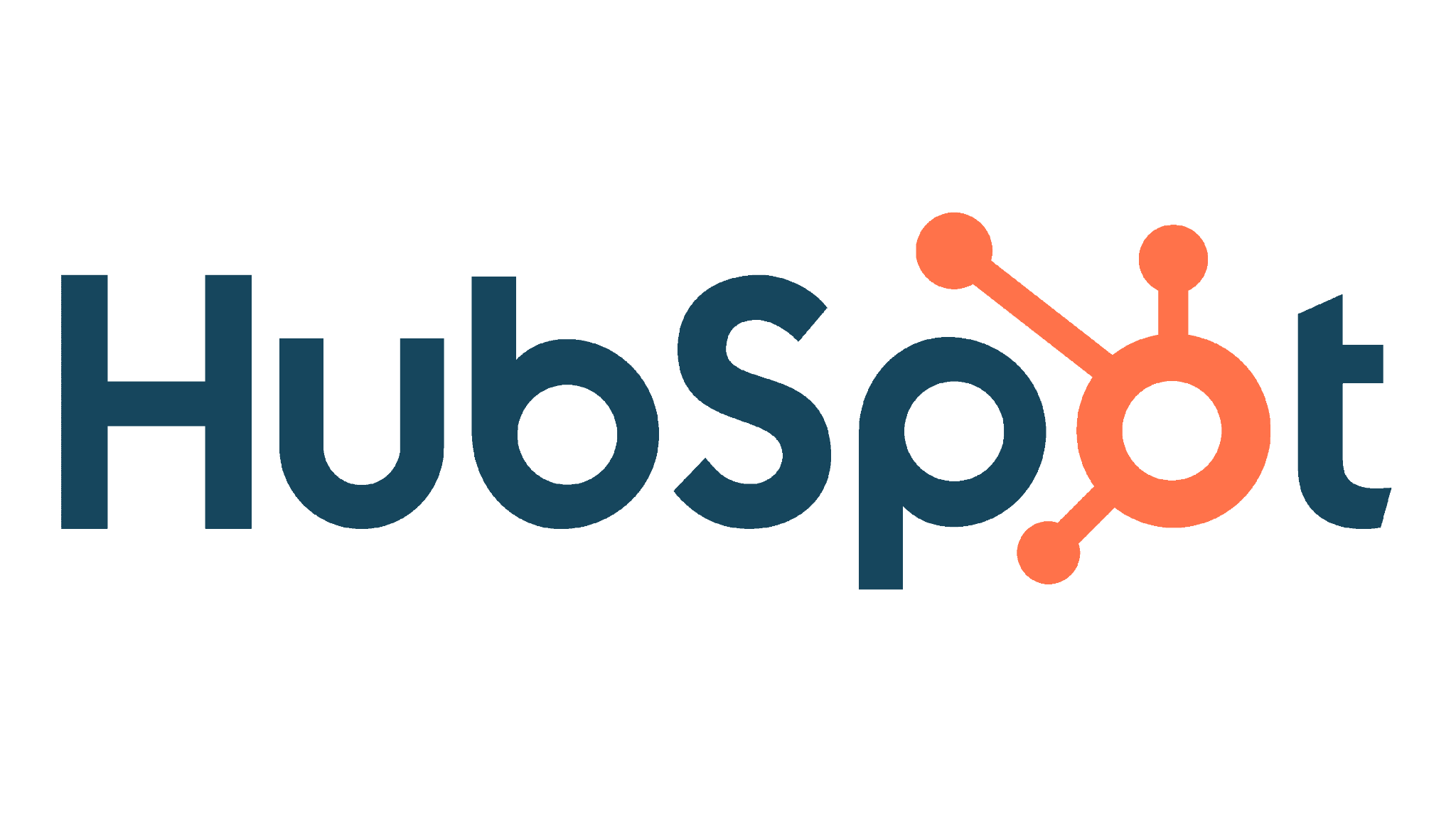 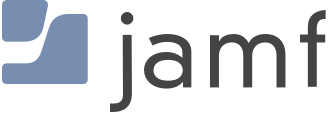 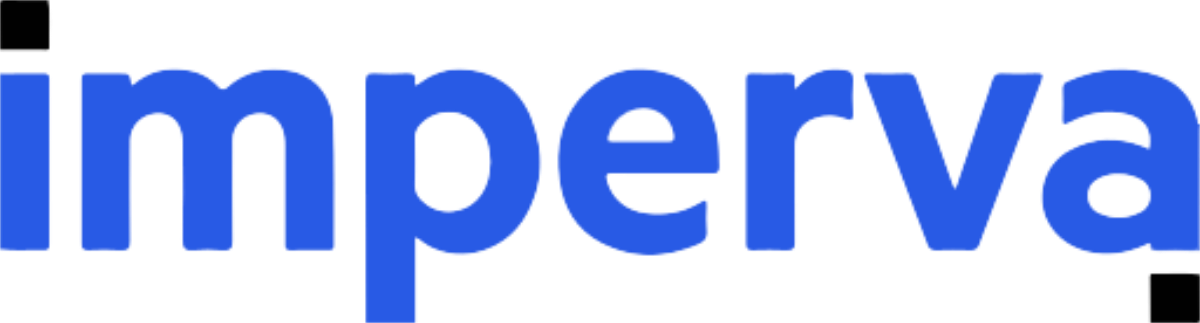 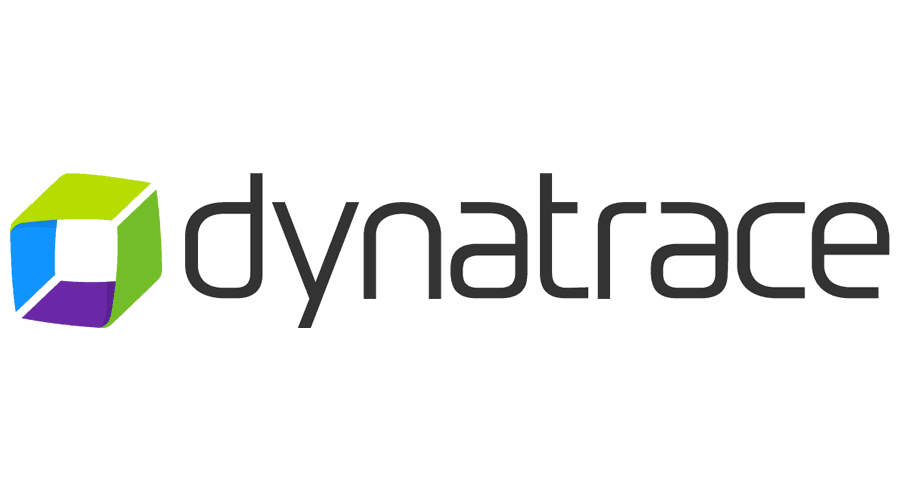 And Many More…
Slack, Asana, Gong, Hubspot, GitLab, SendGrid, Bamboo HR, Fastly, Cisco Meraki, Cisco Secre Endpoint, Cisco Umbrella, Atlassian Confluence, Atlassian Jira, Atlassian Opsgenie, GitHub, Bitbucket, Datadog, and many more.
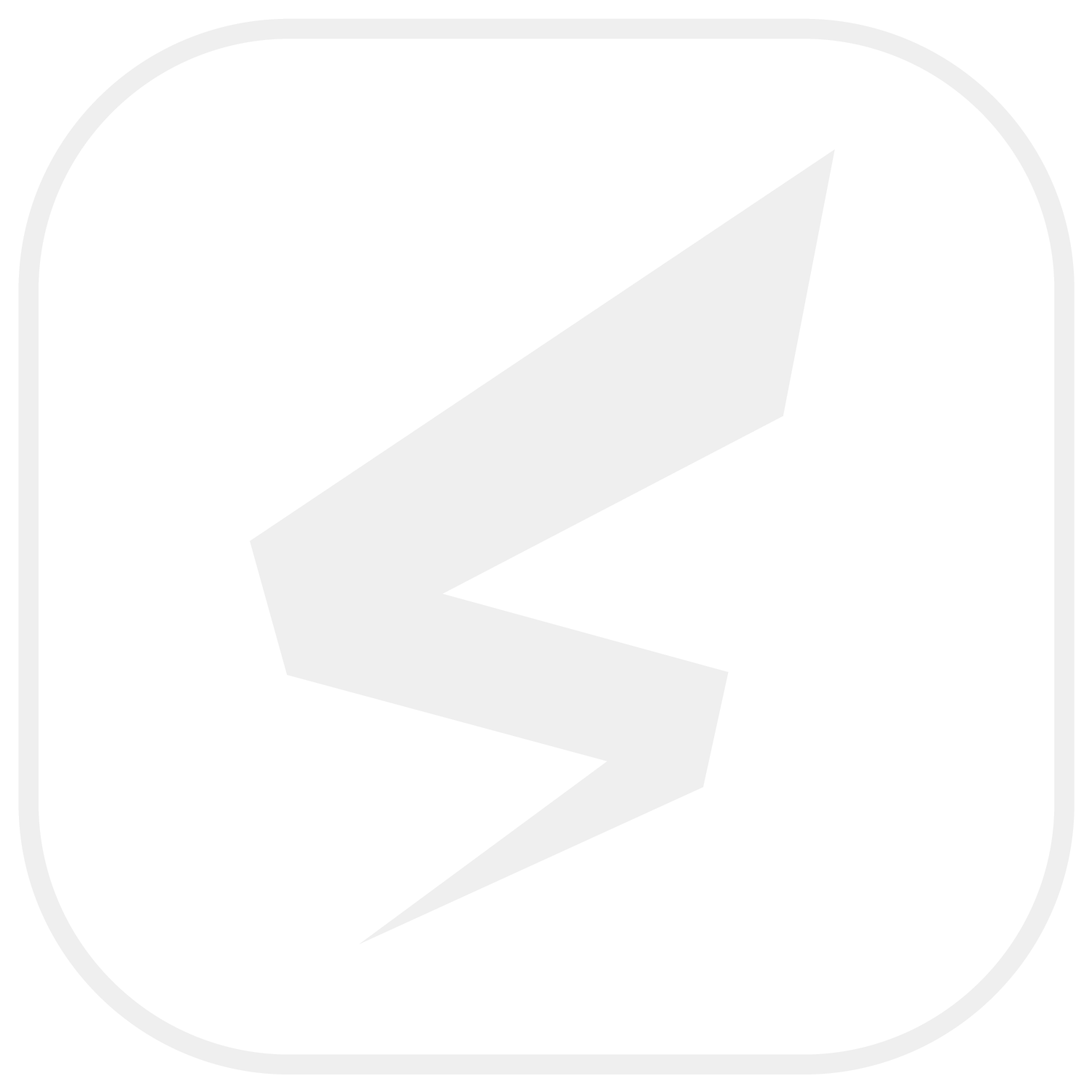 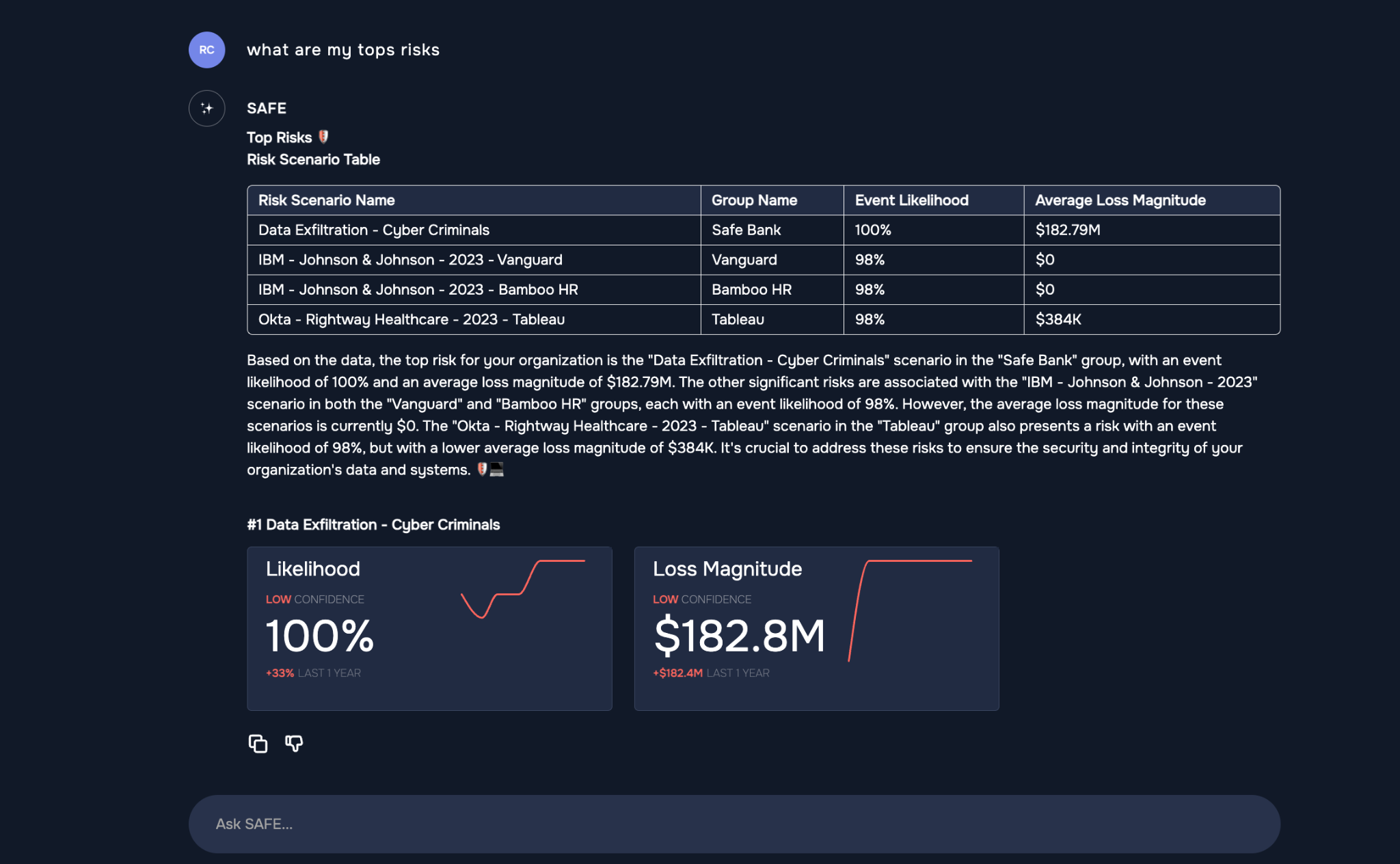 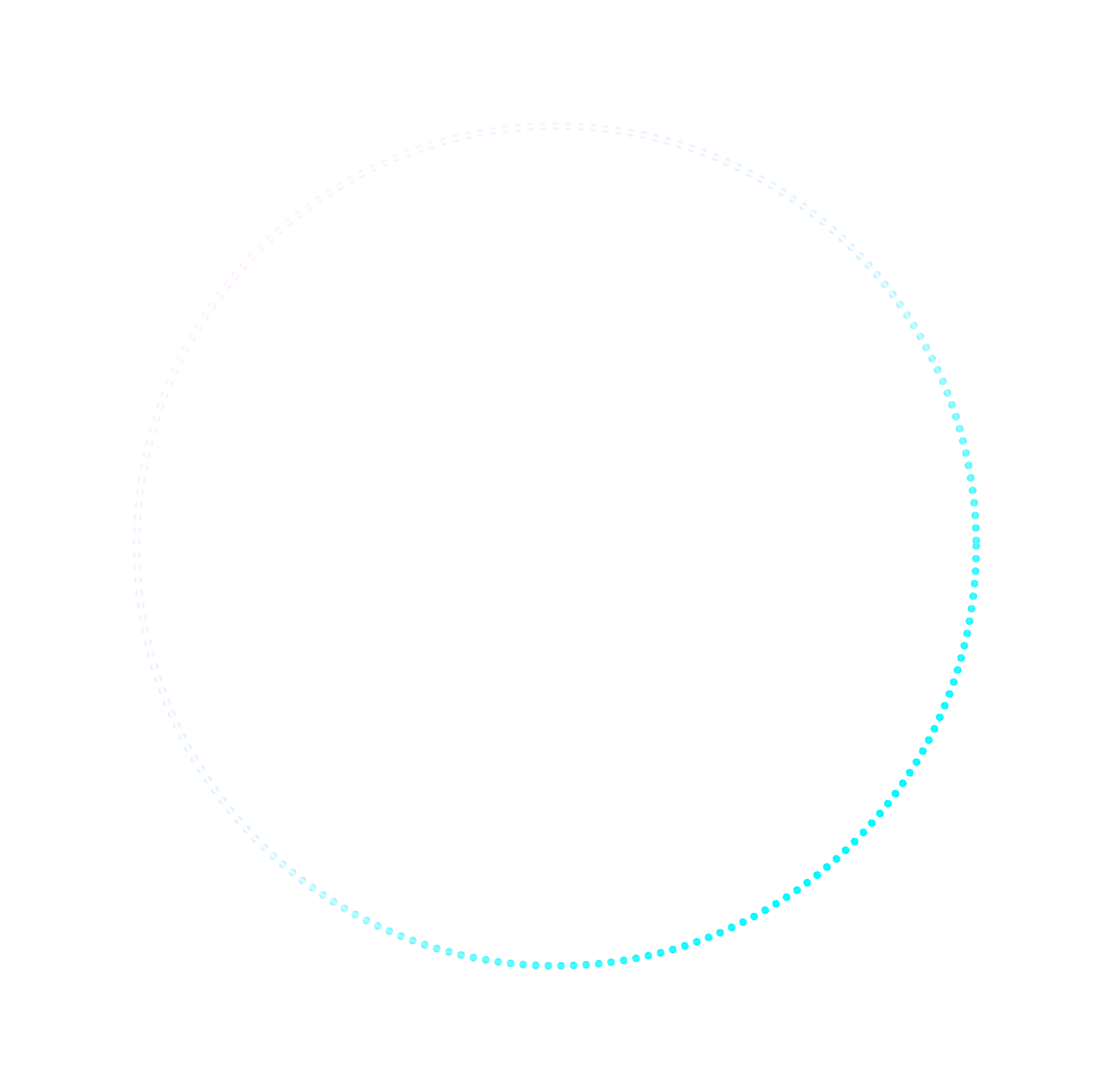 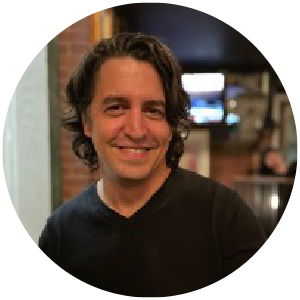 SAFE GPT
Learn more about SAFE and the FAIR Institute
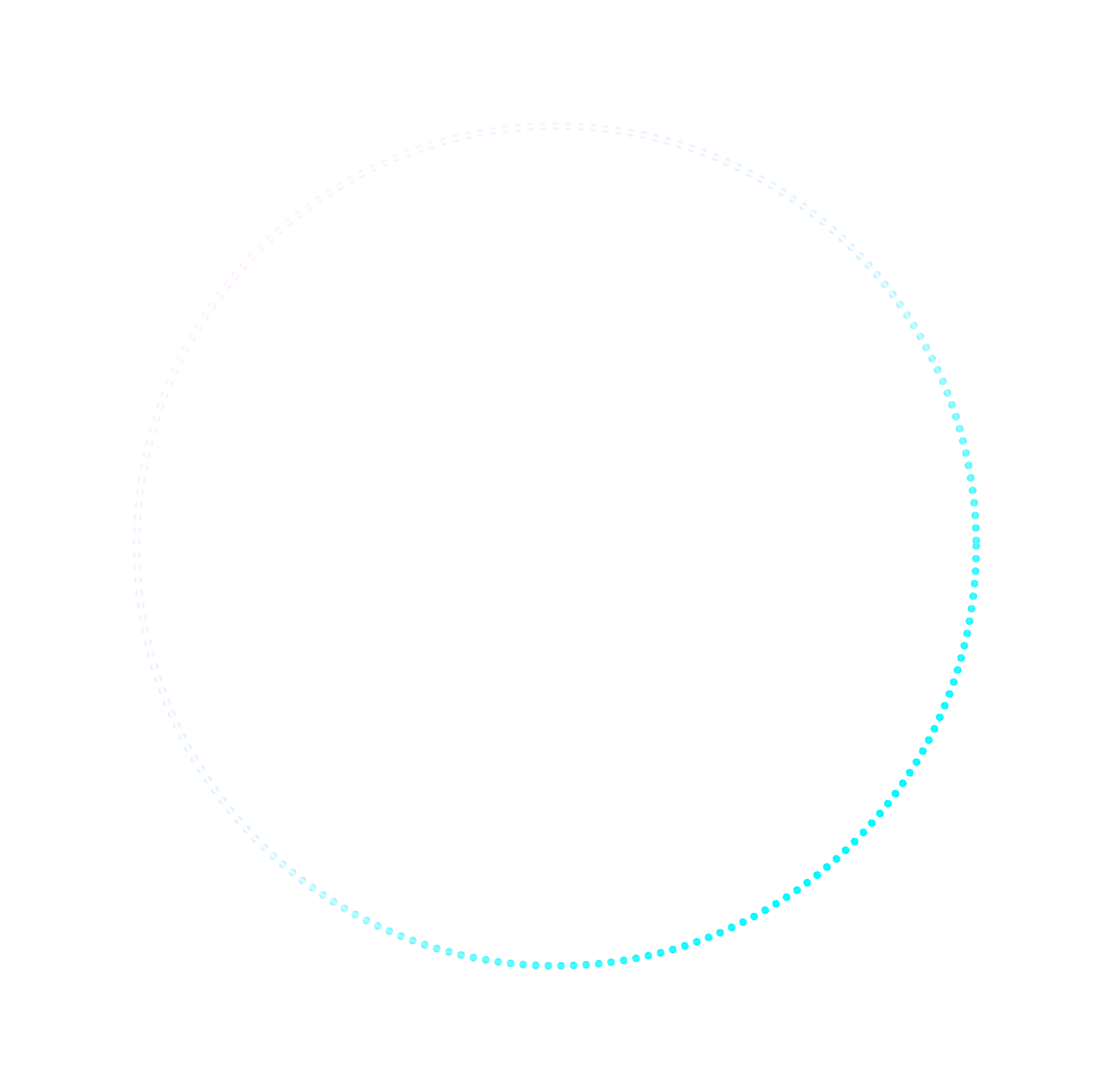 Schedule a 1-Hr Virtual Workshop for Automating FAIR
https://bit.ly/SAFE-VWorkshop
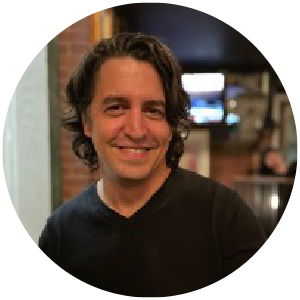 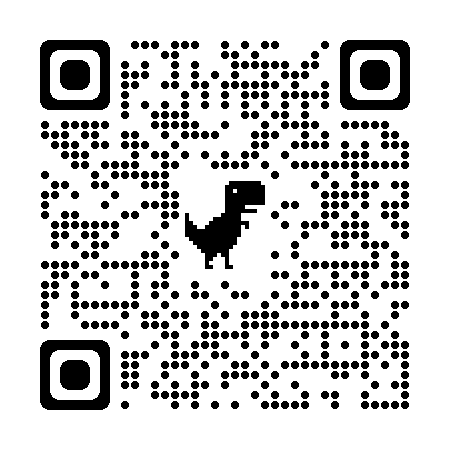 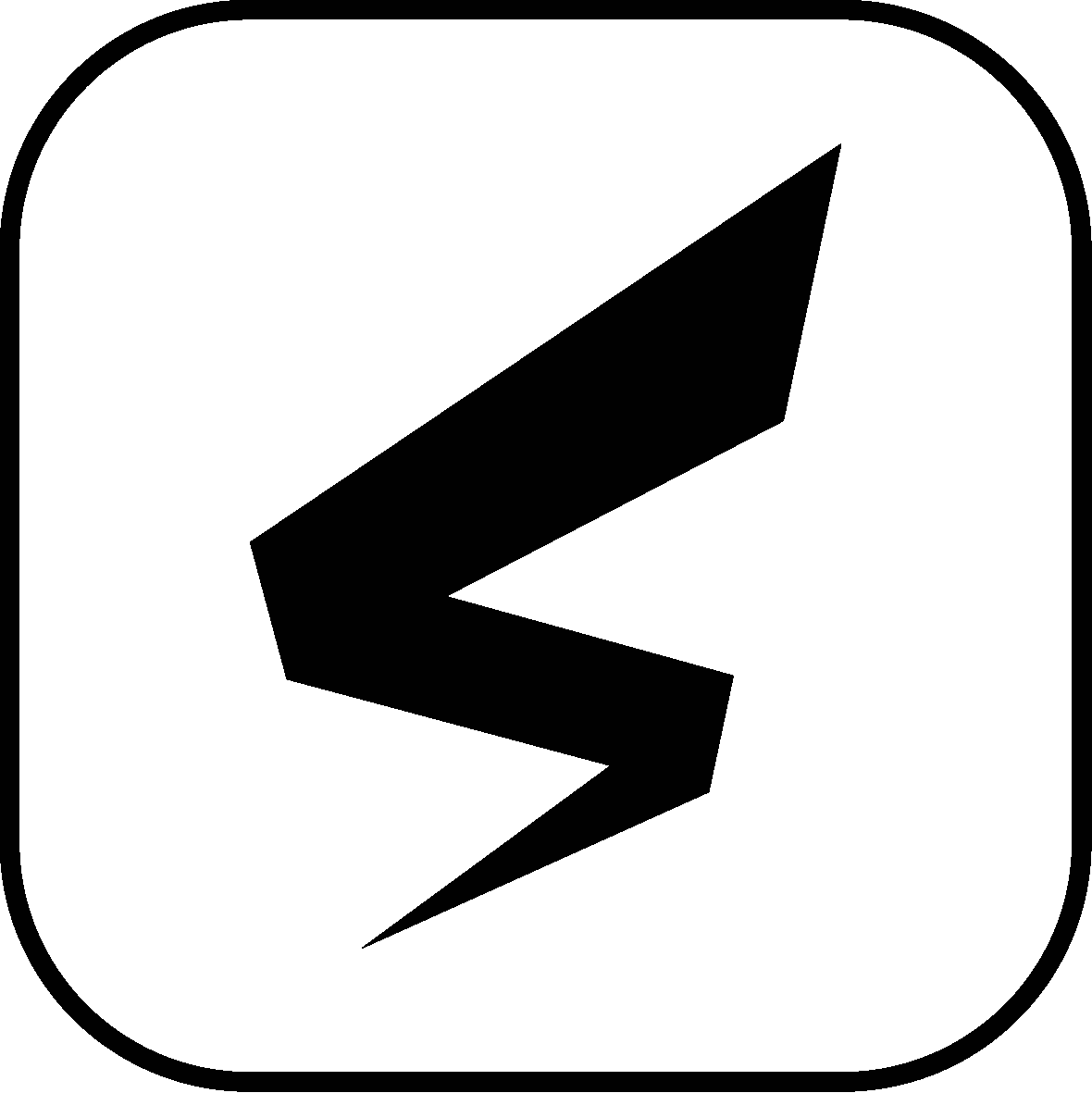 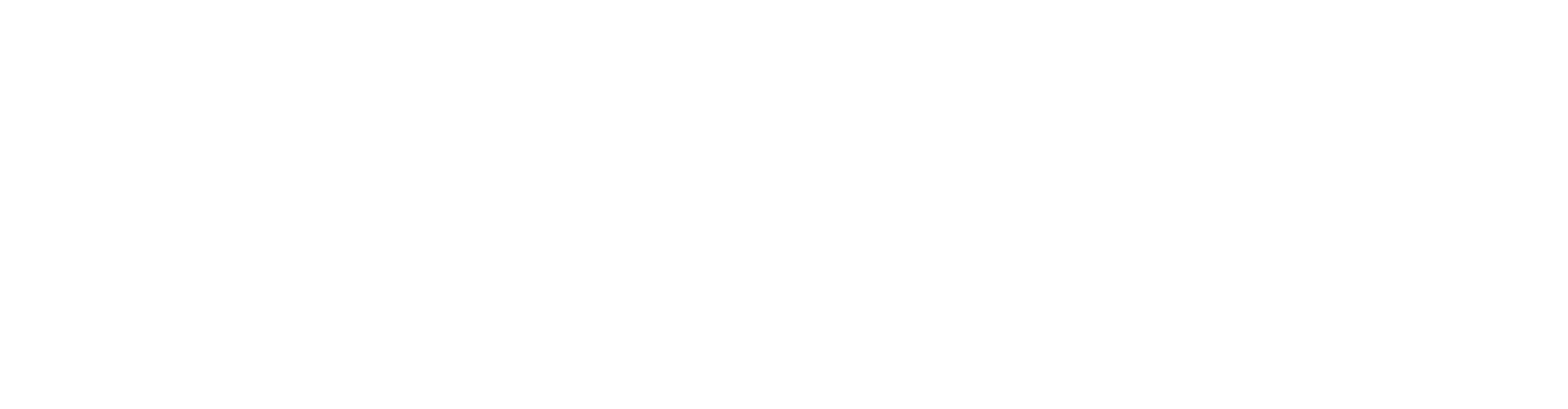 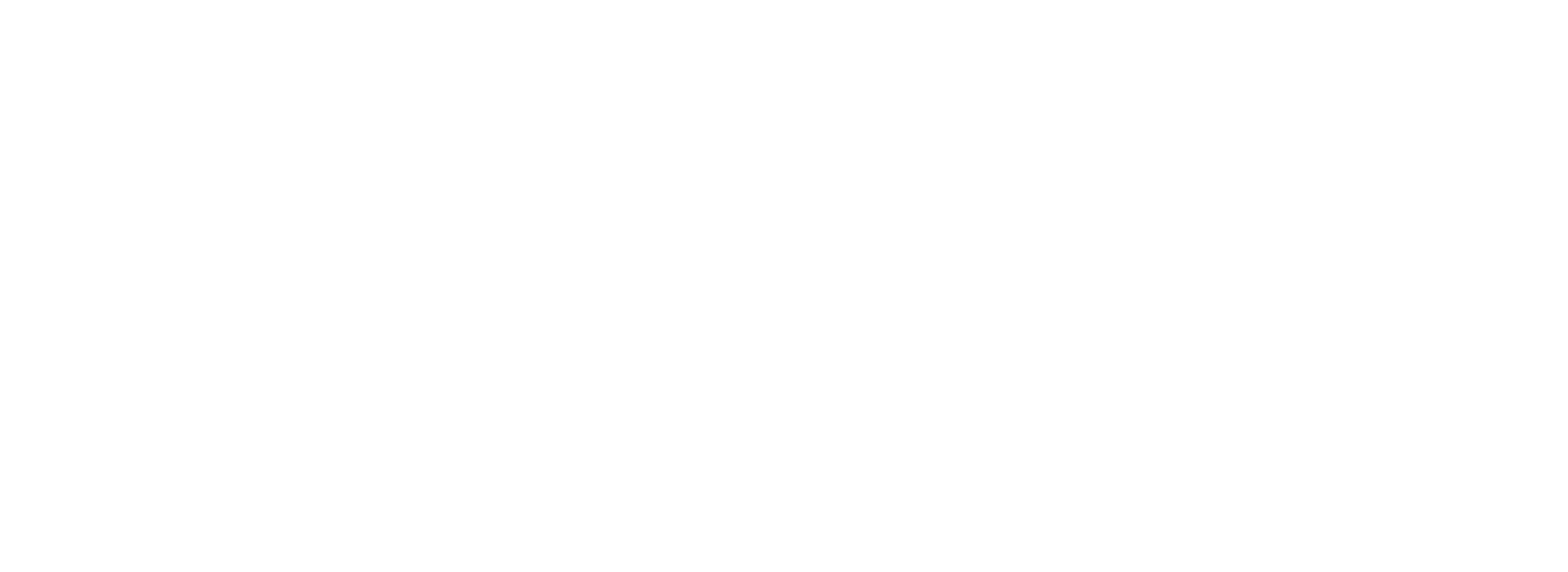 www.fairinstitute.org
www.safe.security
[Speaker Notes: Schedule a 1 hr Virtual Workshop for automating fair

Program assessment 
Playbook for moving to an automated fair
Define key outcomes]